八册第三课
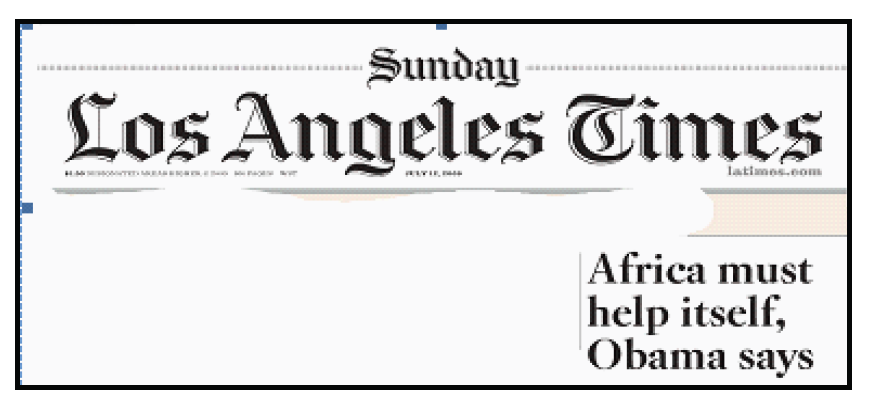 頭版/
頭版
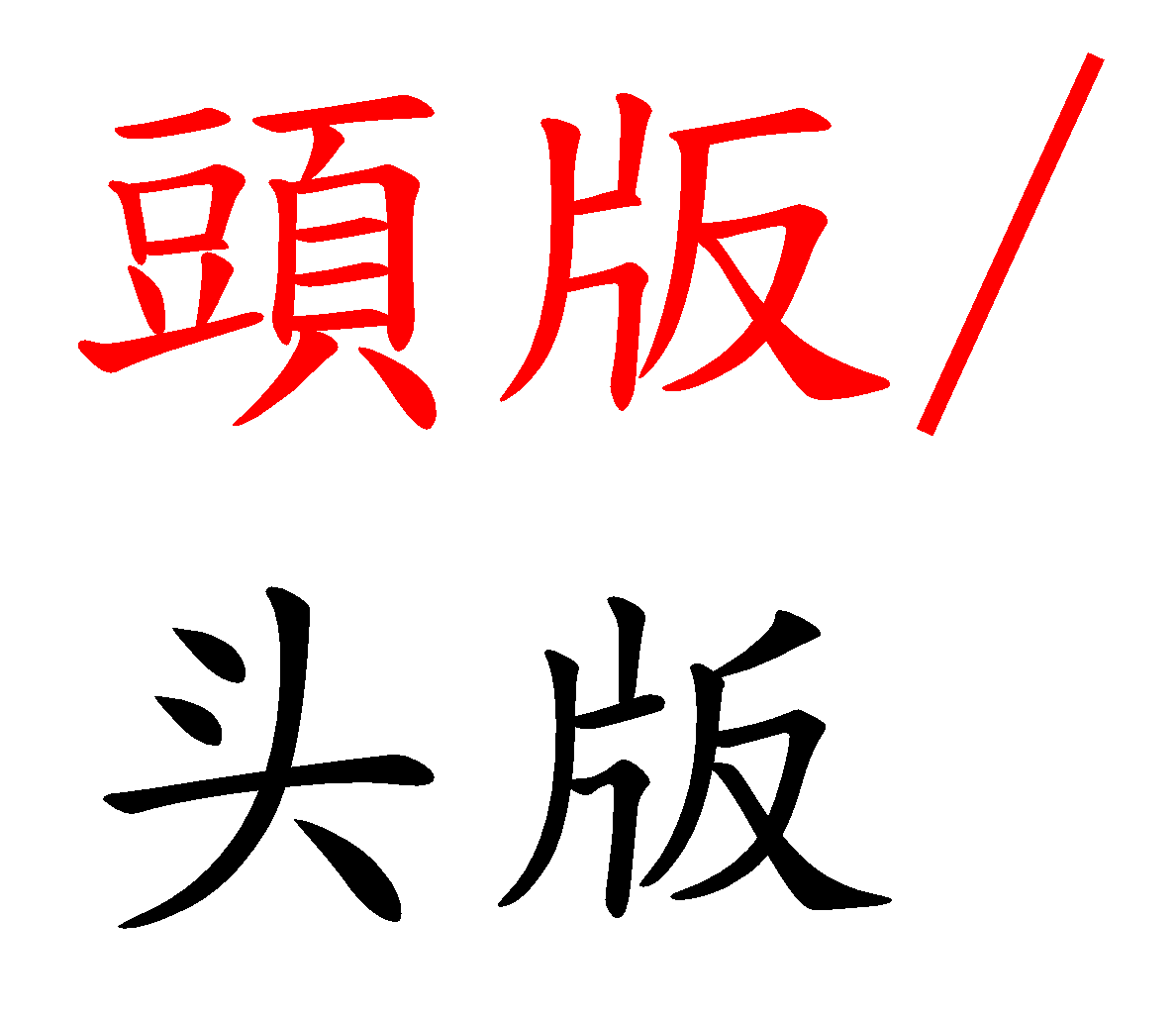 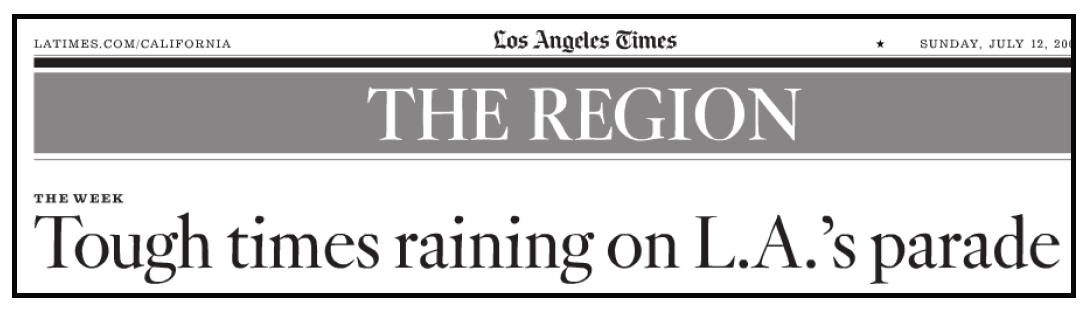 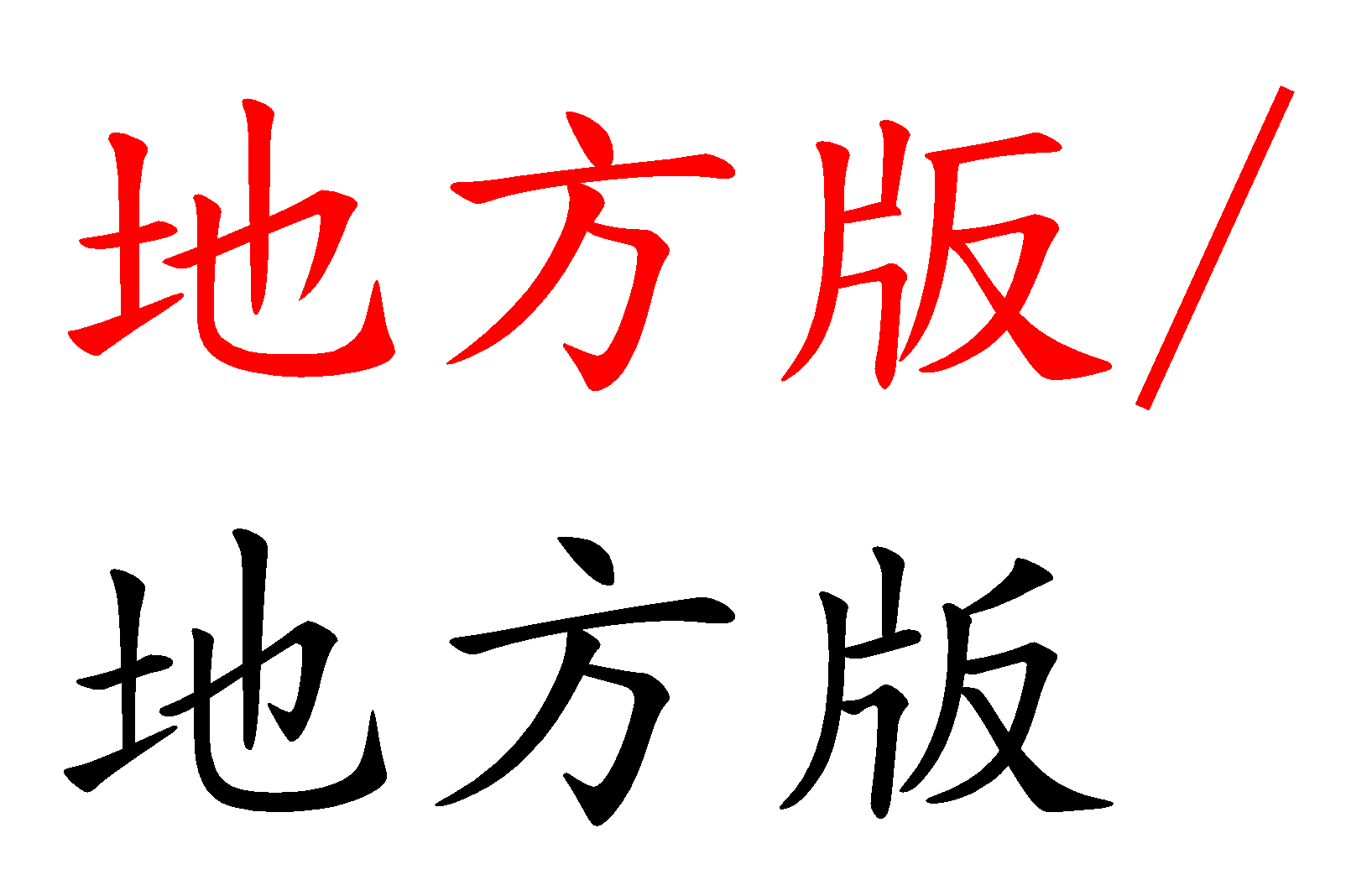 地方版/
地方版
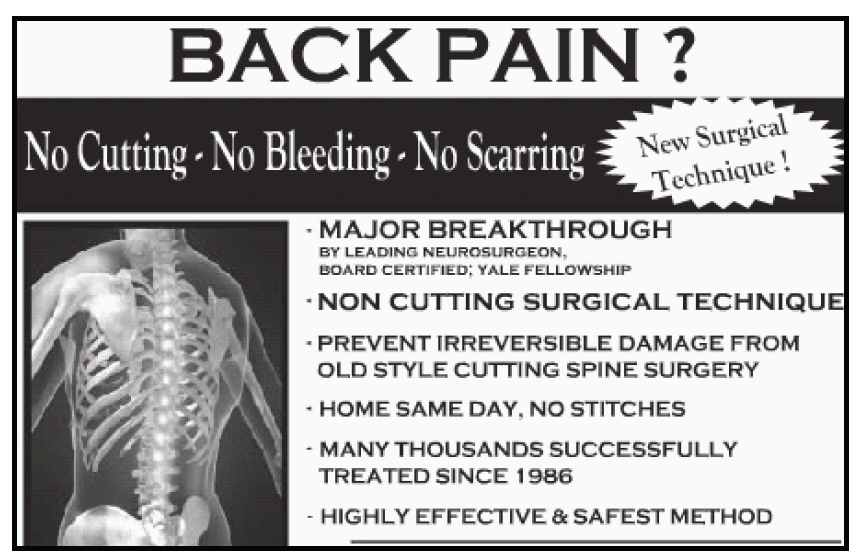 廣告版/
廣告版
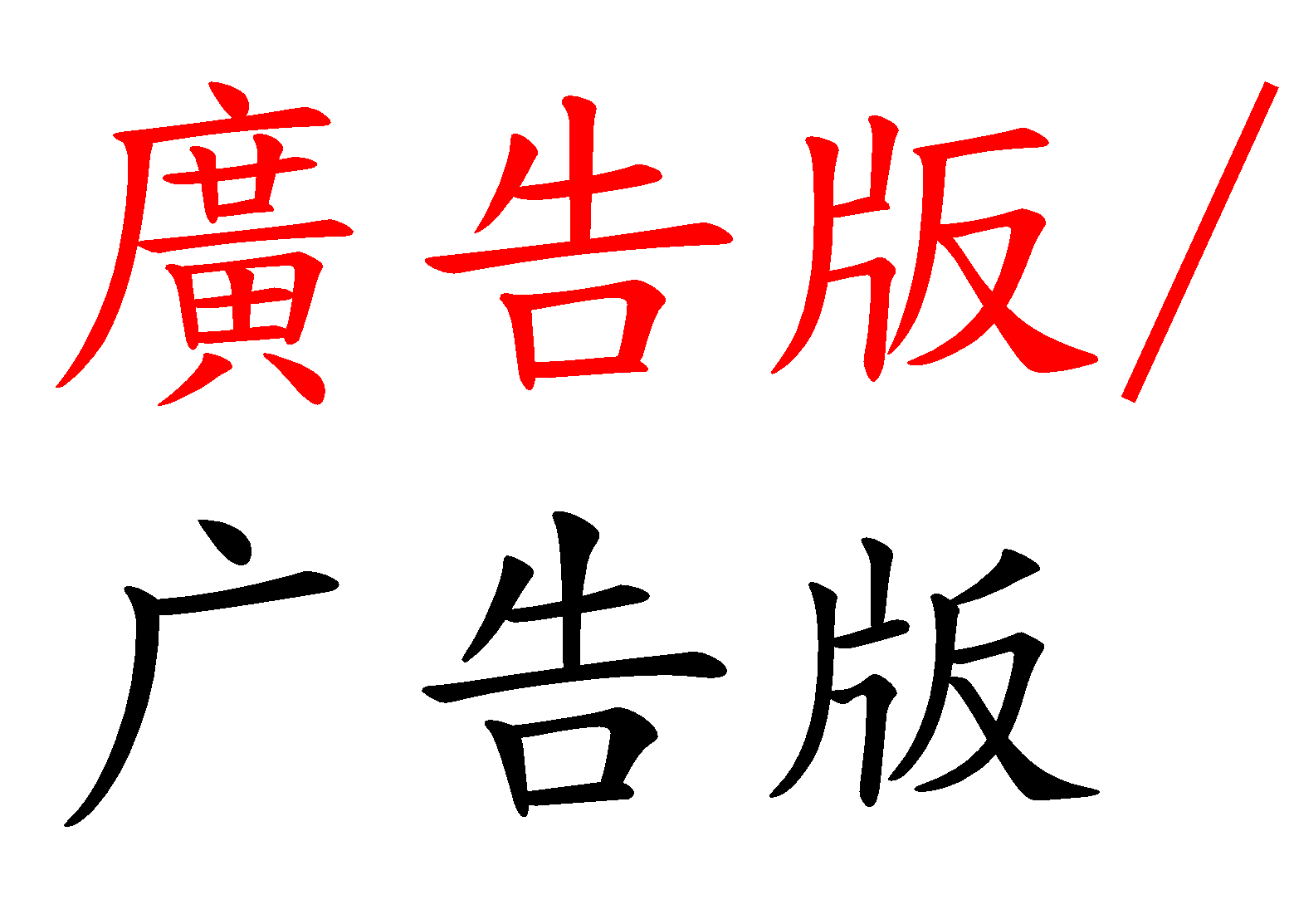 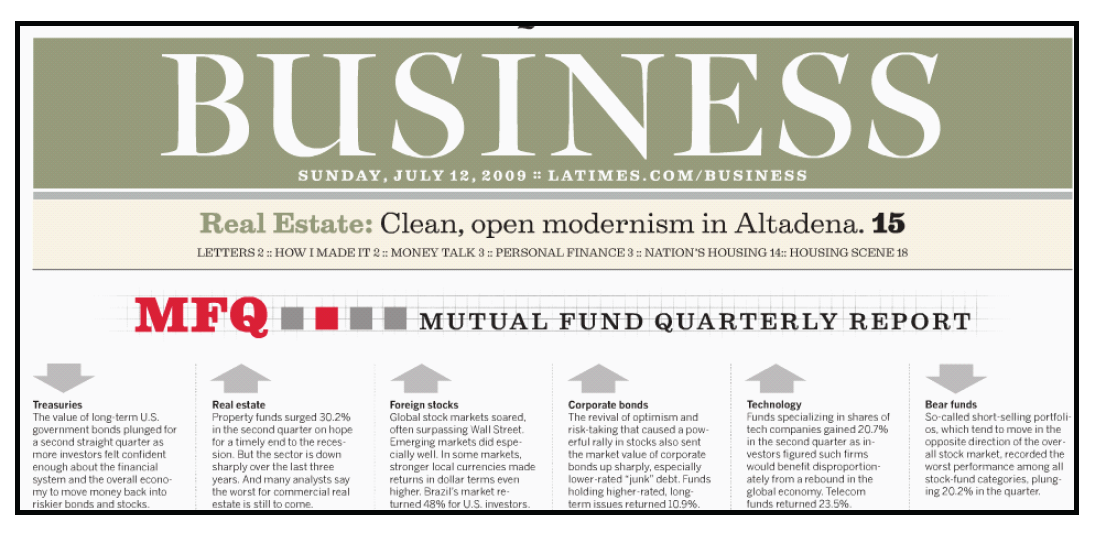 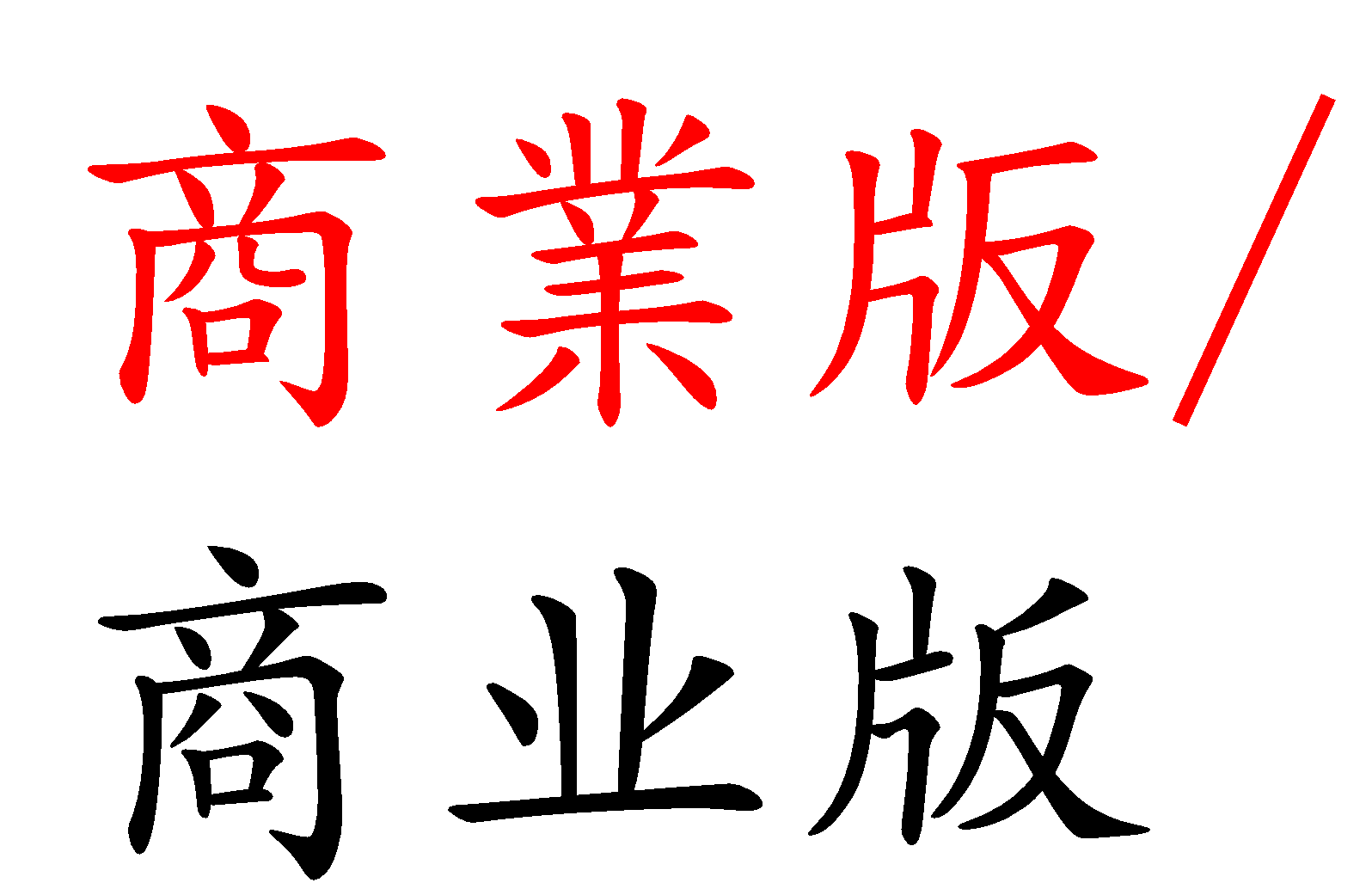 商業版/
商業版
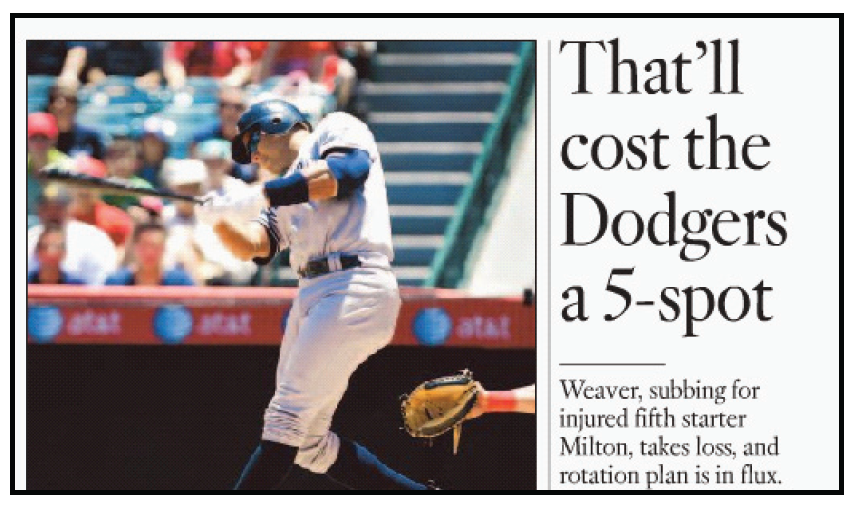 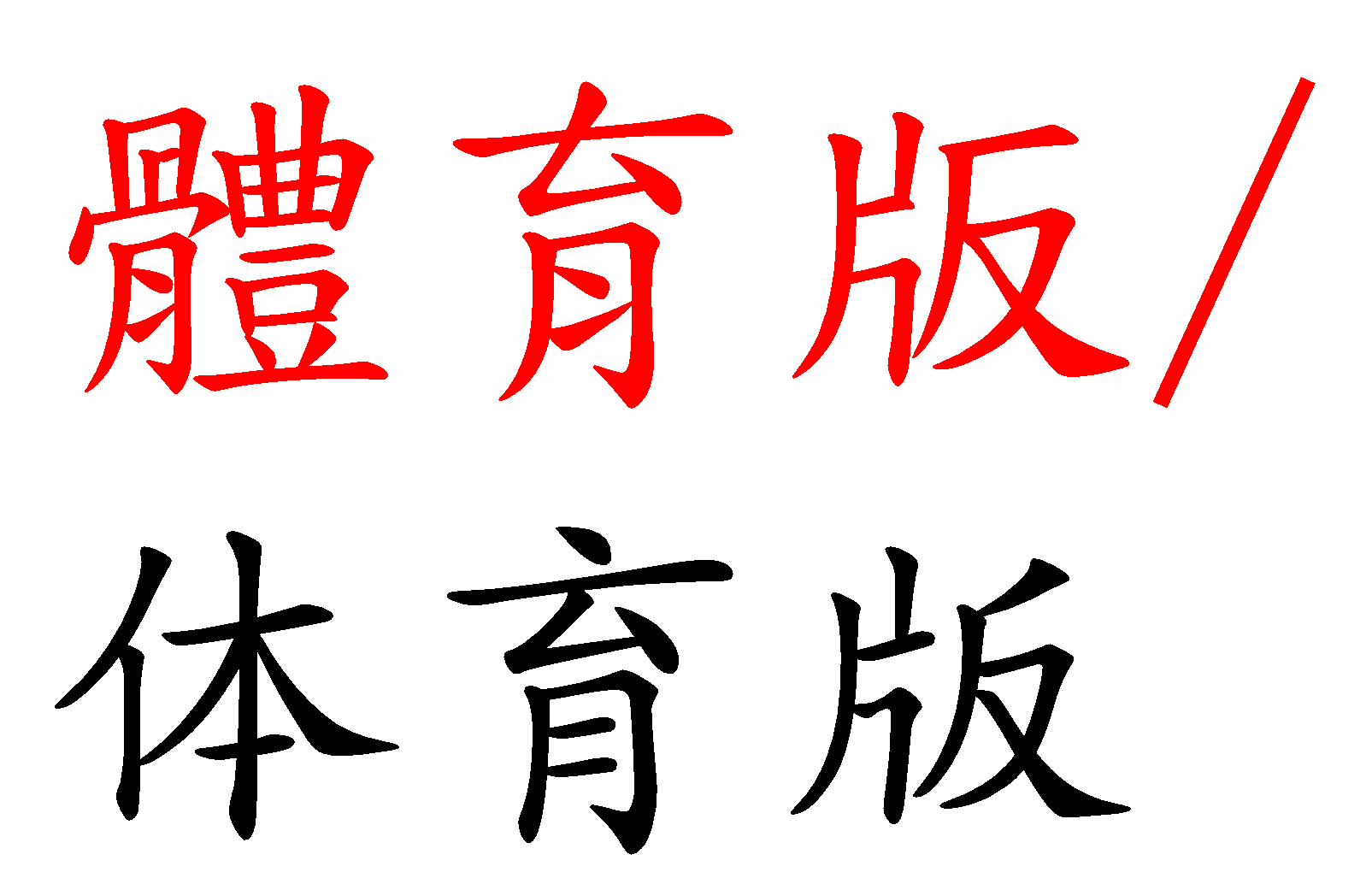 體育版/
體育版
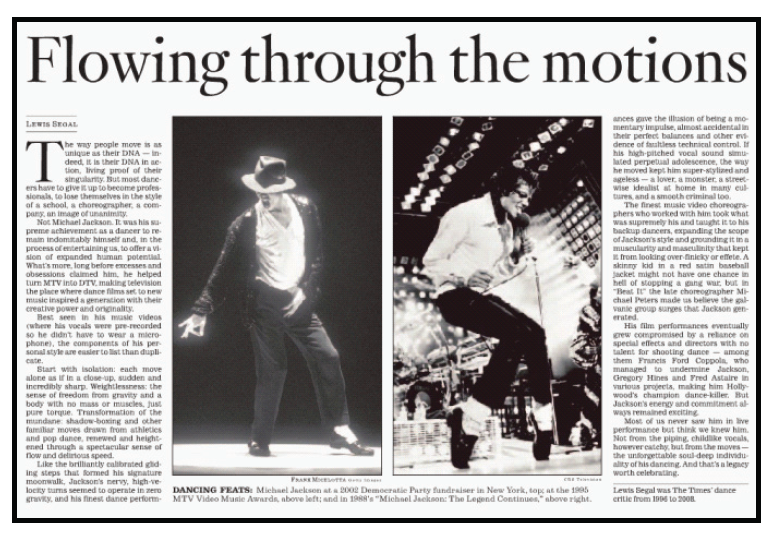 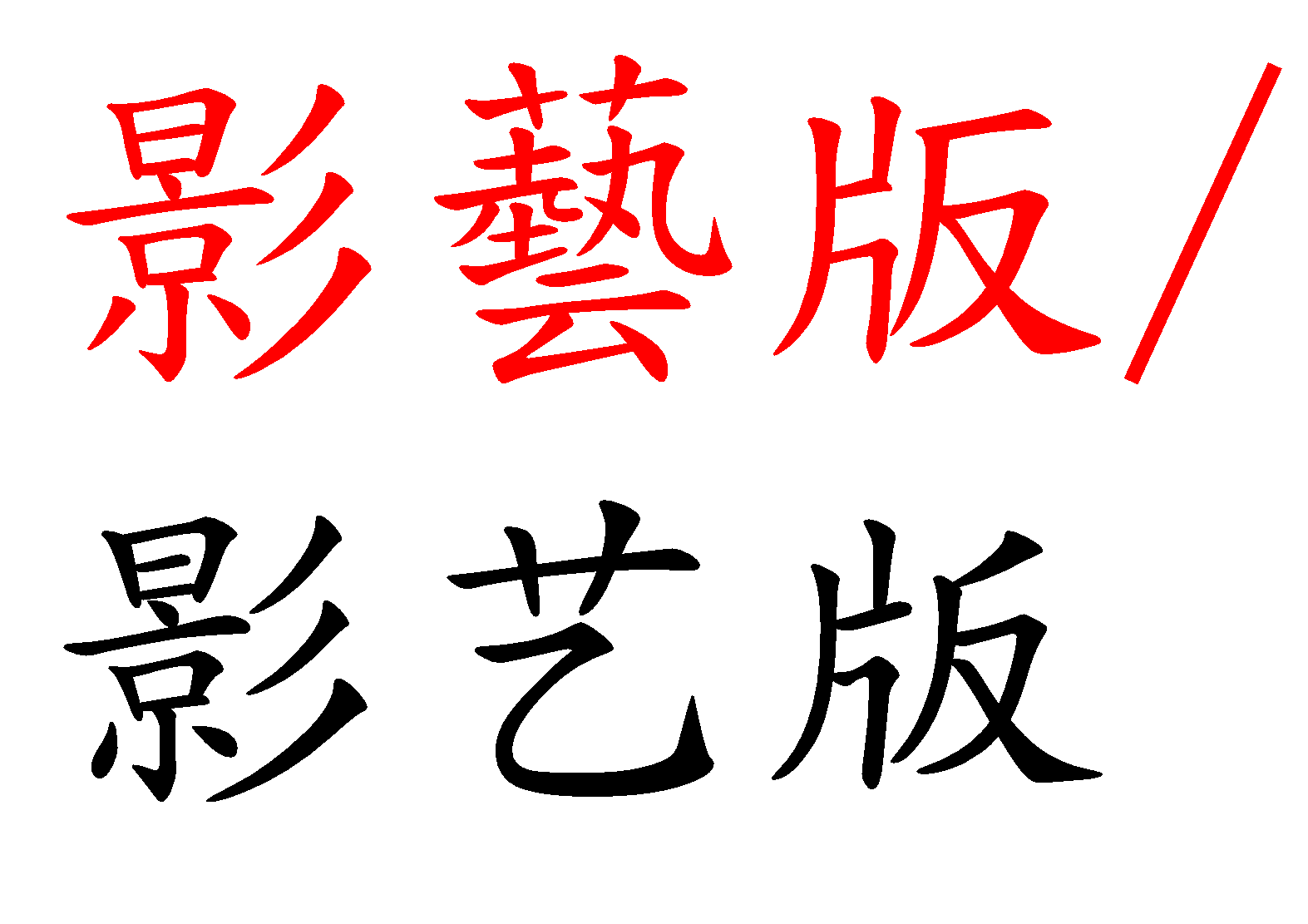 影藝版/
影藝版
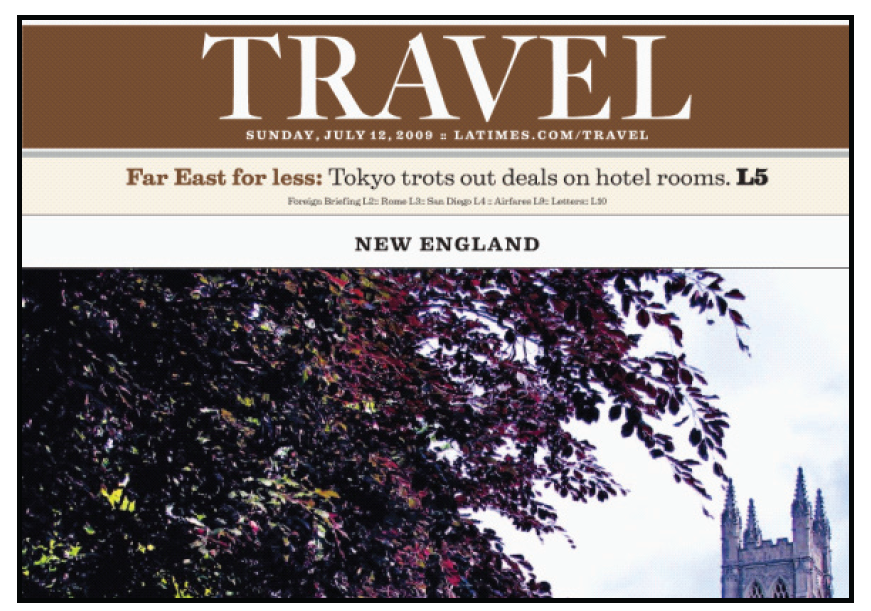 旅遊版/
旅遊版
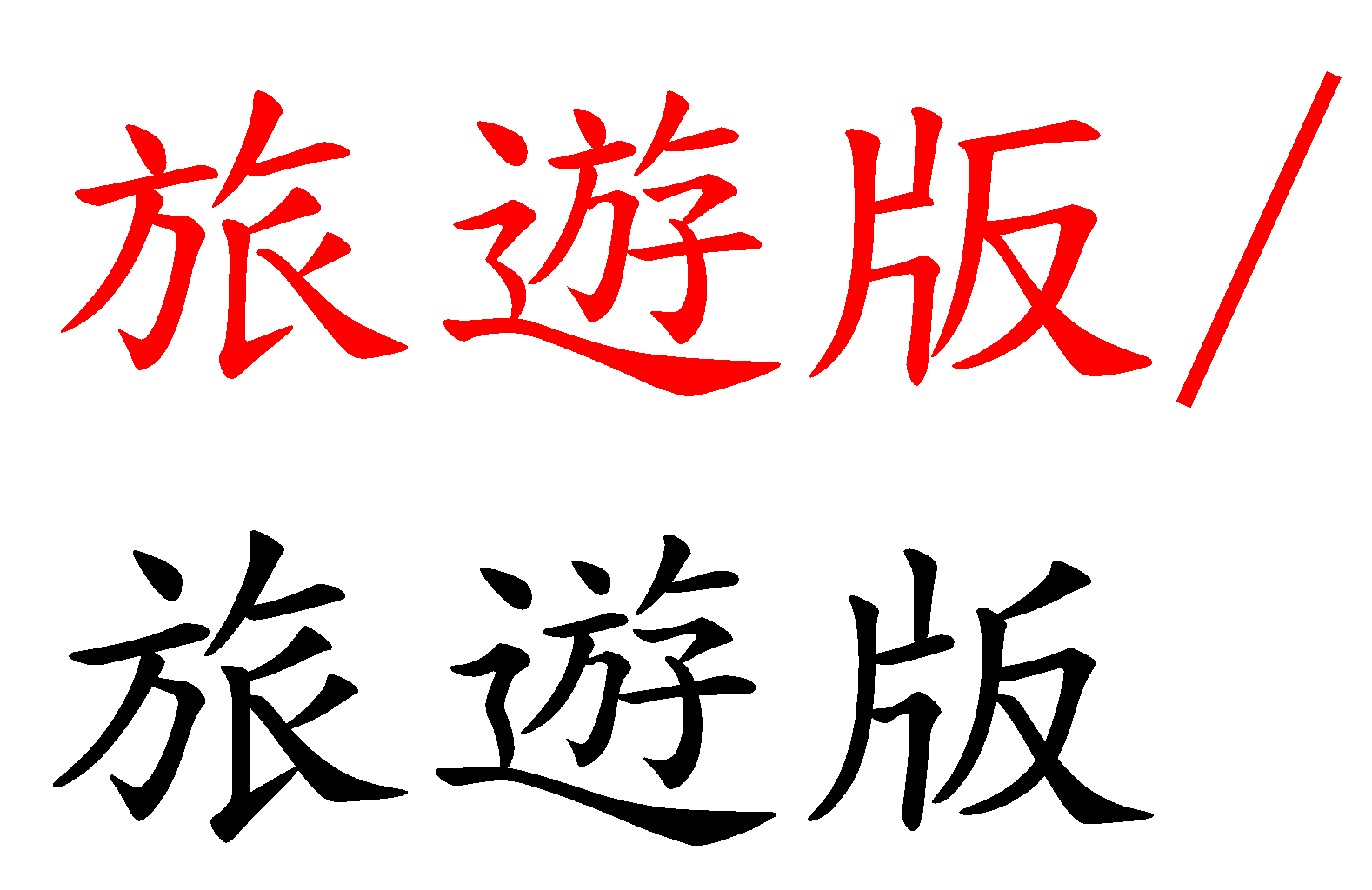 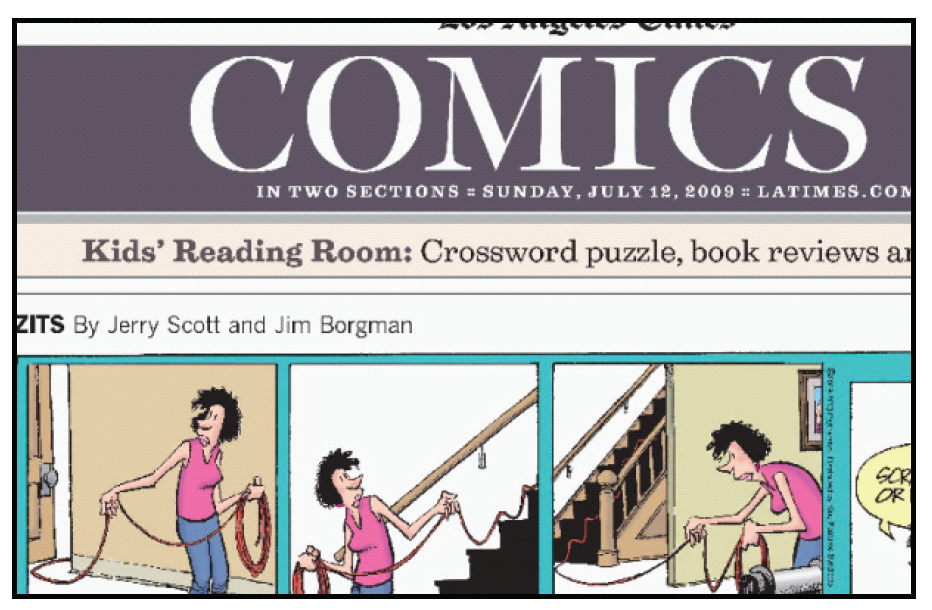 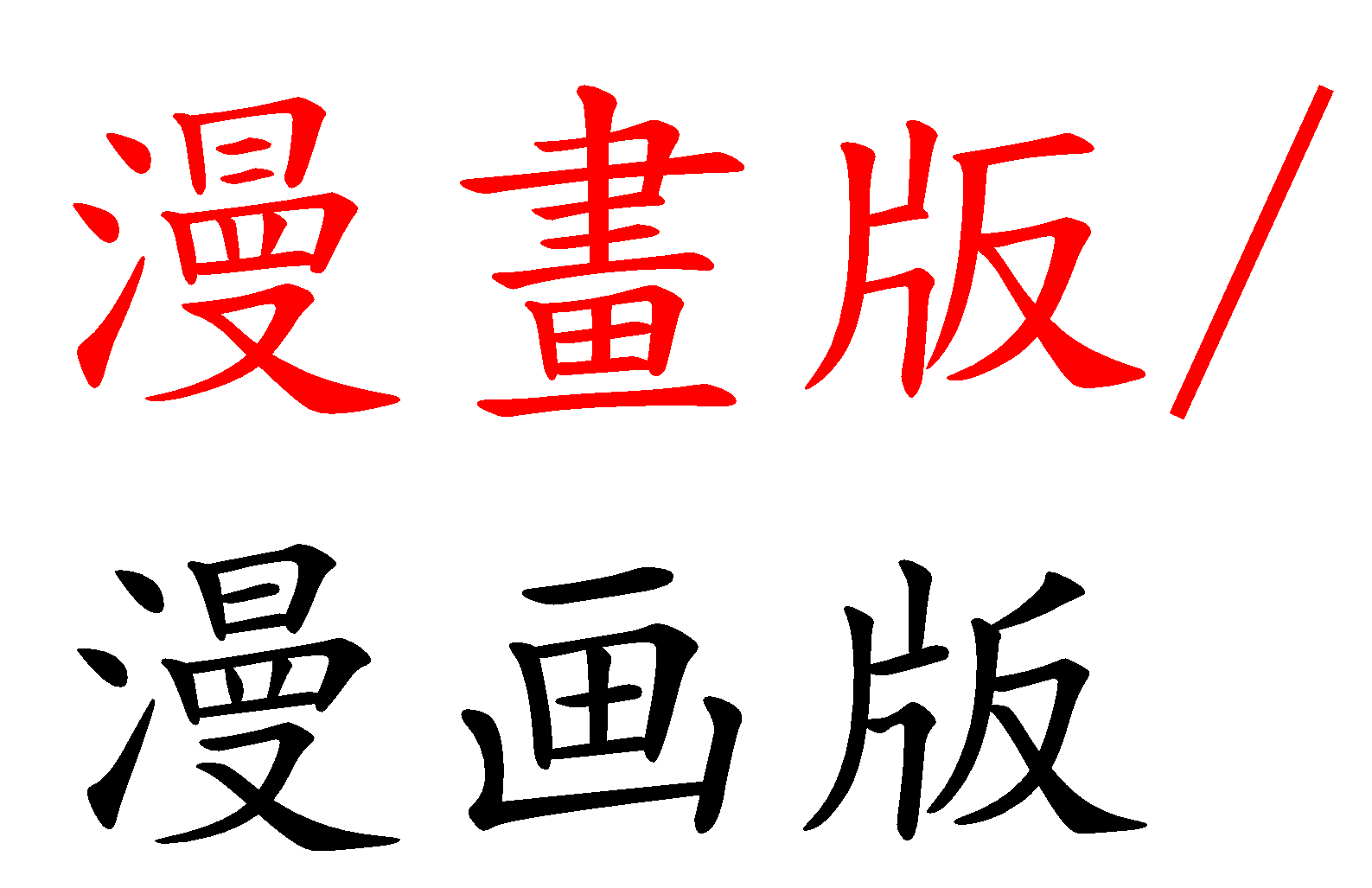 漫畫版/
漫畫版
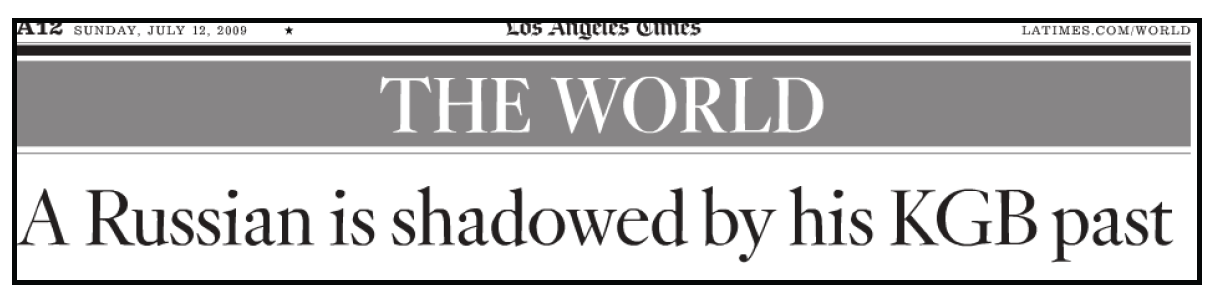 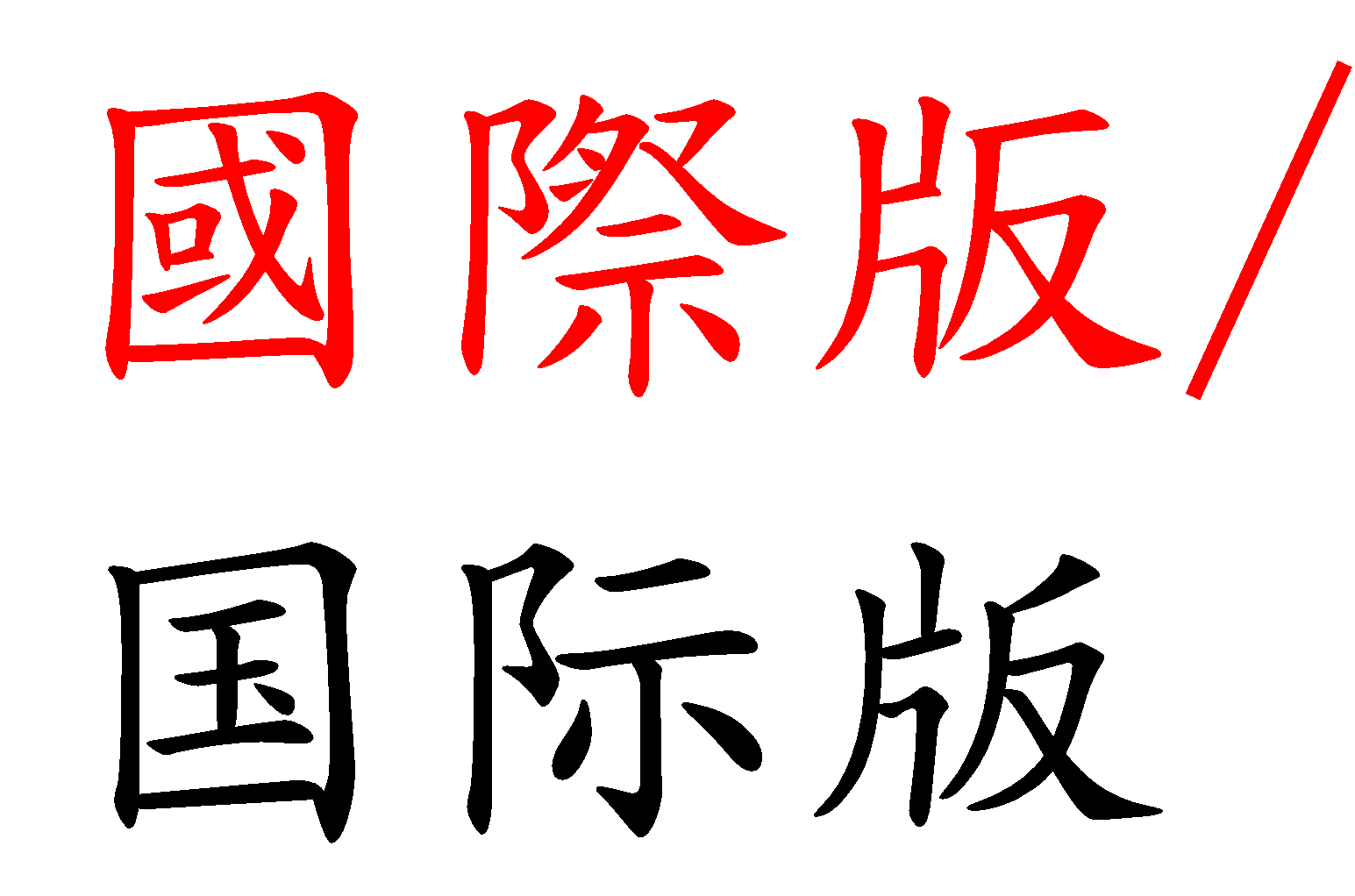 國際版/
國際版
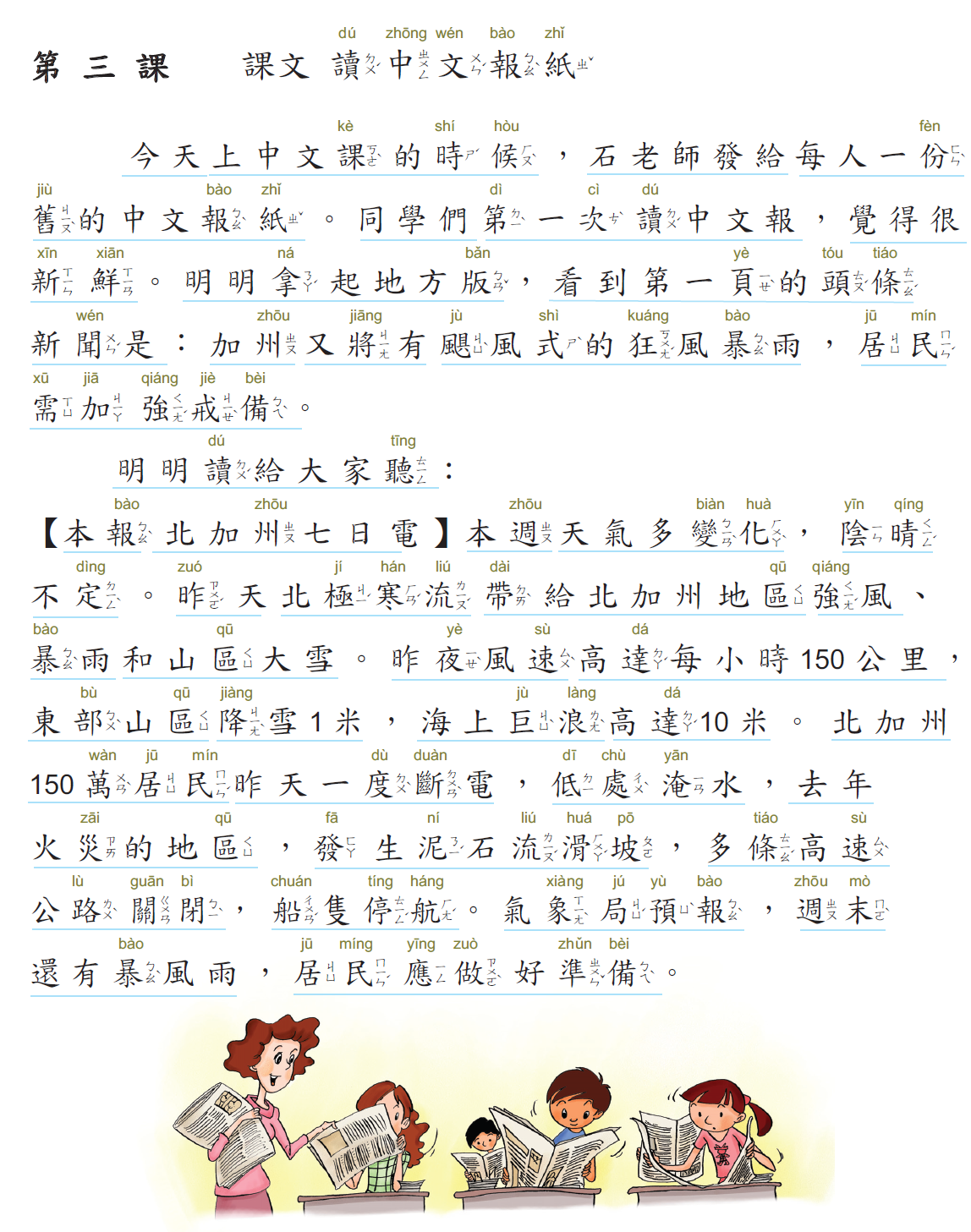 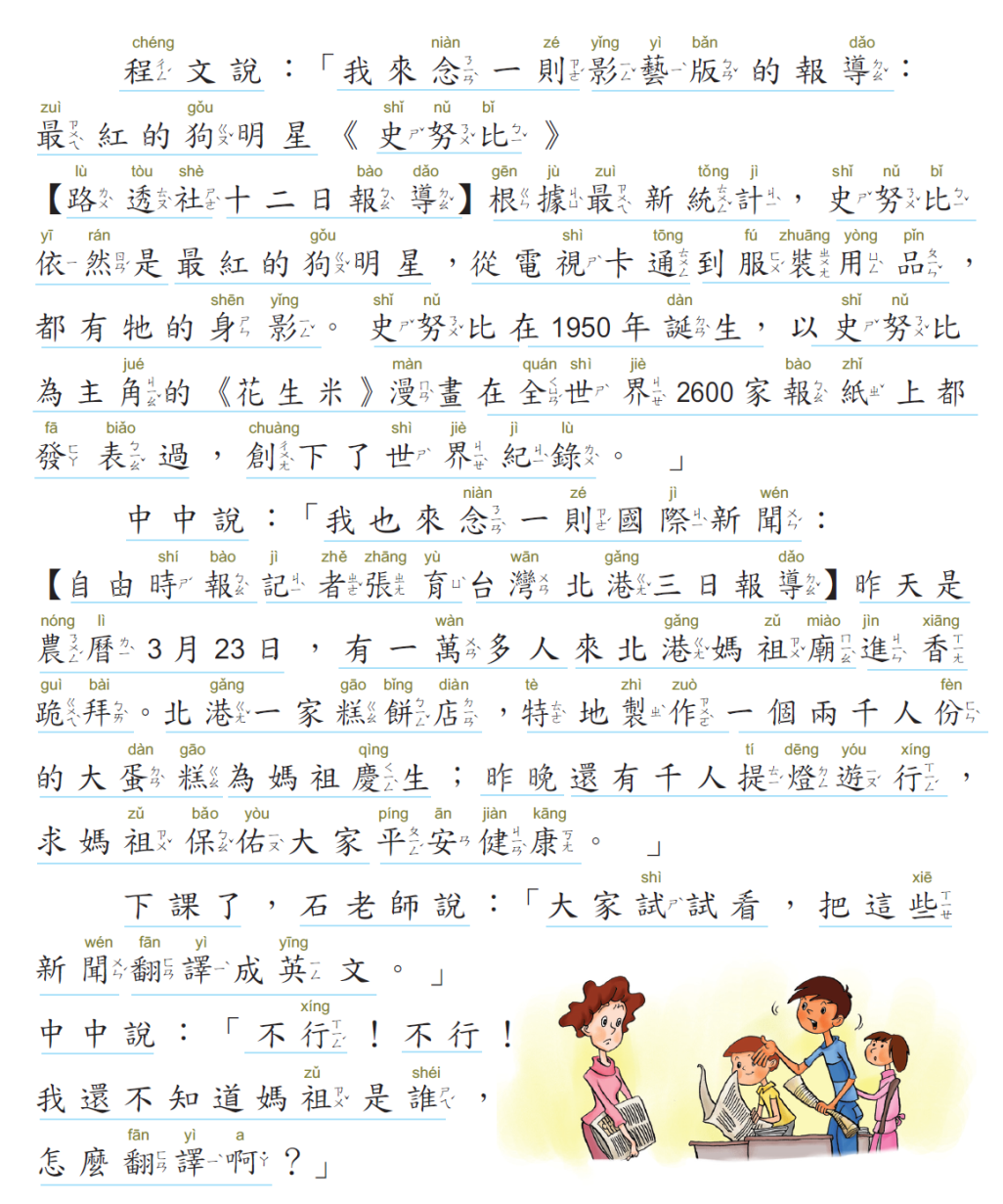 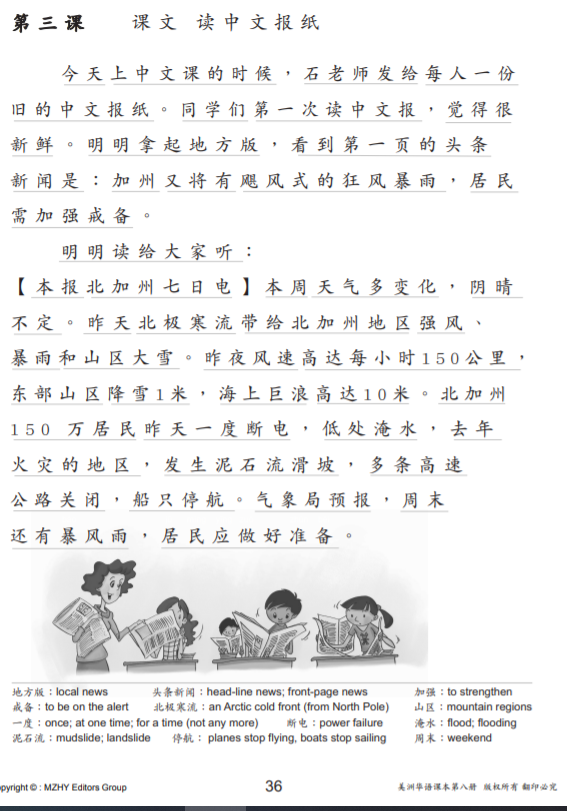 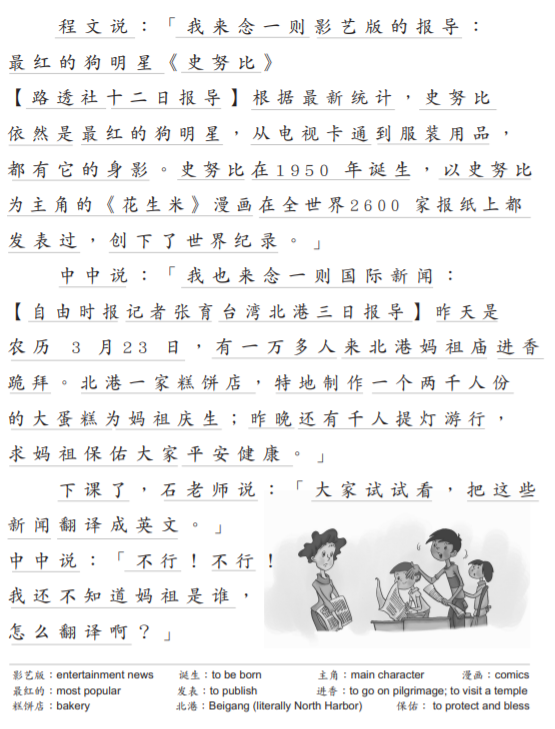 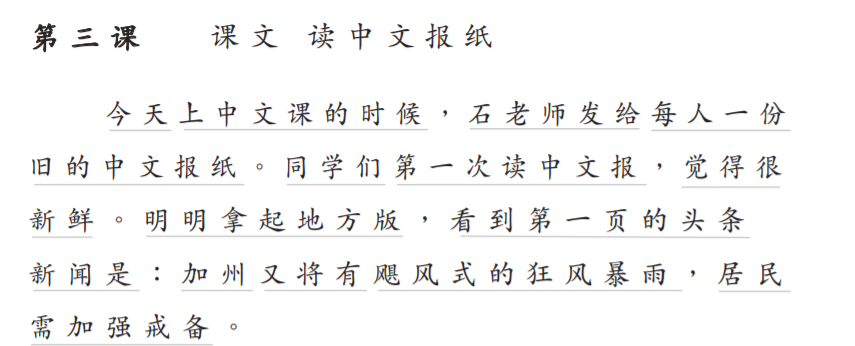 中文報紙
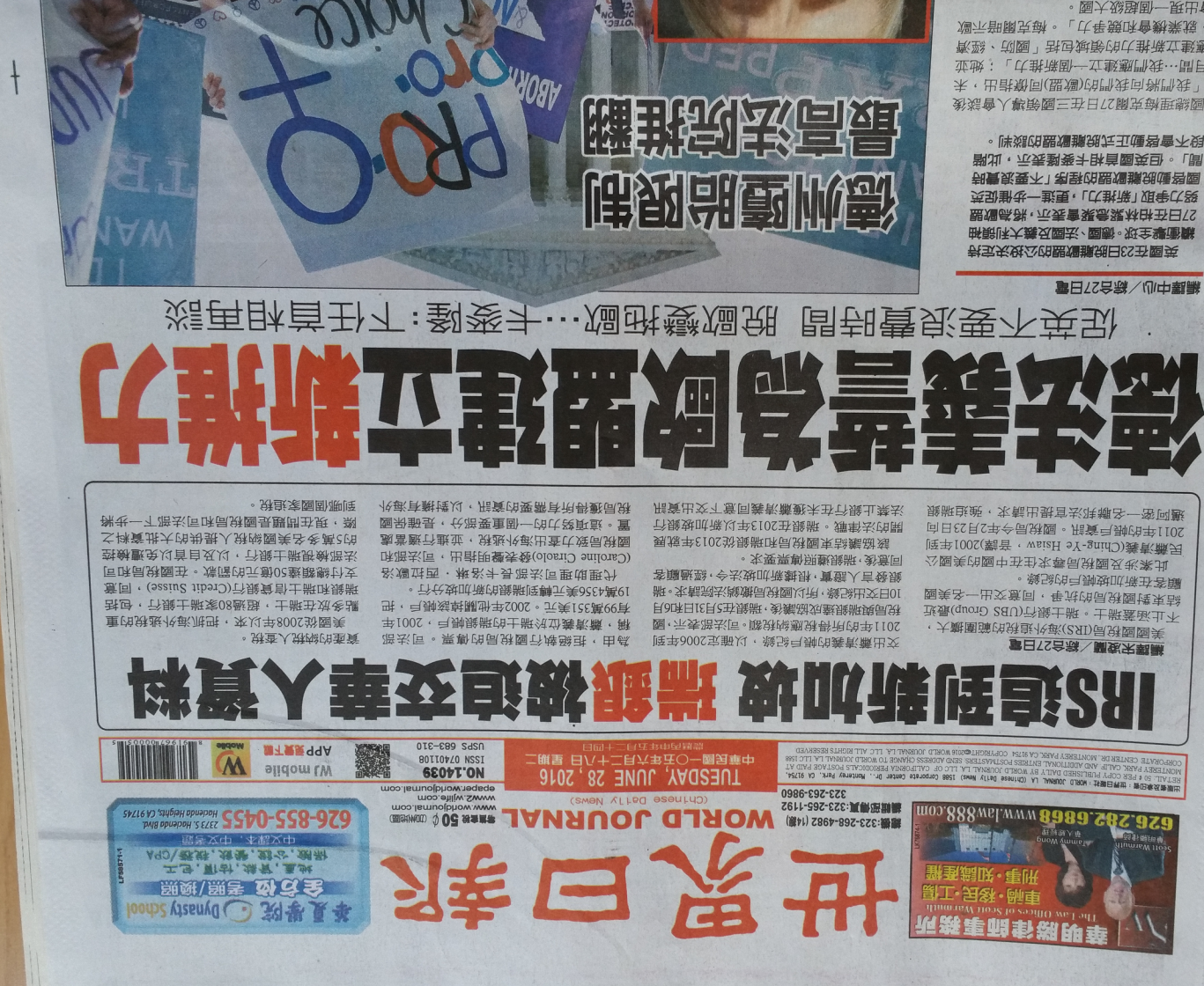 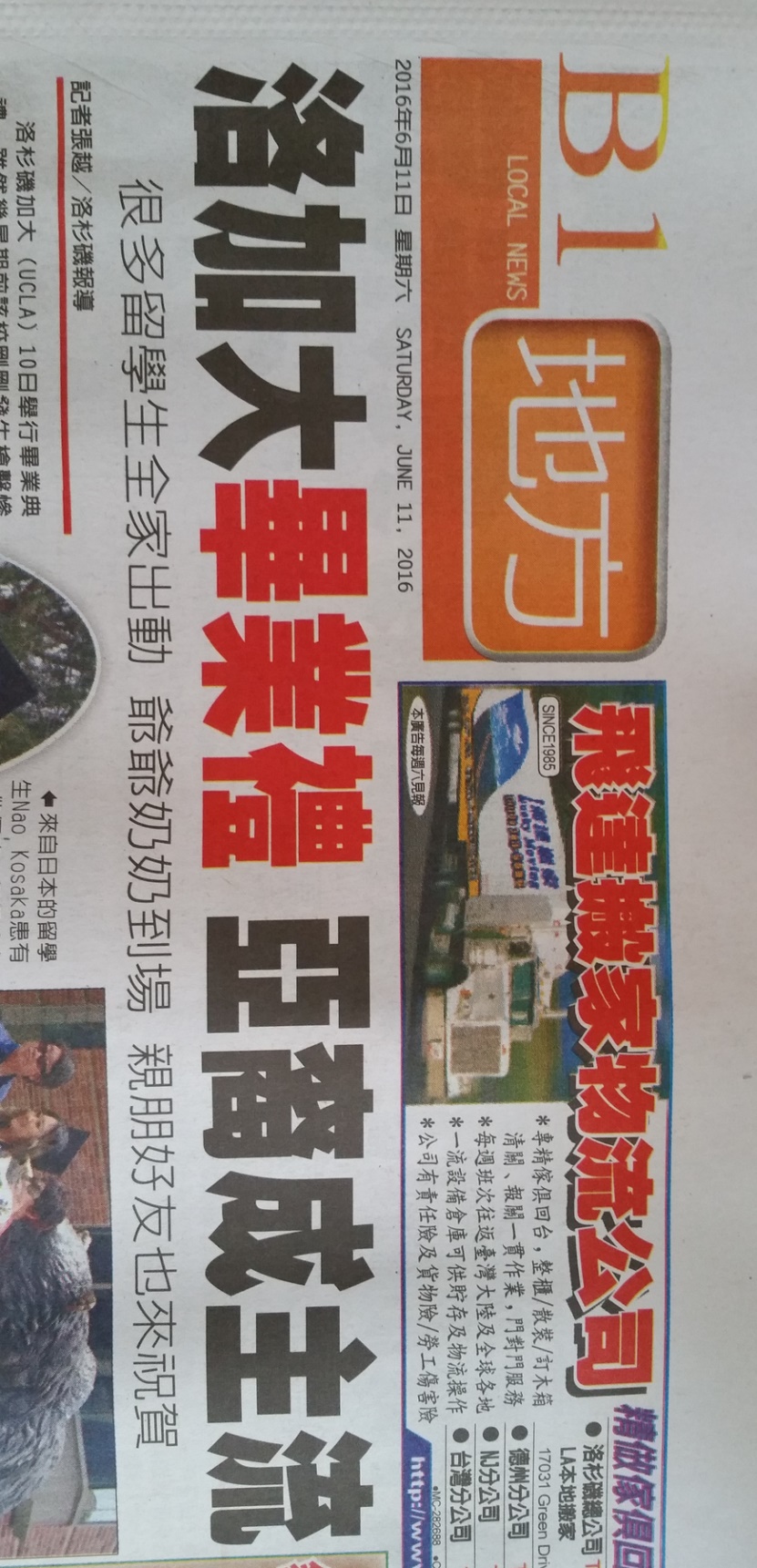 地方版
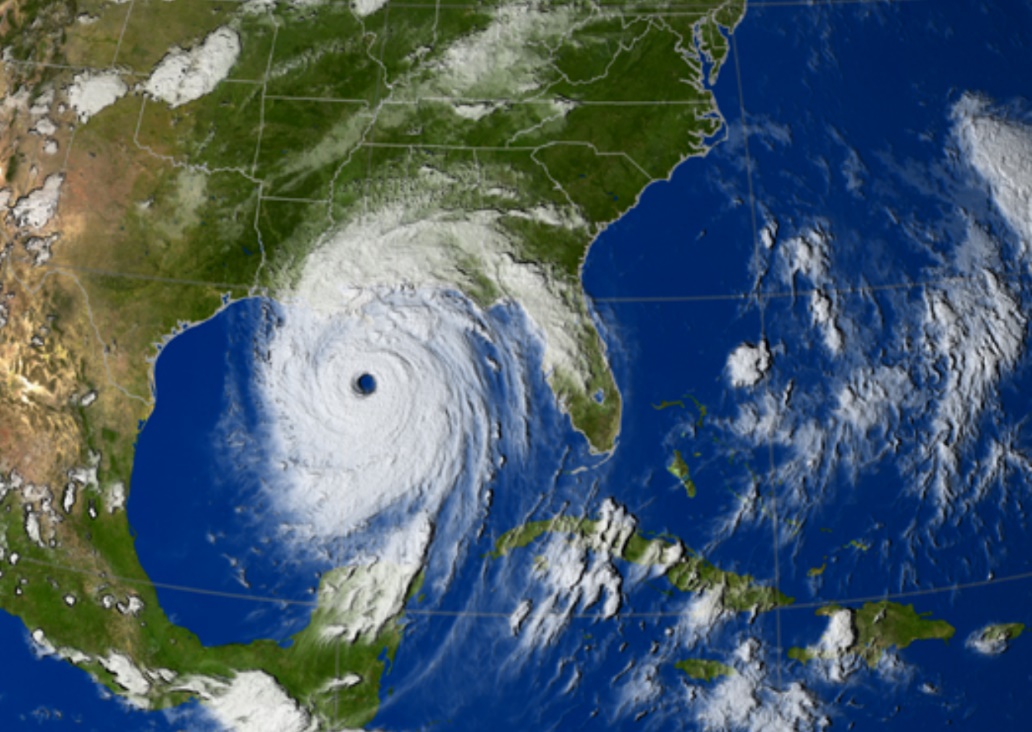 颶風
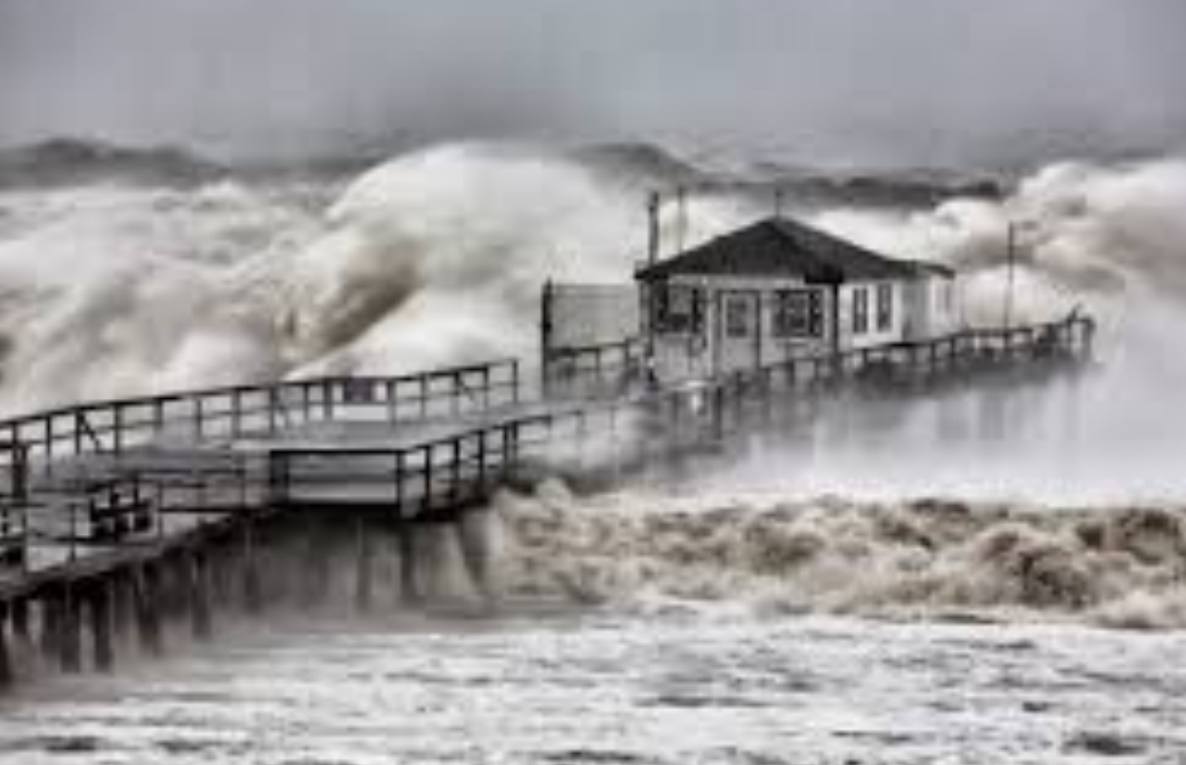 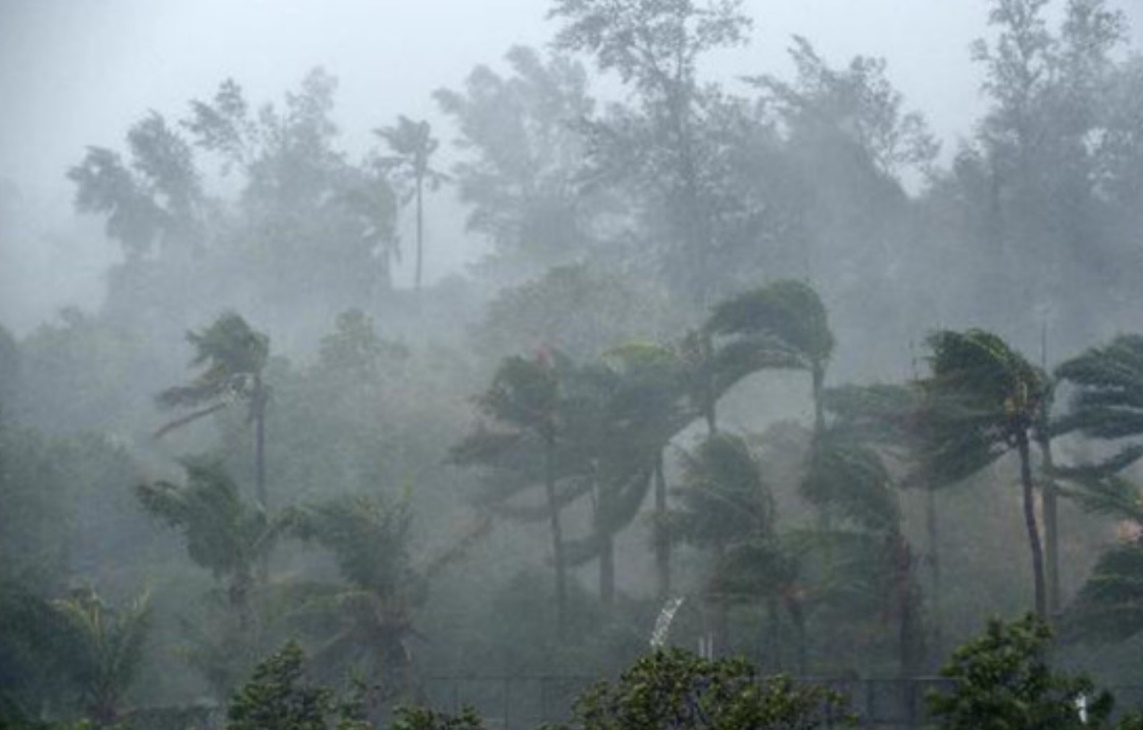 狂風暴雨
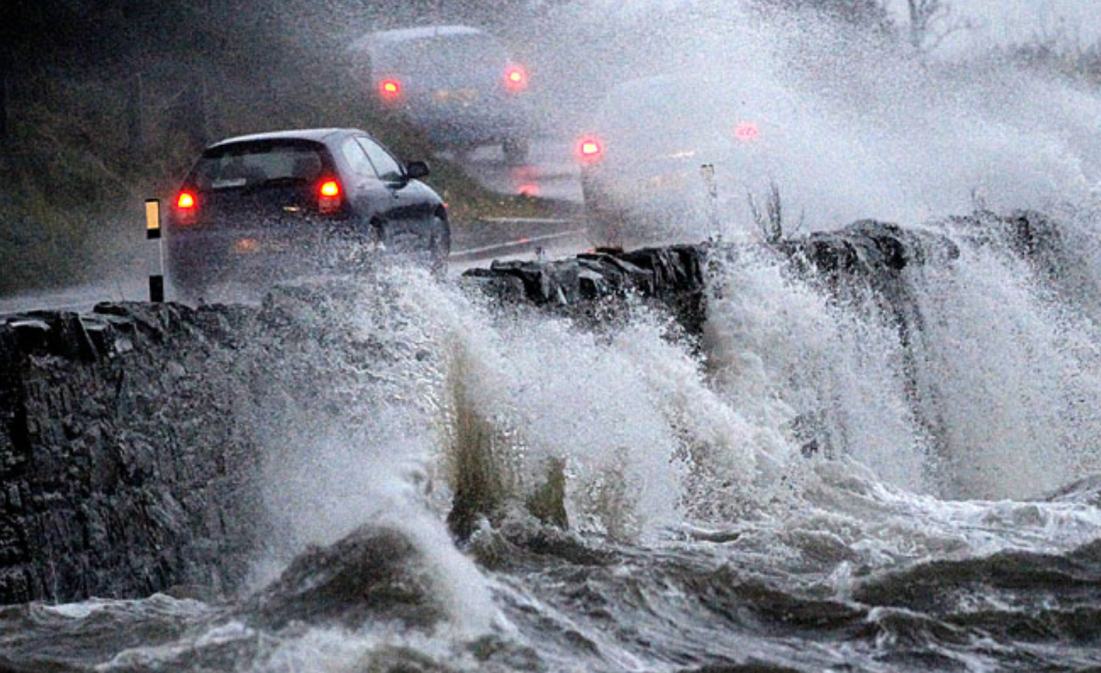 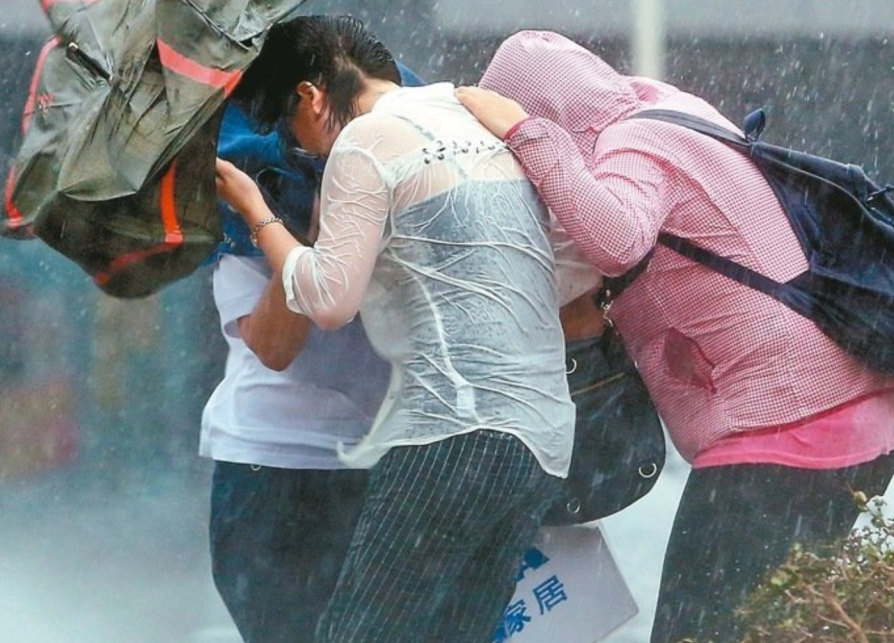 加強戒備
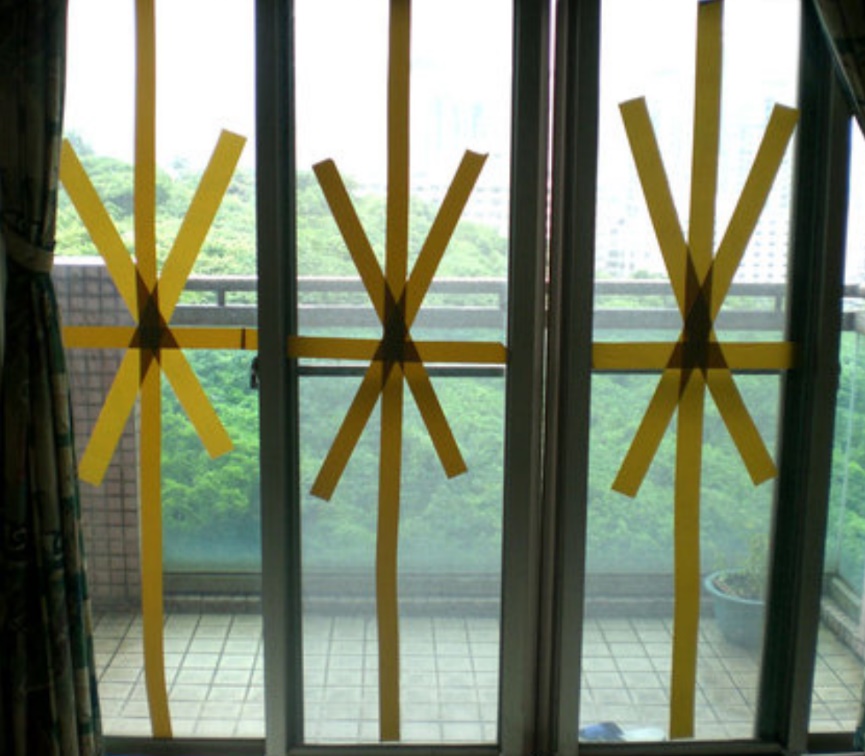 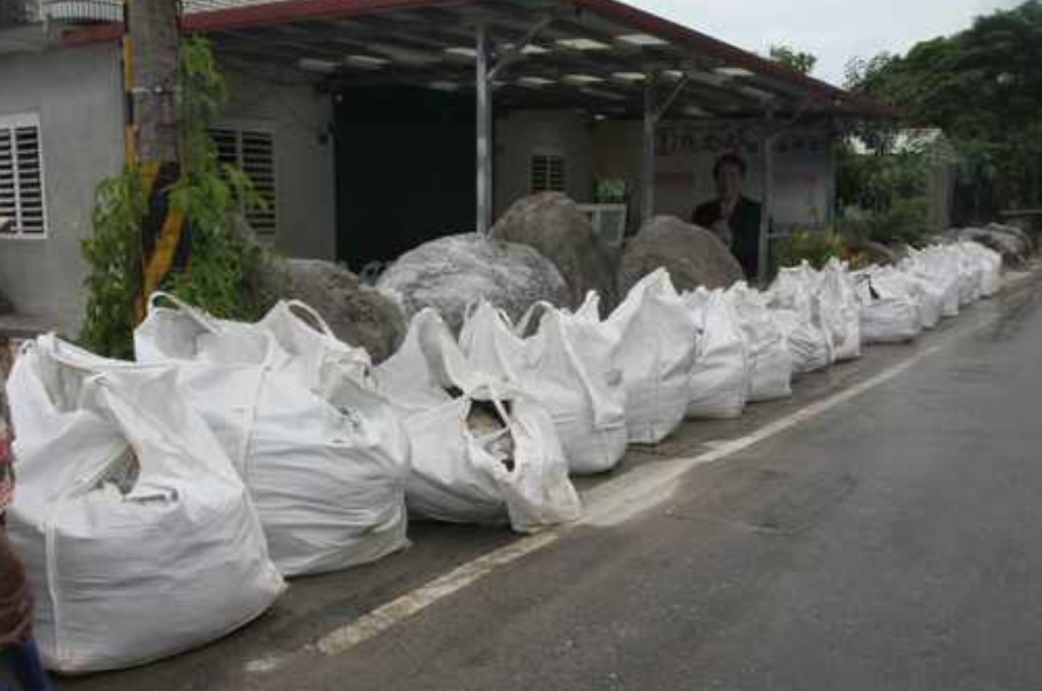 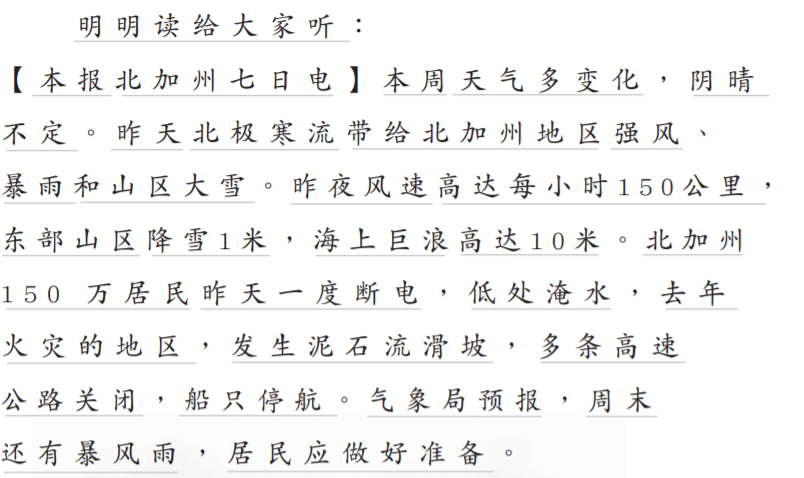 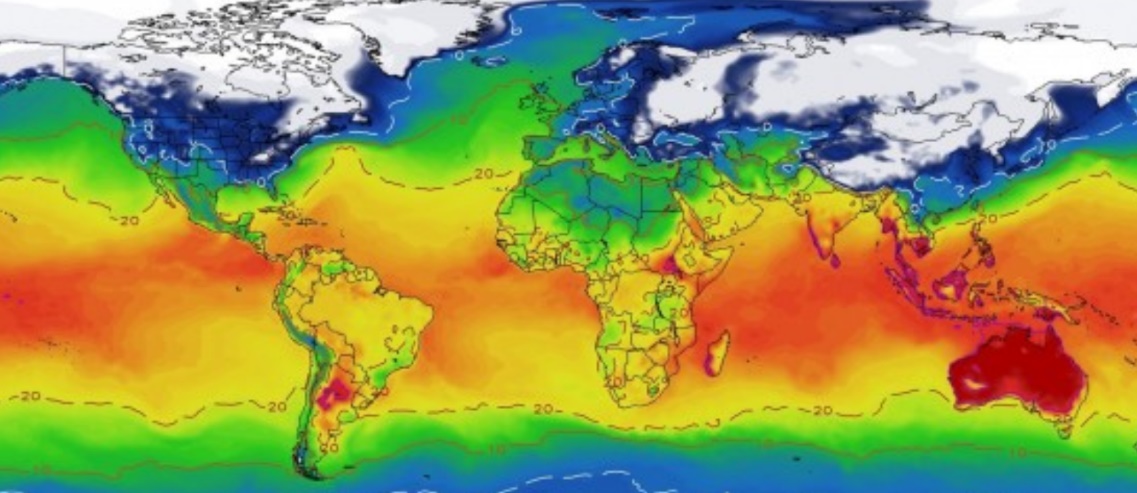 北極寒流
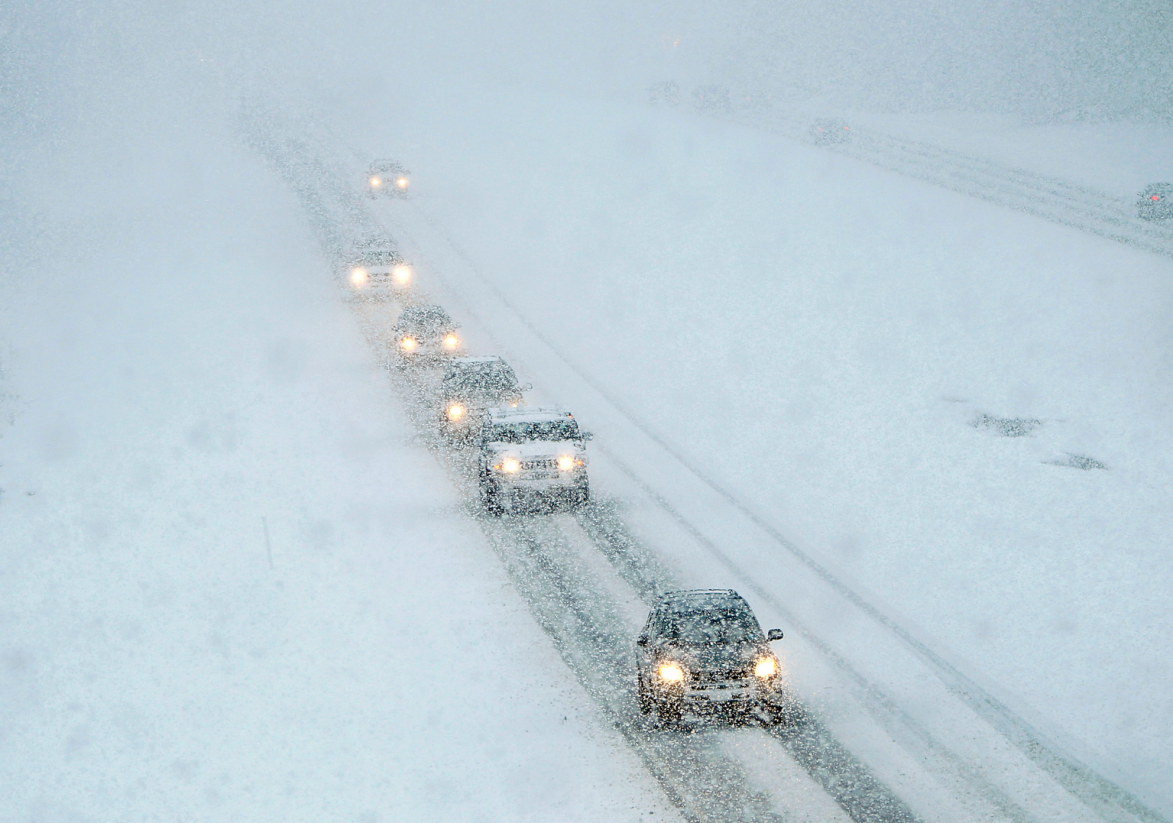 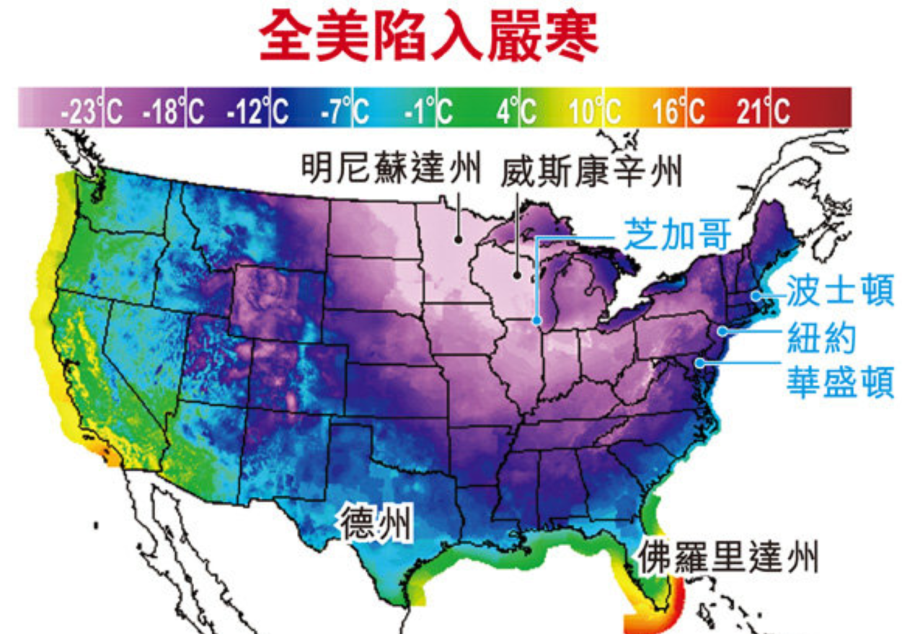 強風
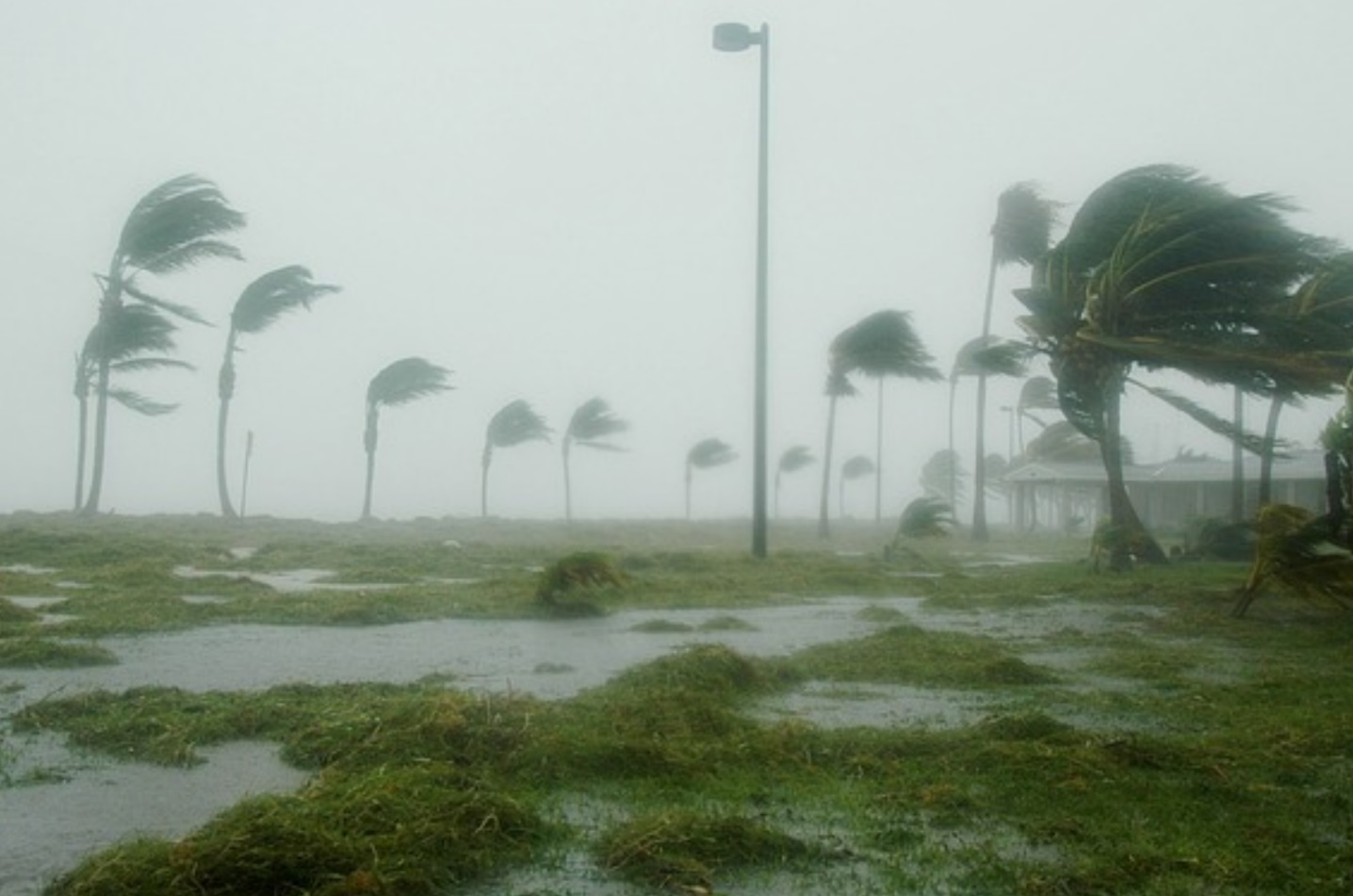 暴雨
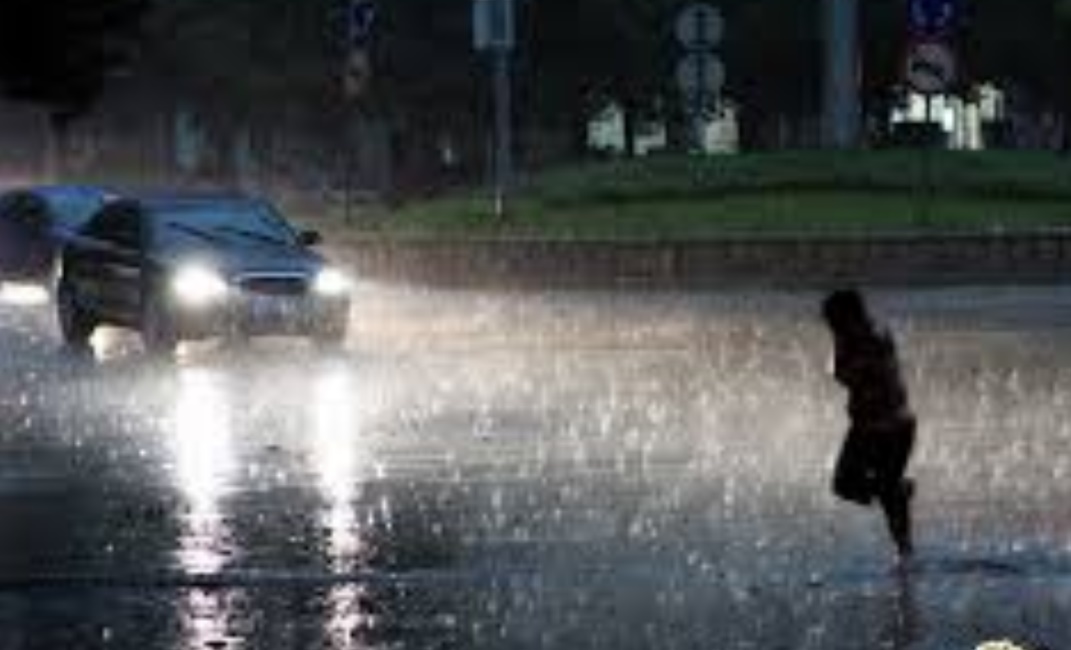 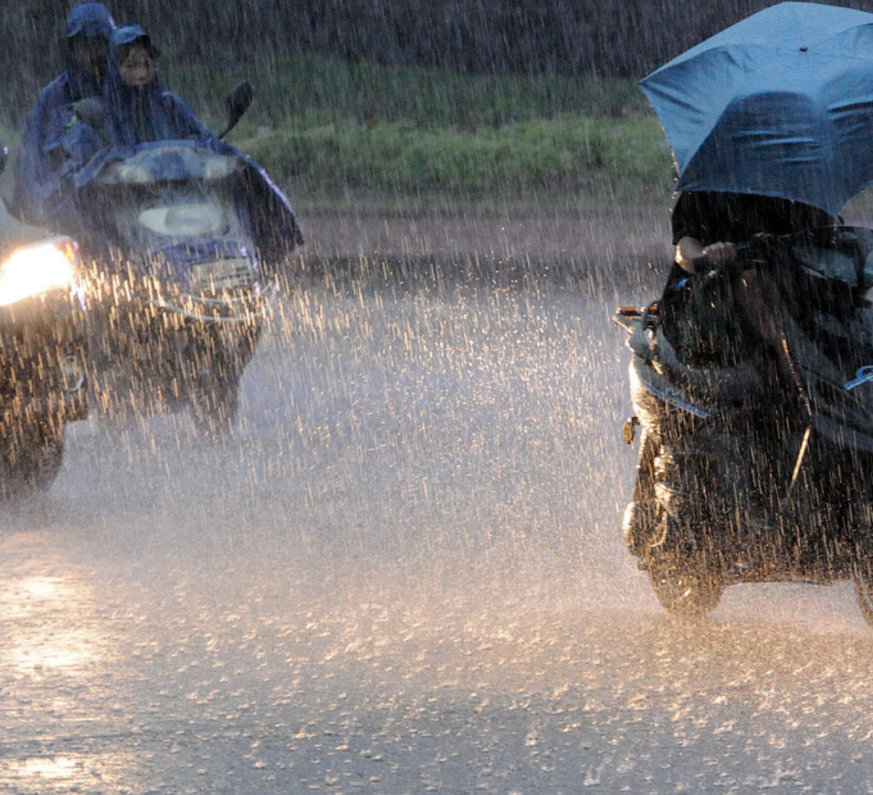 山區大雪
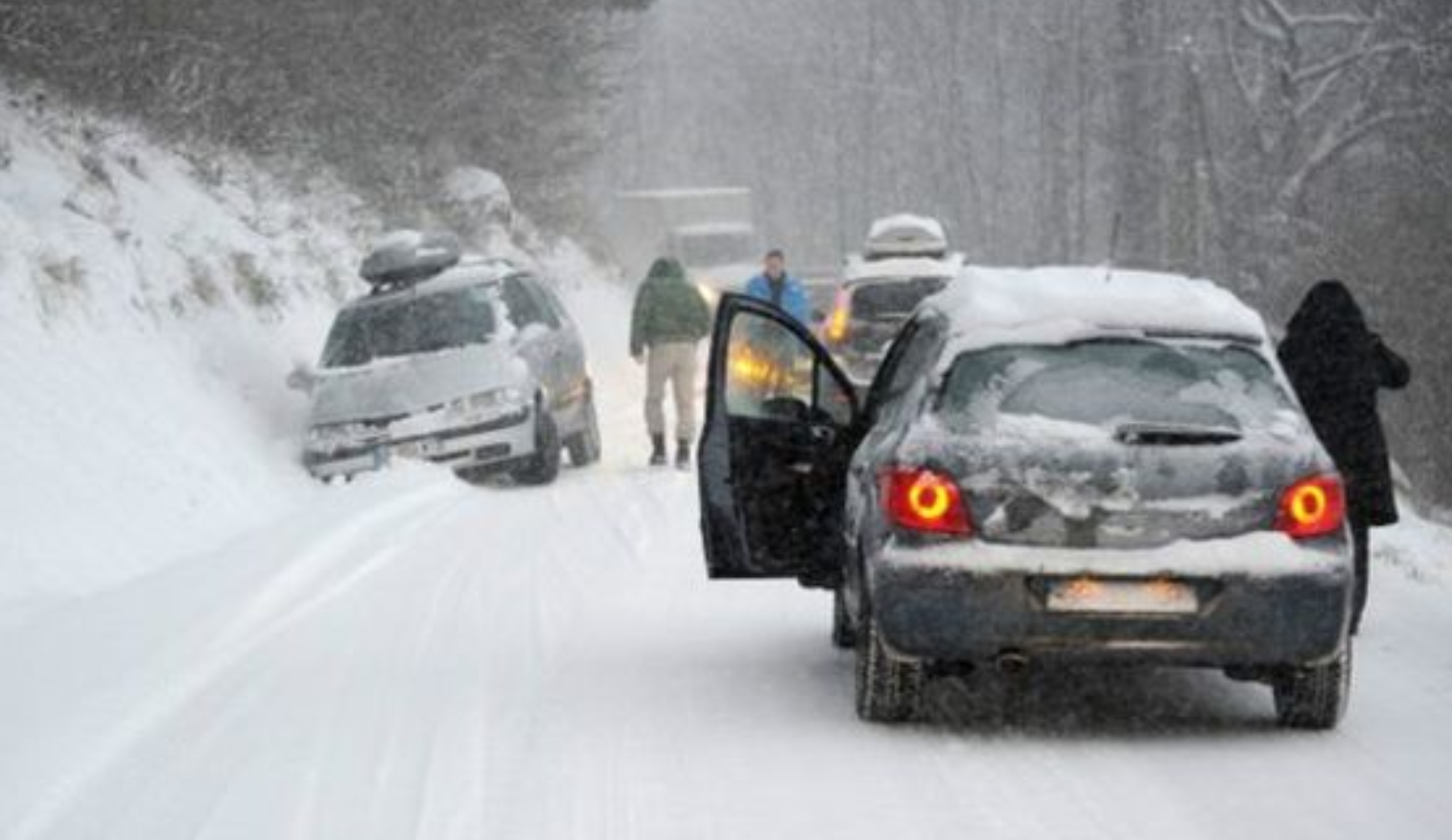 巨浪
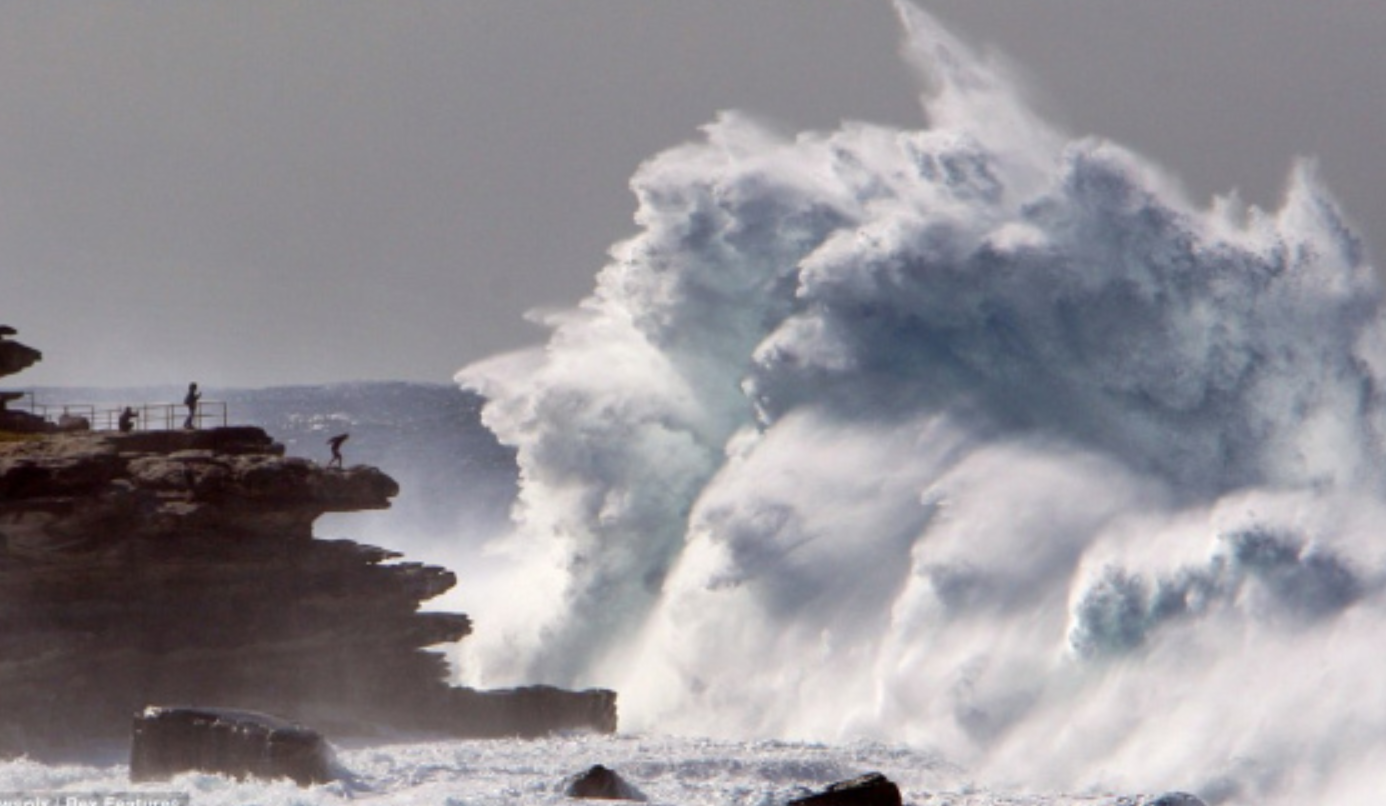 淹水
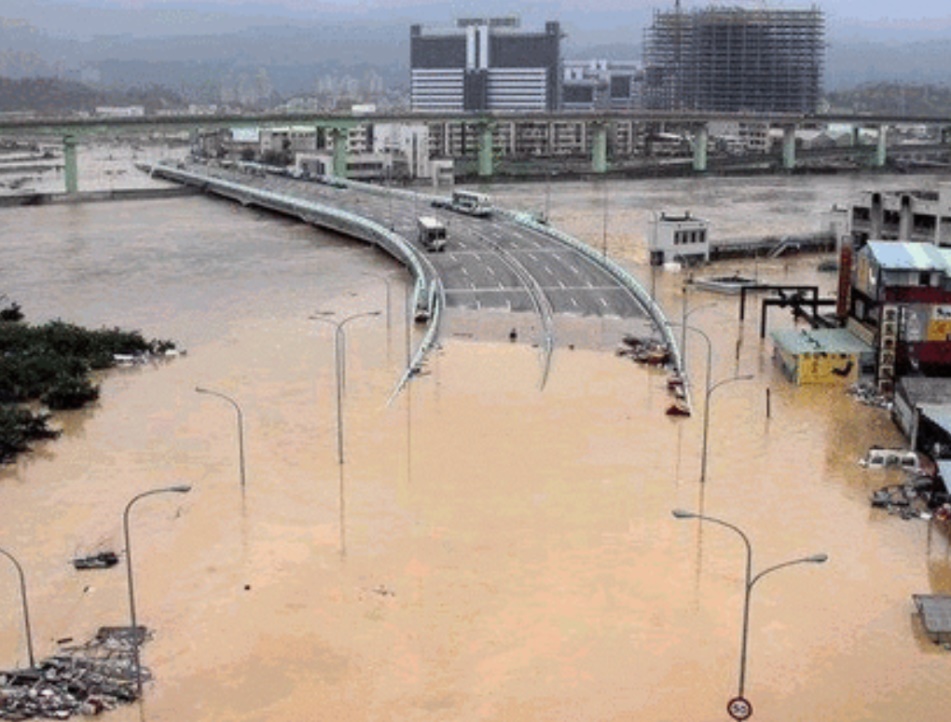 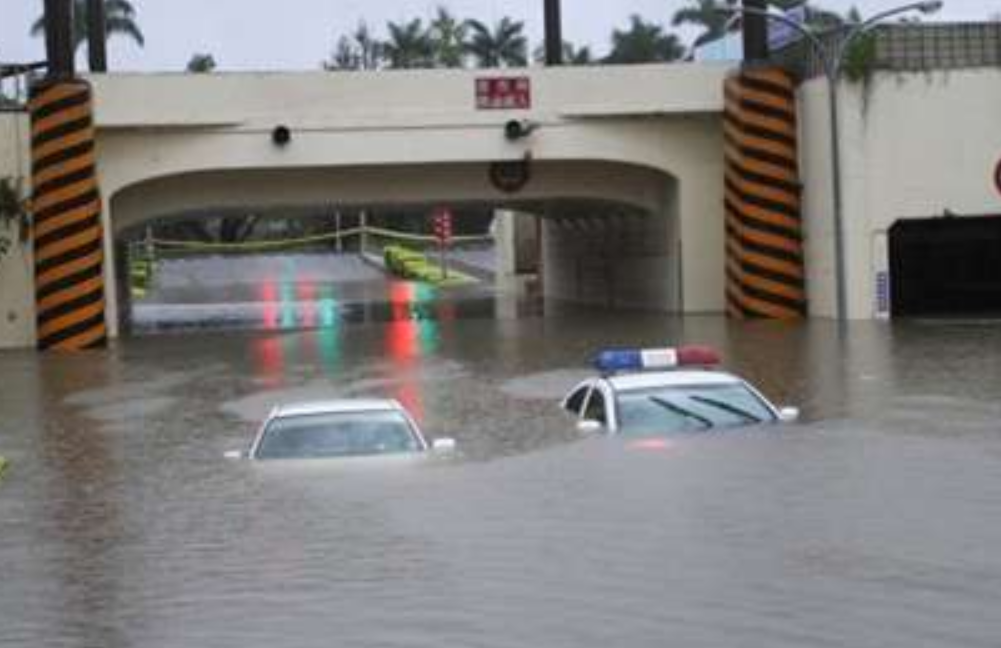 火災
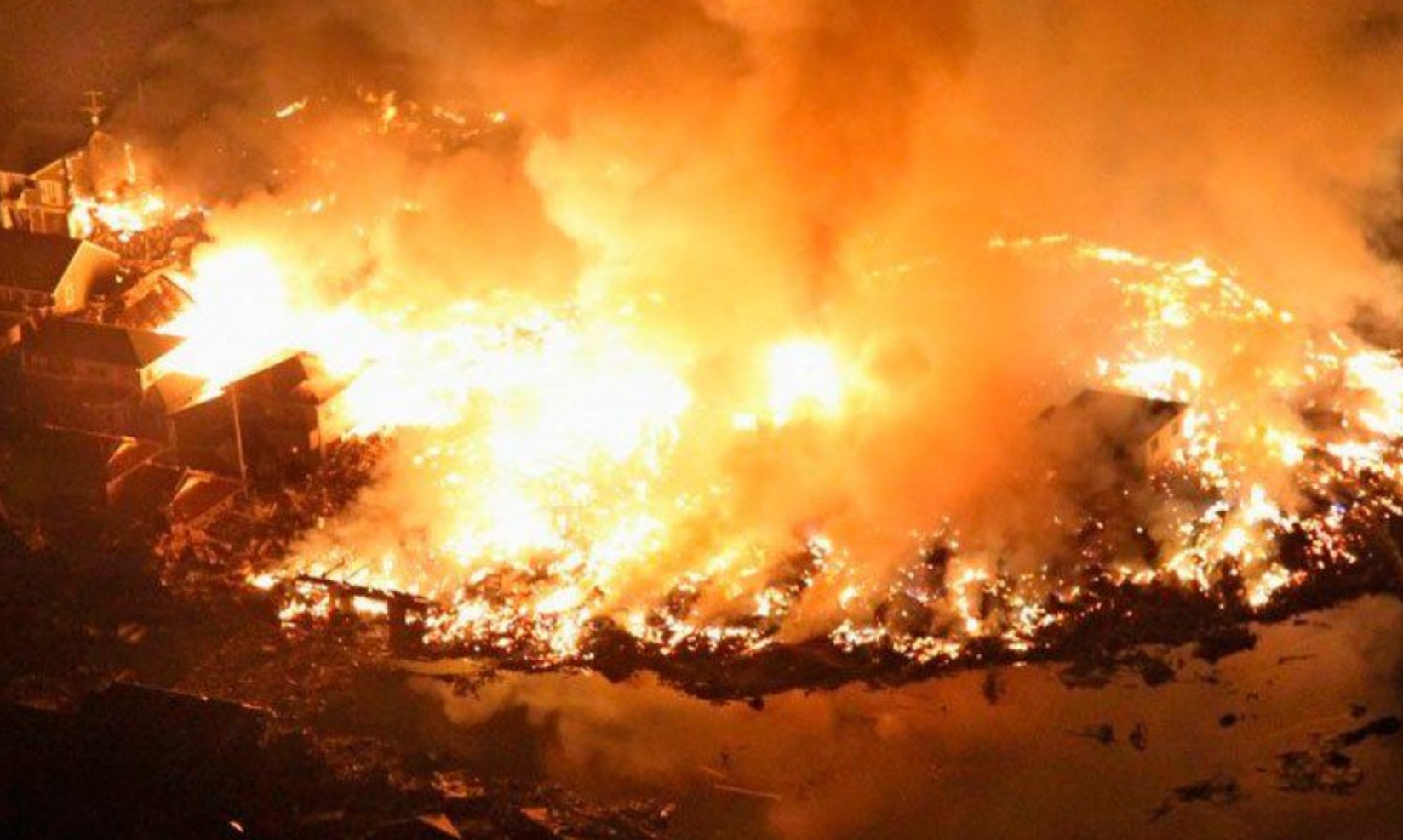 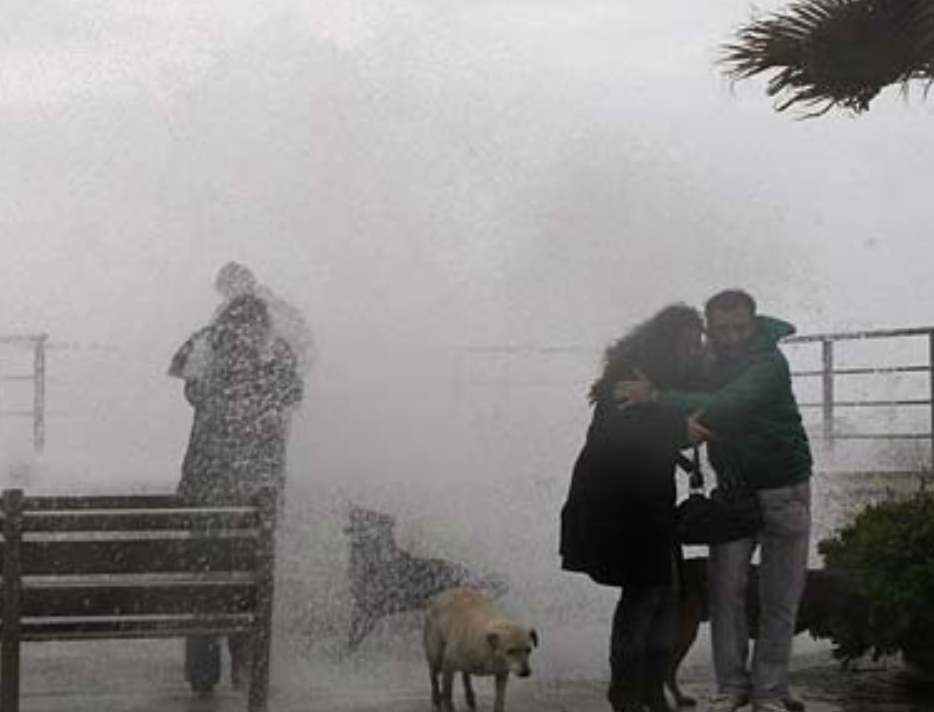 暴風雨
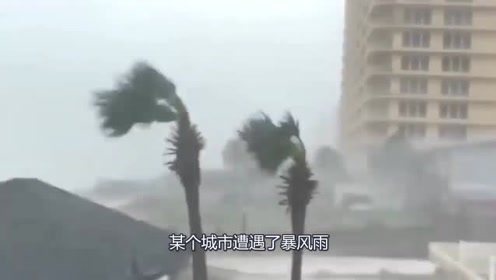 泥石流滑坡(mudslide)
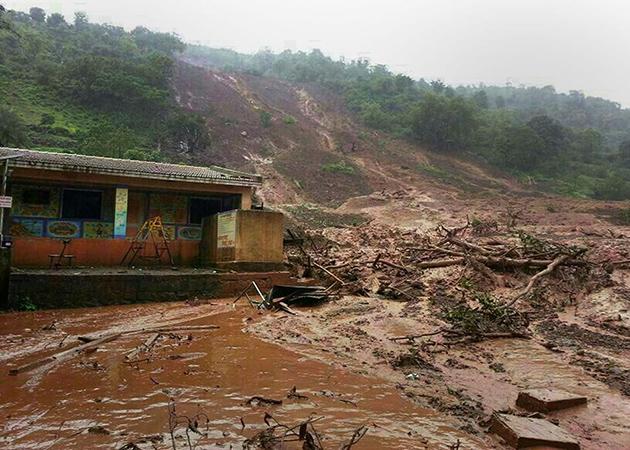 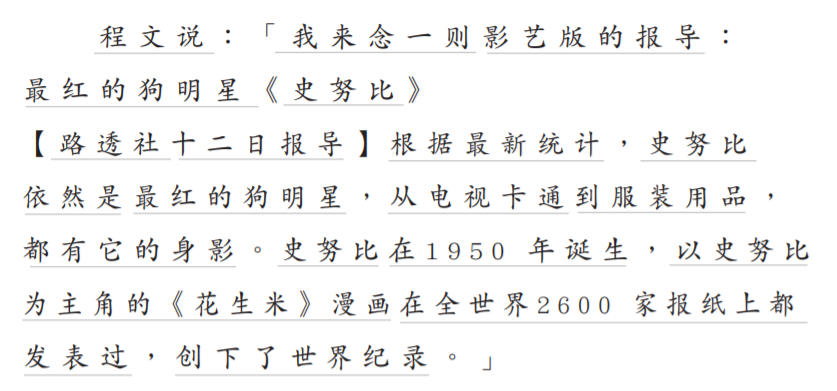 史奴比
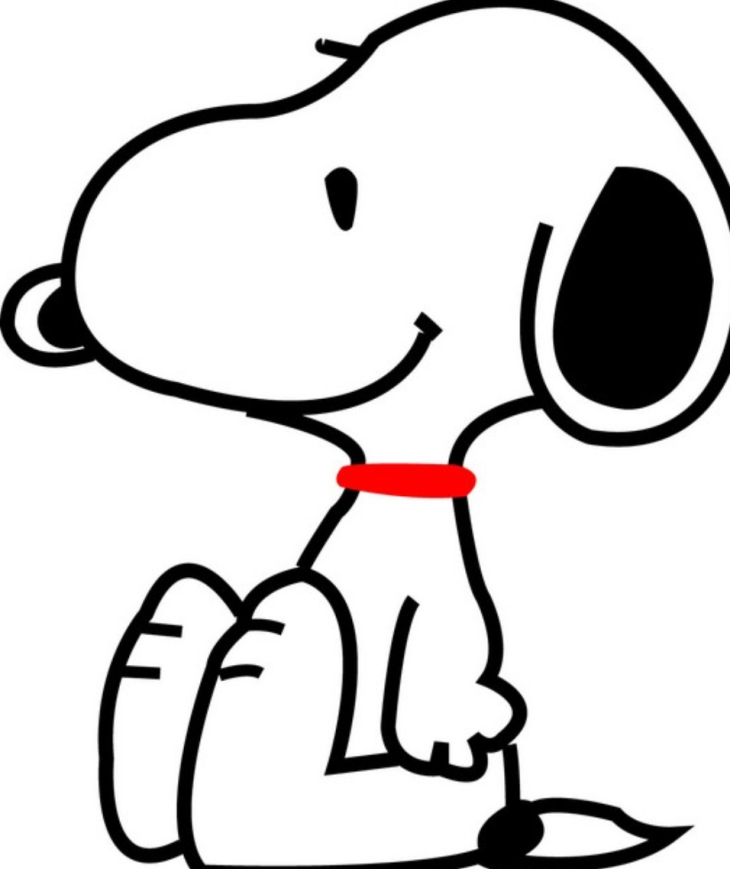 花生米漫畫、花生米漫画
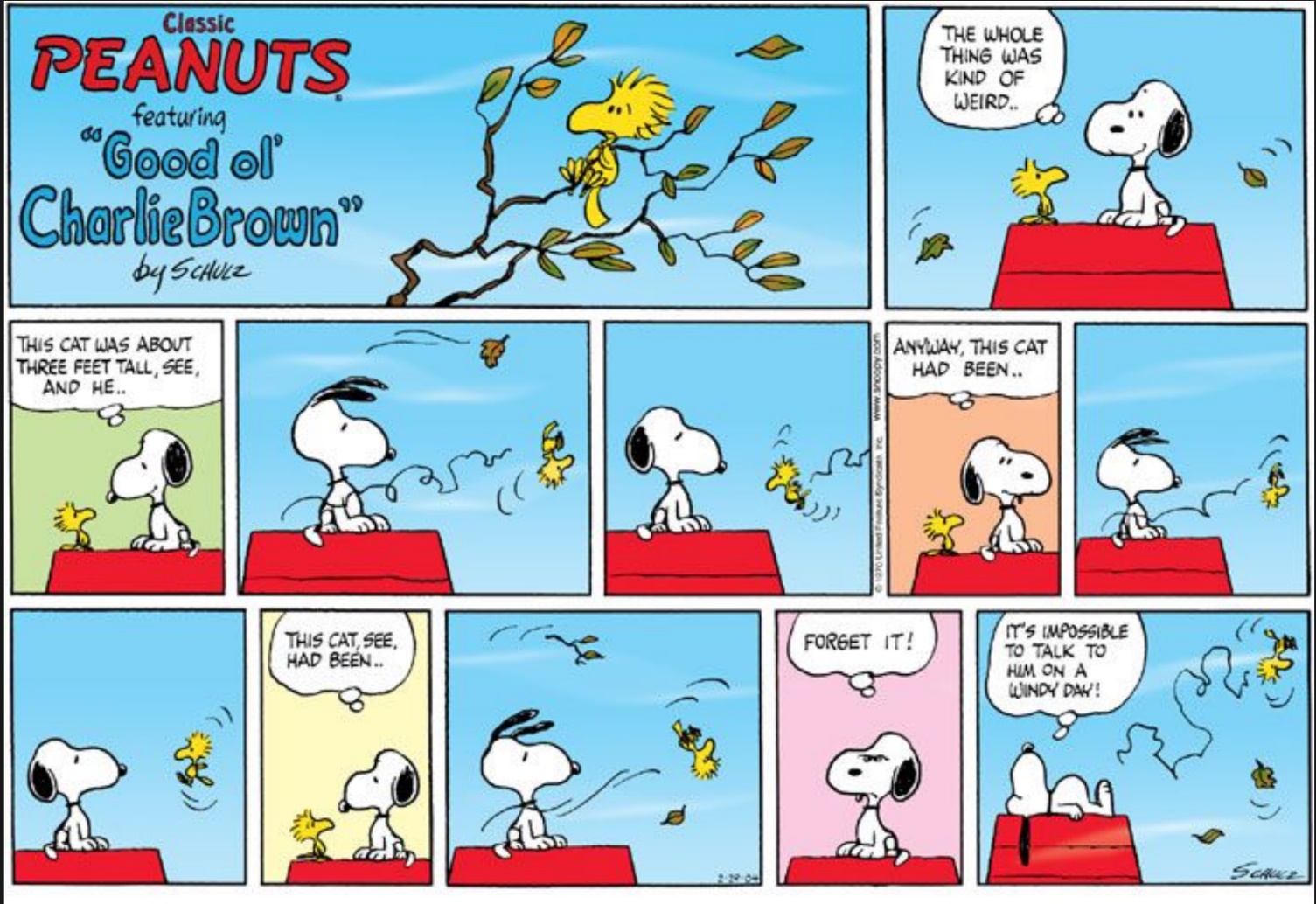 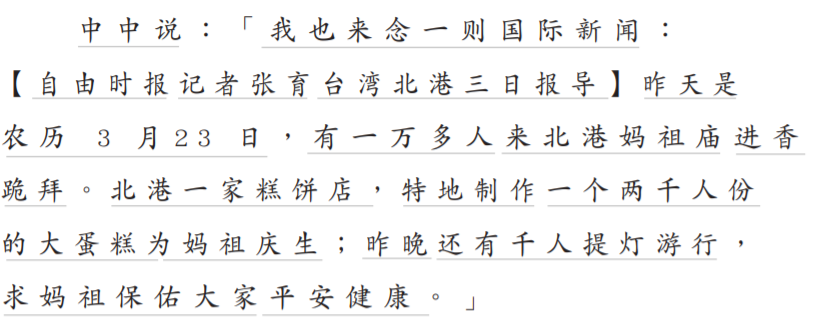 https://www.youtube.com/watch?v=7KPW2AENw-E
北港媽祖廟、北港妈祖庙
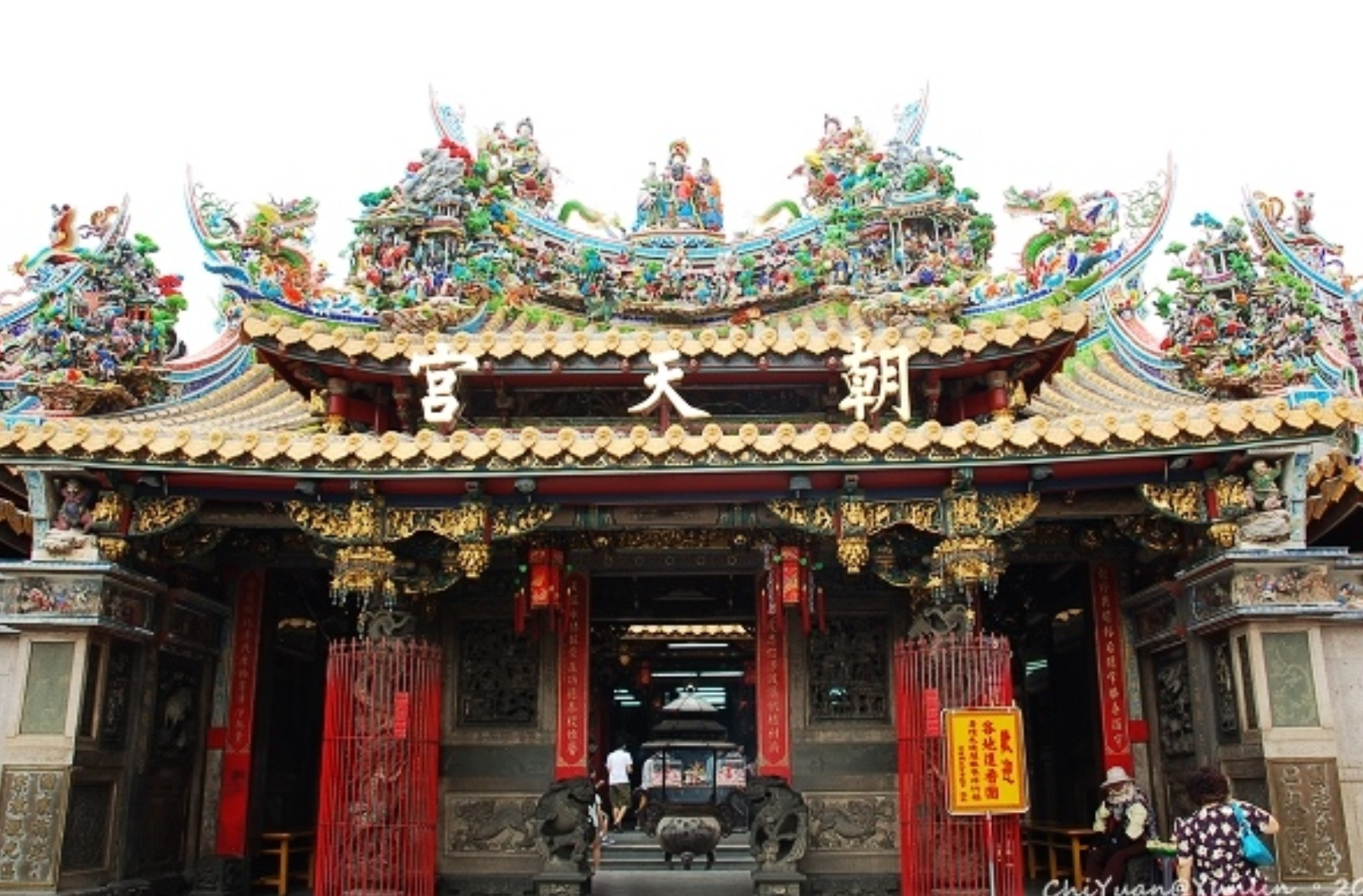 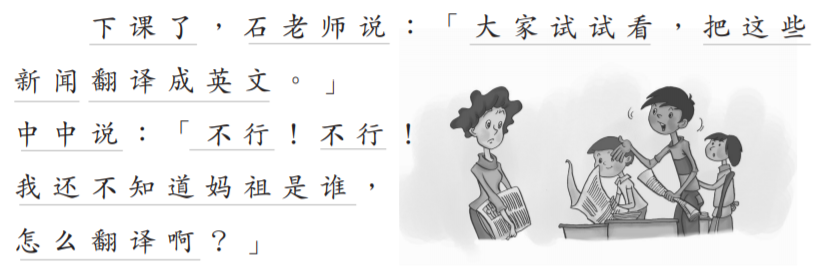 1.昨夜北加州的狂风暴雨    造成了什么结果?  2.史努比创了什么世界    记录?
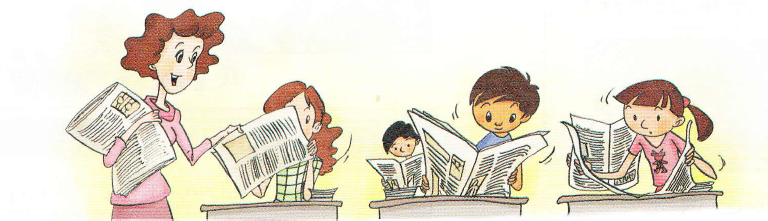 1.昨夜北加州的狂風暴雨    造成了什麼結果?  2.史努比創了什麼世界    記錄?
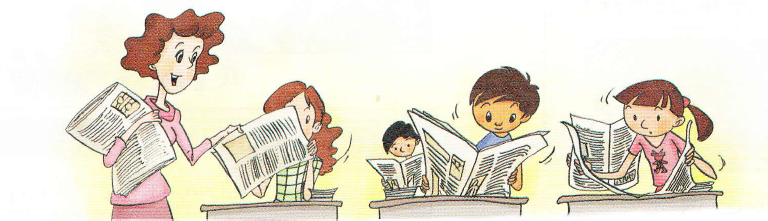 第一周词语
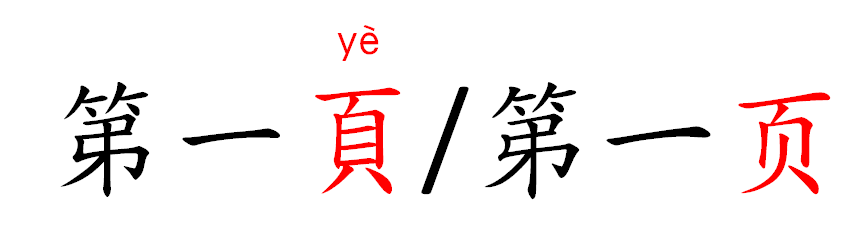 第一頁/第一頁
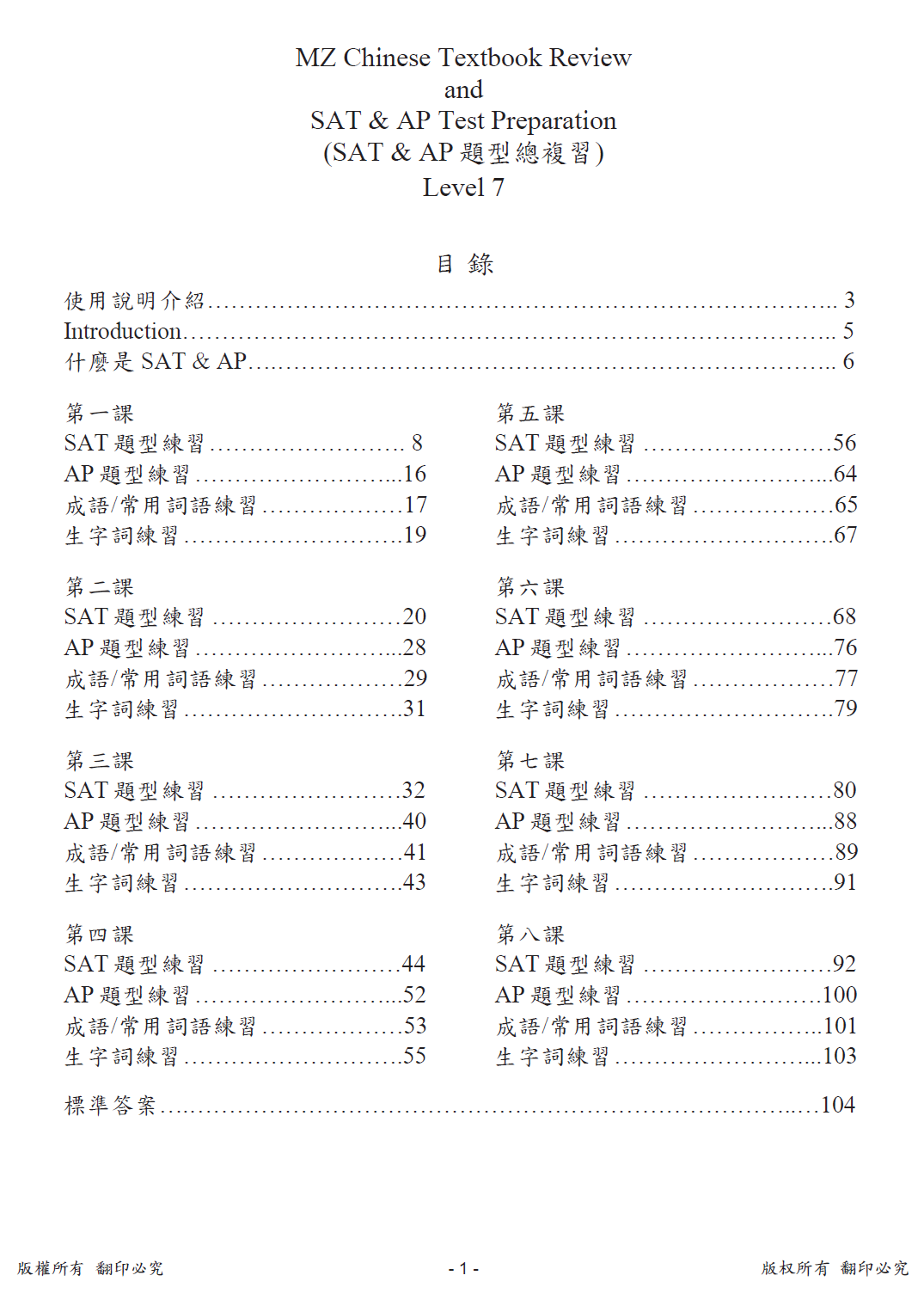 暴(sudden and violent)
只会用暴力来解决(solve)事情的人，是永远都不会成功的 。
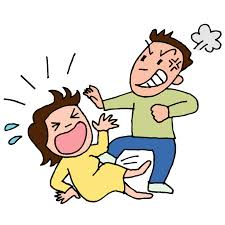 暴饮暴食: 又猛又急地大量吃喝，使身体失调
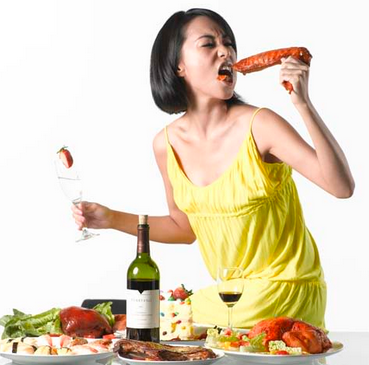 暴饮暴食/ 暴飲暴食
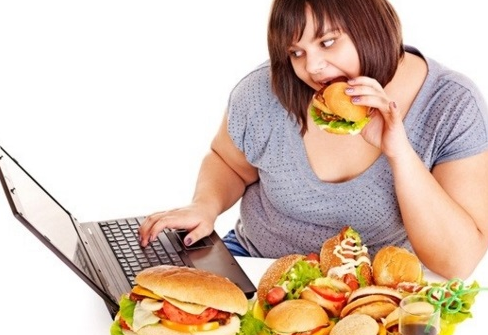 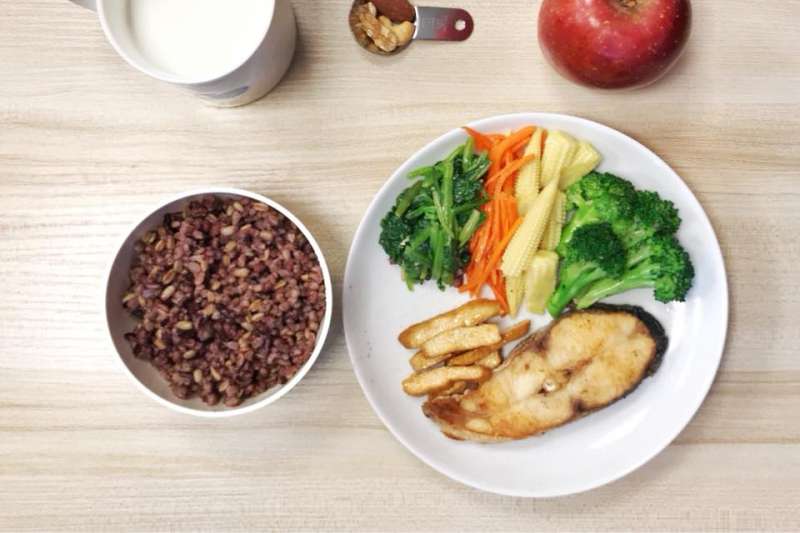 A                                                            B
暴饮暴食: 又猛又急地大量吃喝，使身体失调
1.What does this mean?
(A)eating and drinking too much at a time .
(B)eating and drinking too little at a time .
(C)free eating and drinking .
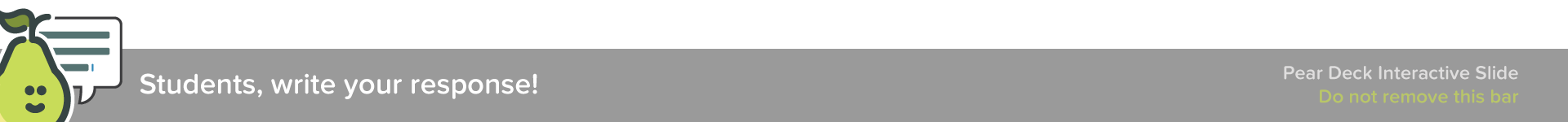 [Speaker Notes: 🍐 This is a Pear Deck Text Slide 
🍐 To edit the type of question, go back to the "Ask Students a Question" in the Pear Deck sidebar.]
狂 (crazy)/ 狂热(fanatic)
这群女孩狂热地崇拜(adore)着这位当红(currently popular)的明星。
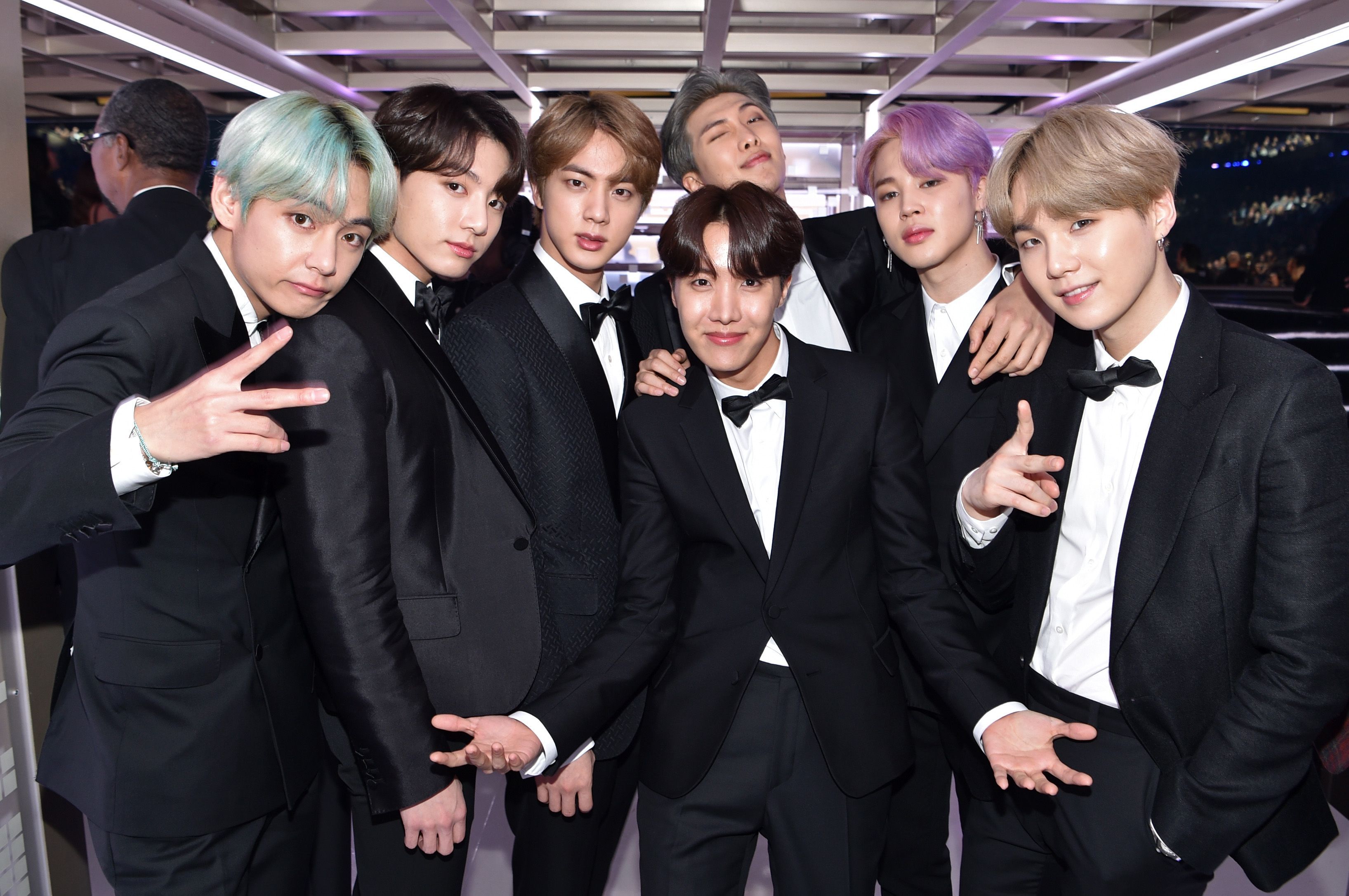 居住(reside)/居民(residents)
因为这个社区(community)的学区好、交通便利(convenient) 、周围环境又很安静舒适(comfortable)，所以很多人都希望能够居住在这里。
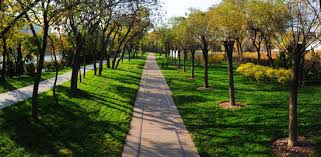 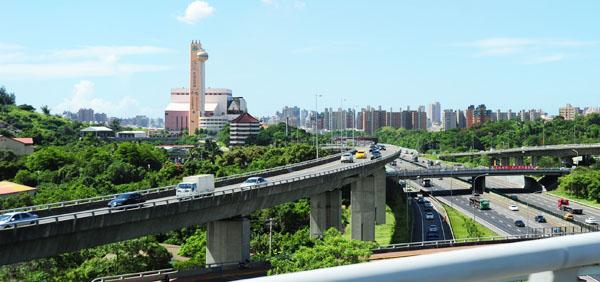 基本上，在这地区的居民都是非常有钱的家庭。
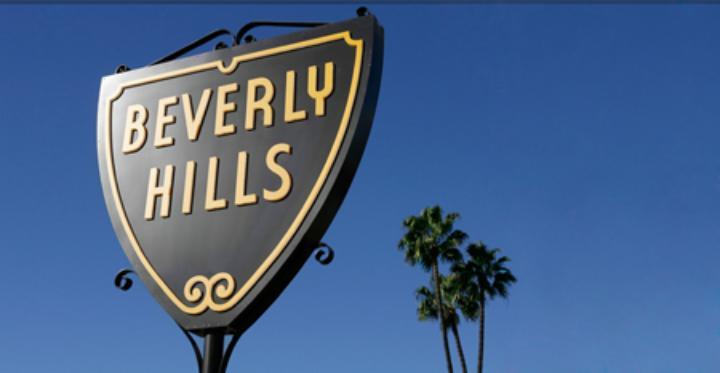 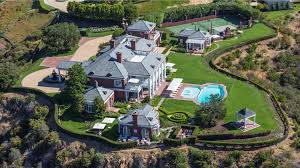 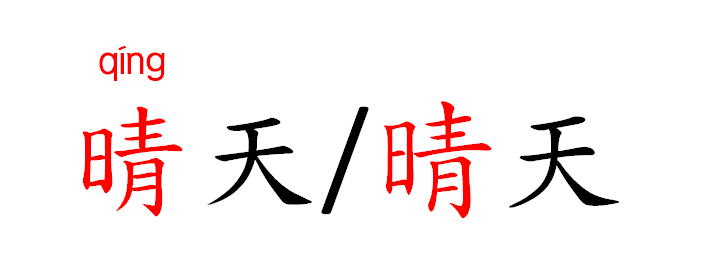 晴天/晴天
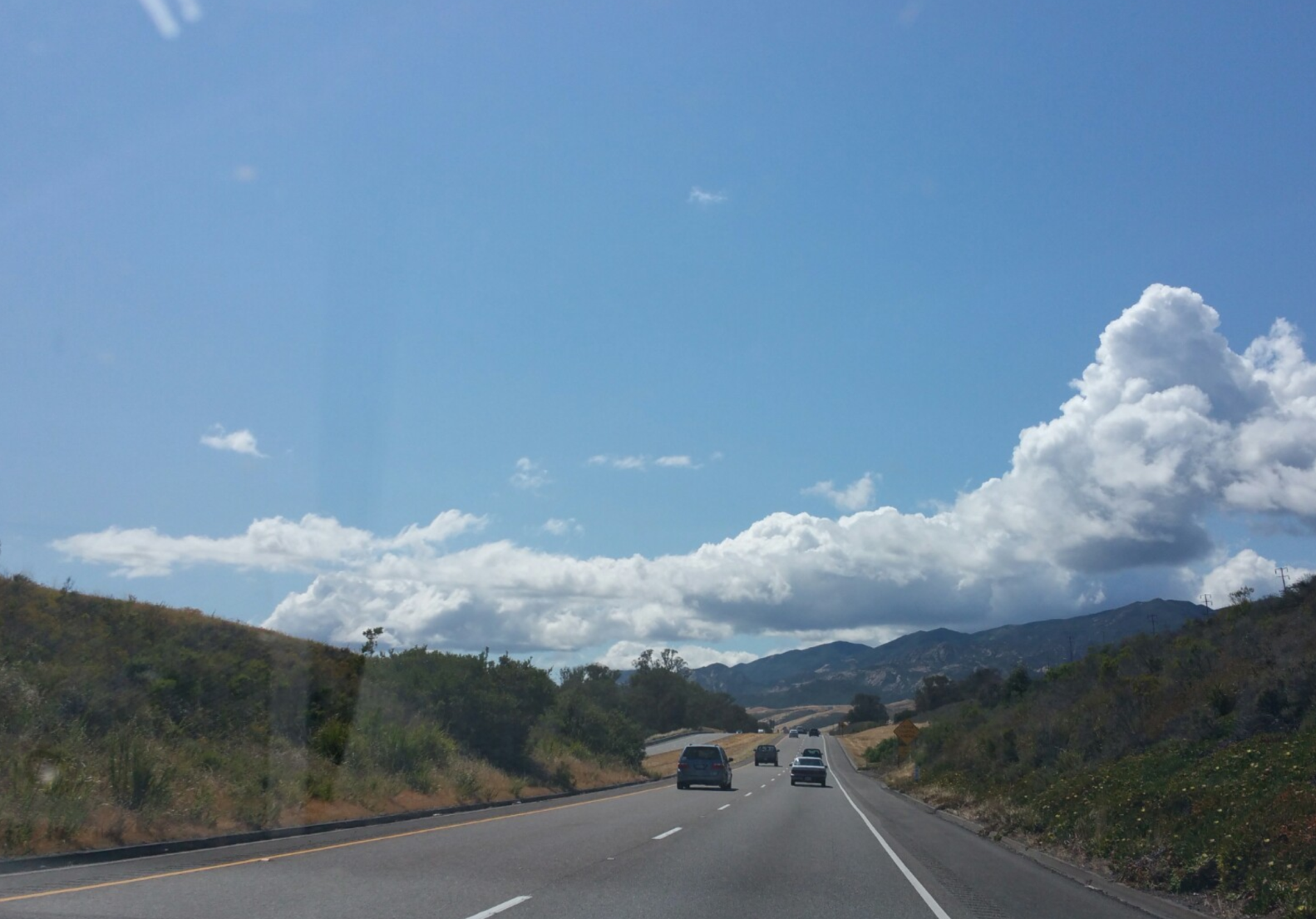 陰天/阴天
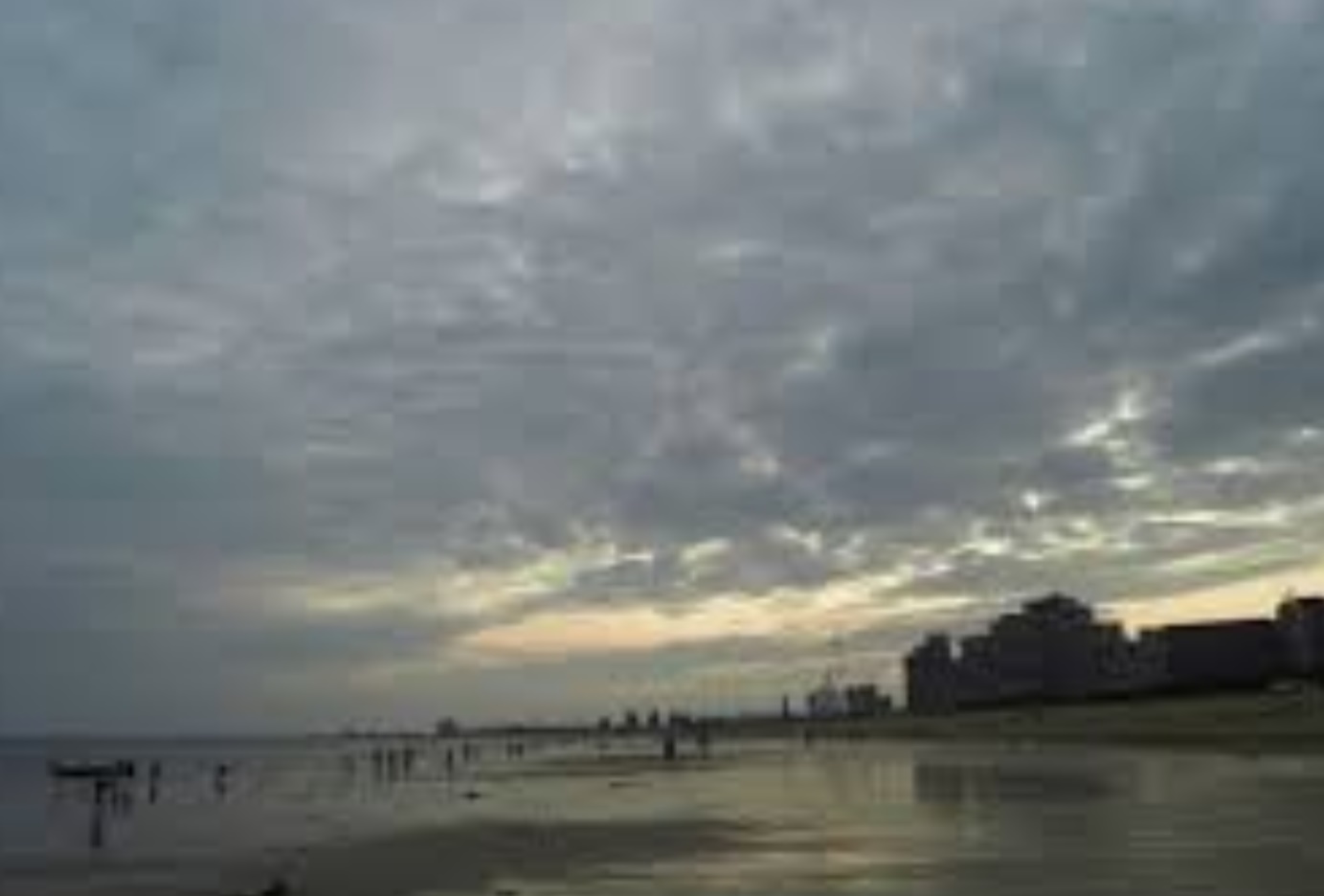 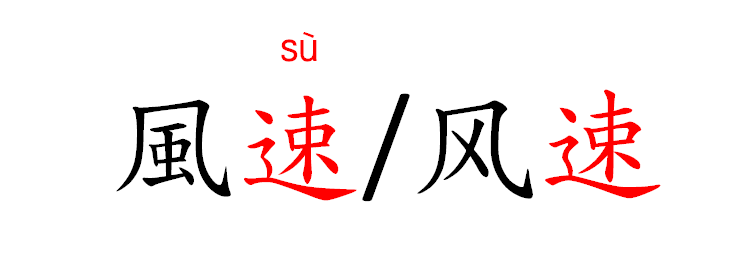 風速/風速
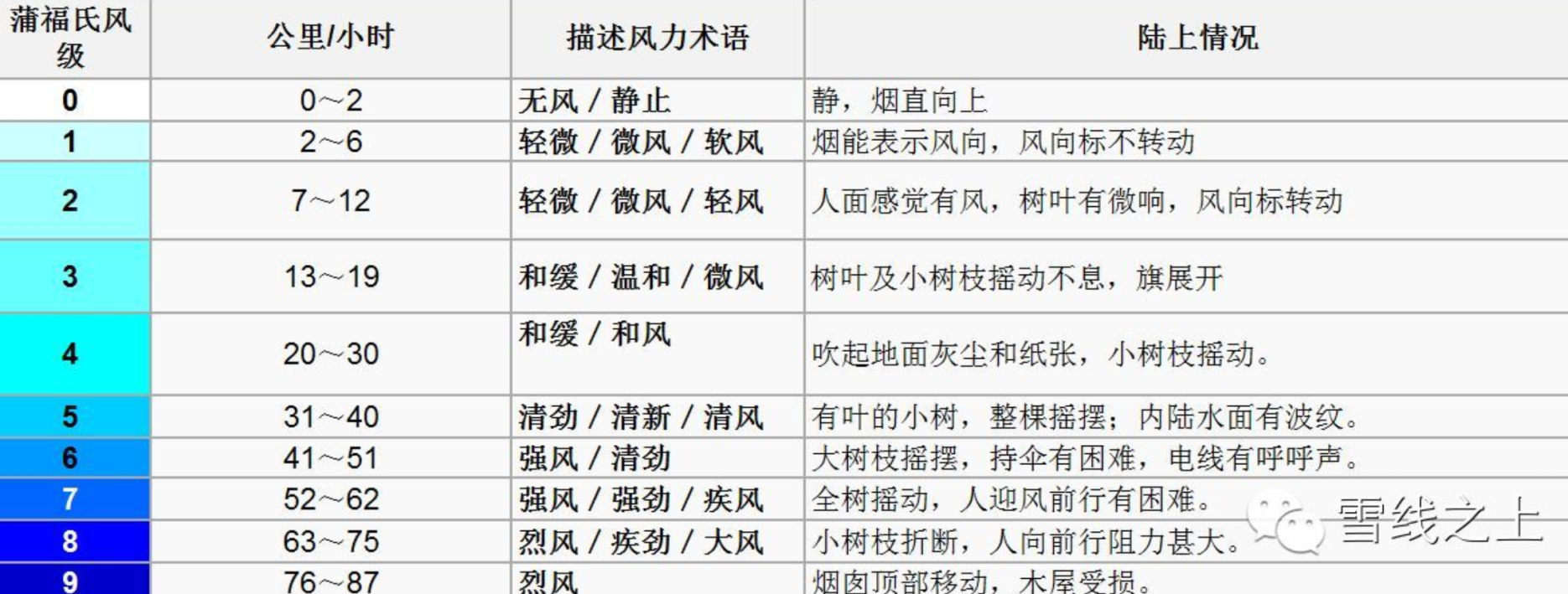 速度(speed)
他跑步的速度真的好快，难怪(no wonder)大家都说他是个飞毛腿。
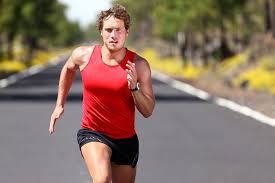 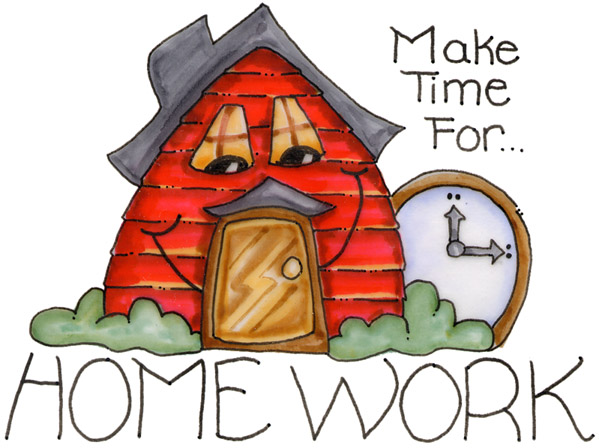 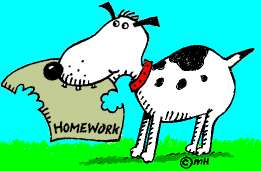 講解本週作業
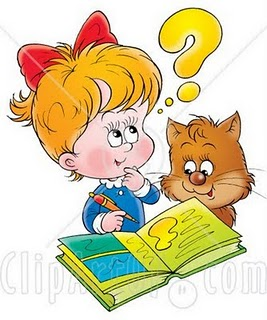 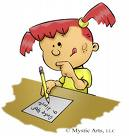 59
拜年
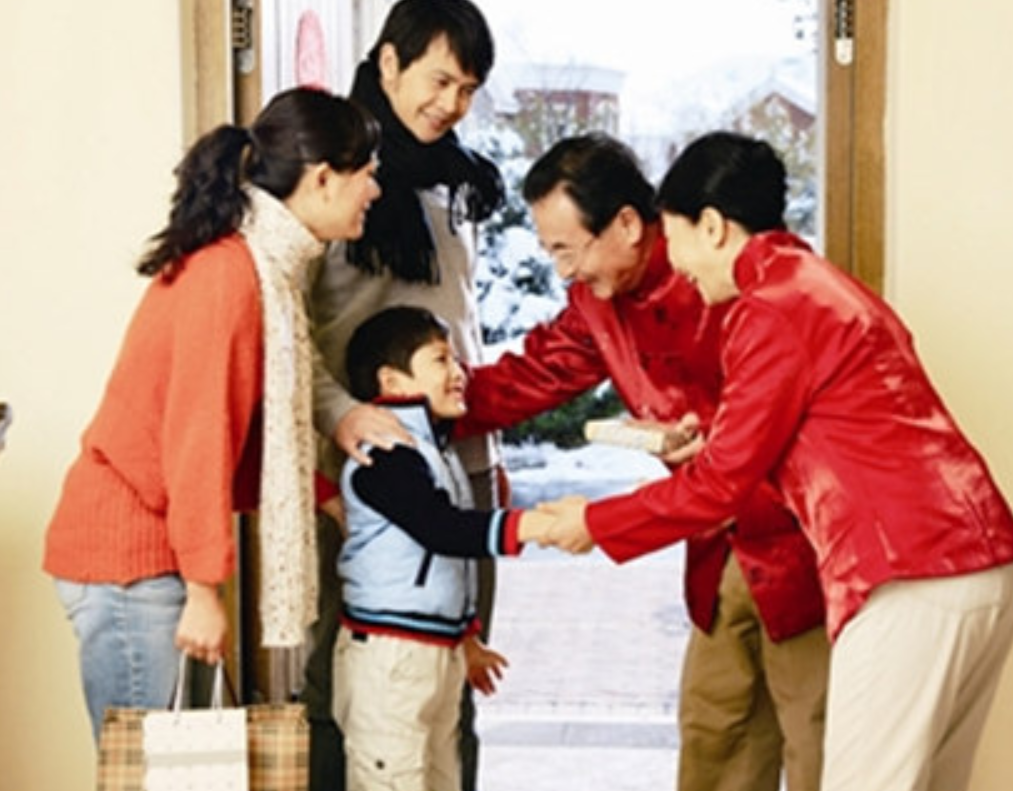 拜年
2.When do people do this activity ?
(A)during Mid- Autumn festival .
(B)during Thanksgiving .
(C)during New Year .
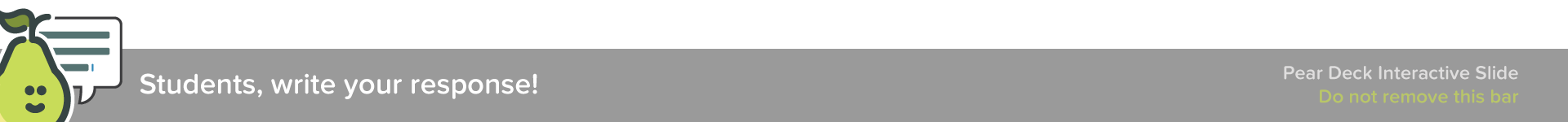 [Speaker Notes: 🍐 This is a Pear Deck Text Slide 
🍐 To edit the type of question, go back to the "Ask Students a Question" in the Pear Deck sidebar.]
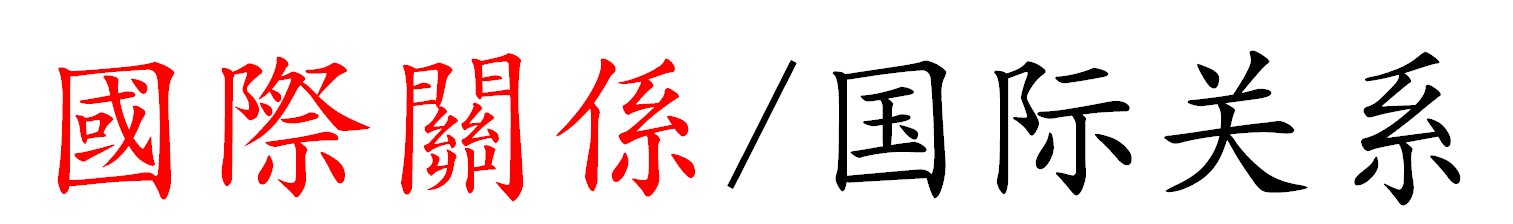 國際關係/國際關係
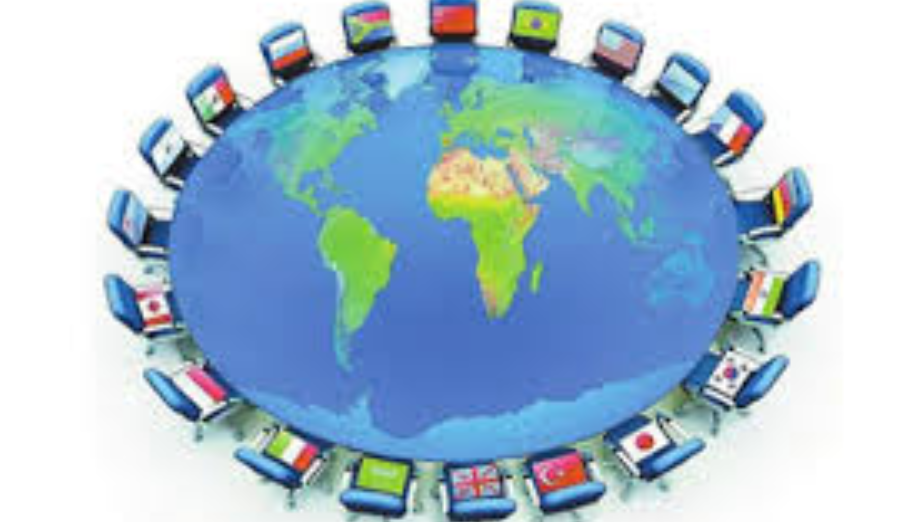 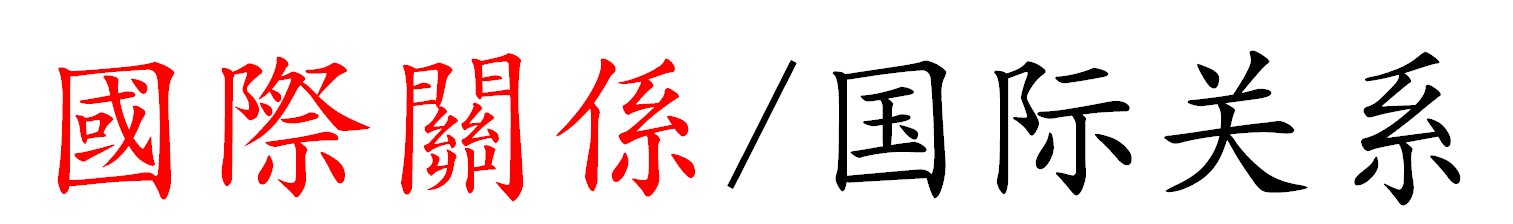 2.What relationship does the sign indicate ?
(A)relationship between cities .
(B)relationship between states .
(C)relationship between countries .
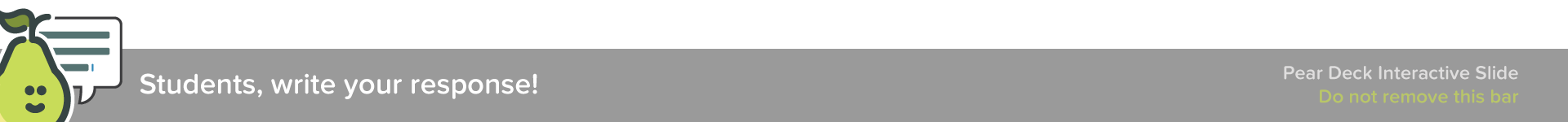 [Speaker Notes: 🍐 This is a Pear Deck Text Slide 
🍐 To edit the type of question, go back to the "Ask Students a Question" in the Pear Deck sidebar.]
第二周
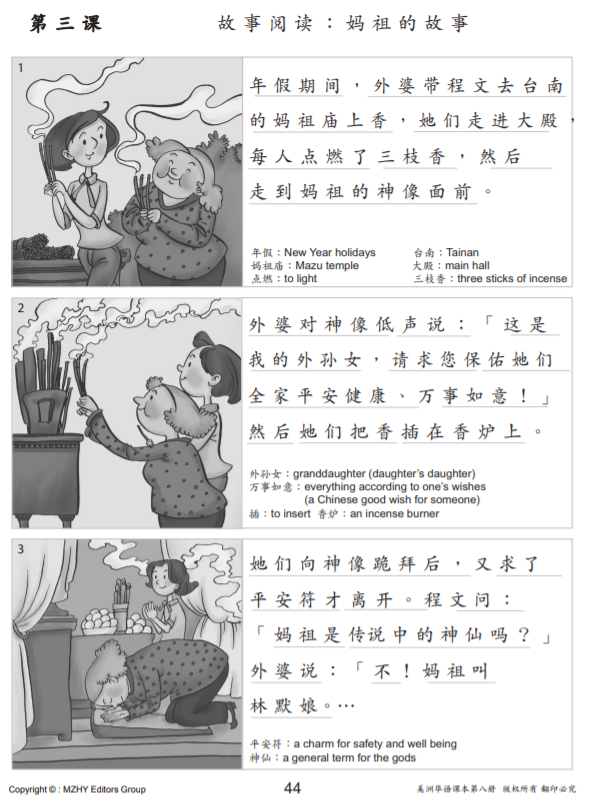 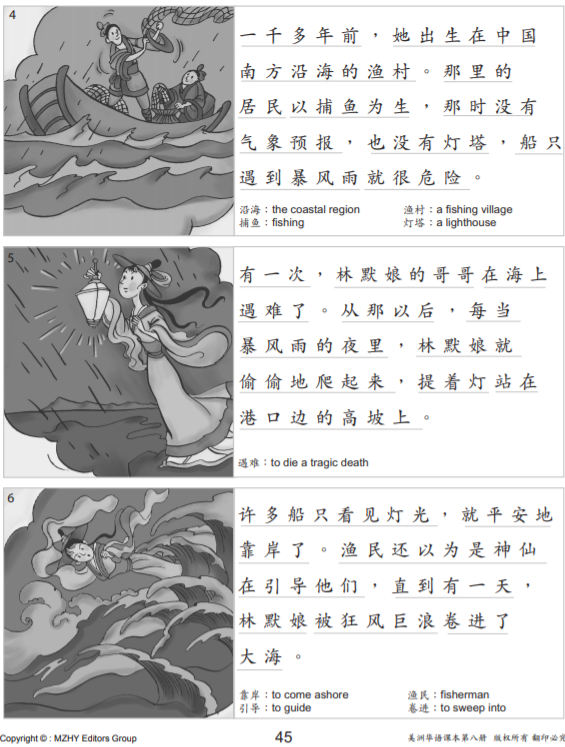 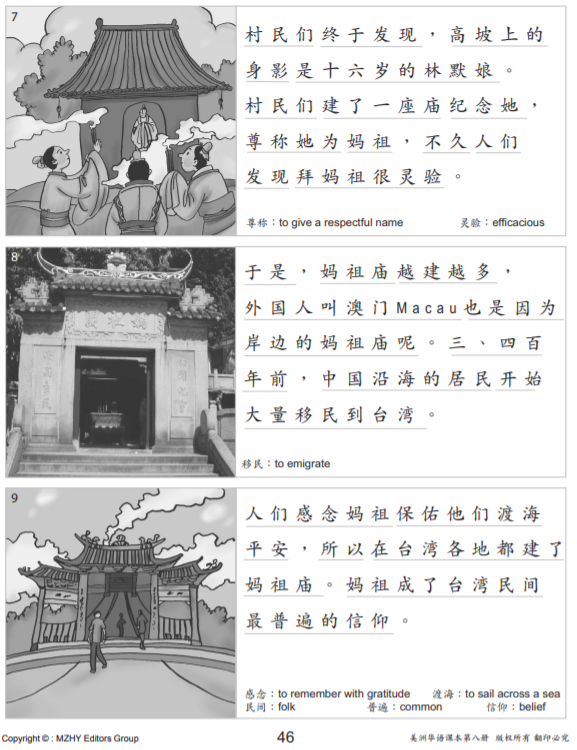 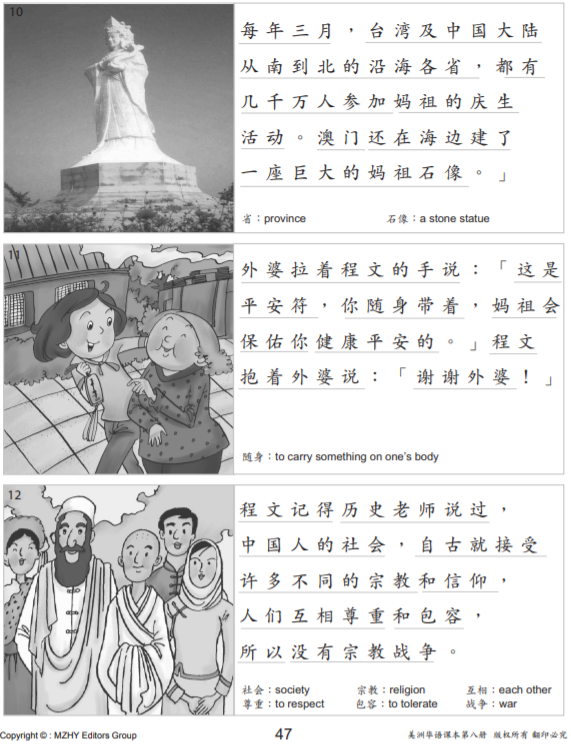 妈祖-云林北港朝天宫
朝天宫庙前盛况
人潮
妈祖绕境报马仔
妈祖进庙前三进三出
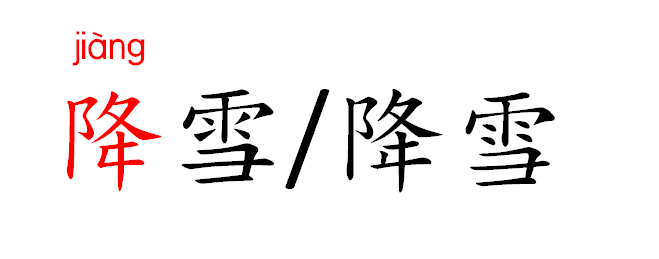 降雪/降雪
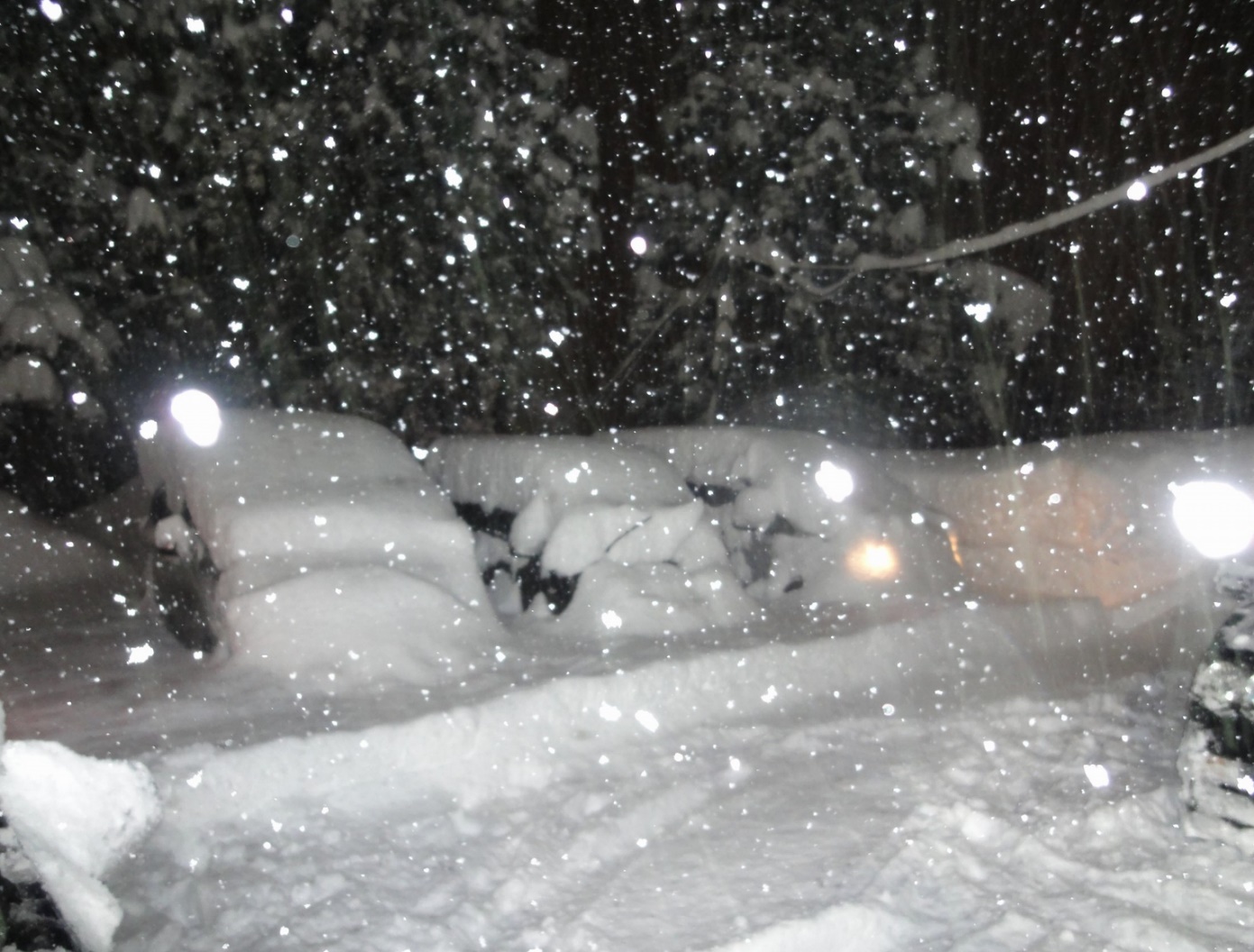 降(drop)
你可以降低电视
的音量吗?电视的
声音太大声， 我
没办法专心看书。
因为全球气候变
化的关系，加
州这几年的降雨
量少了很多，也
因此加州现在有
严重的干旱 
(drought)。
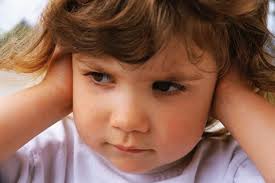 降雨量
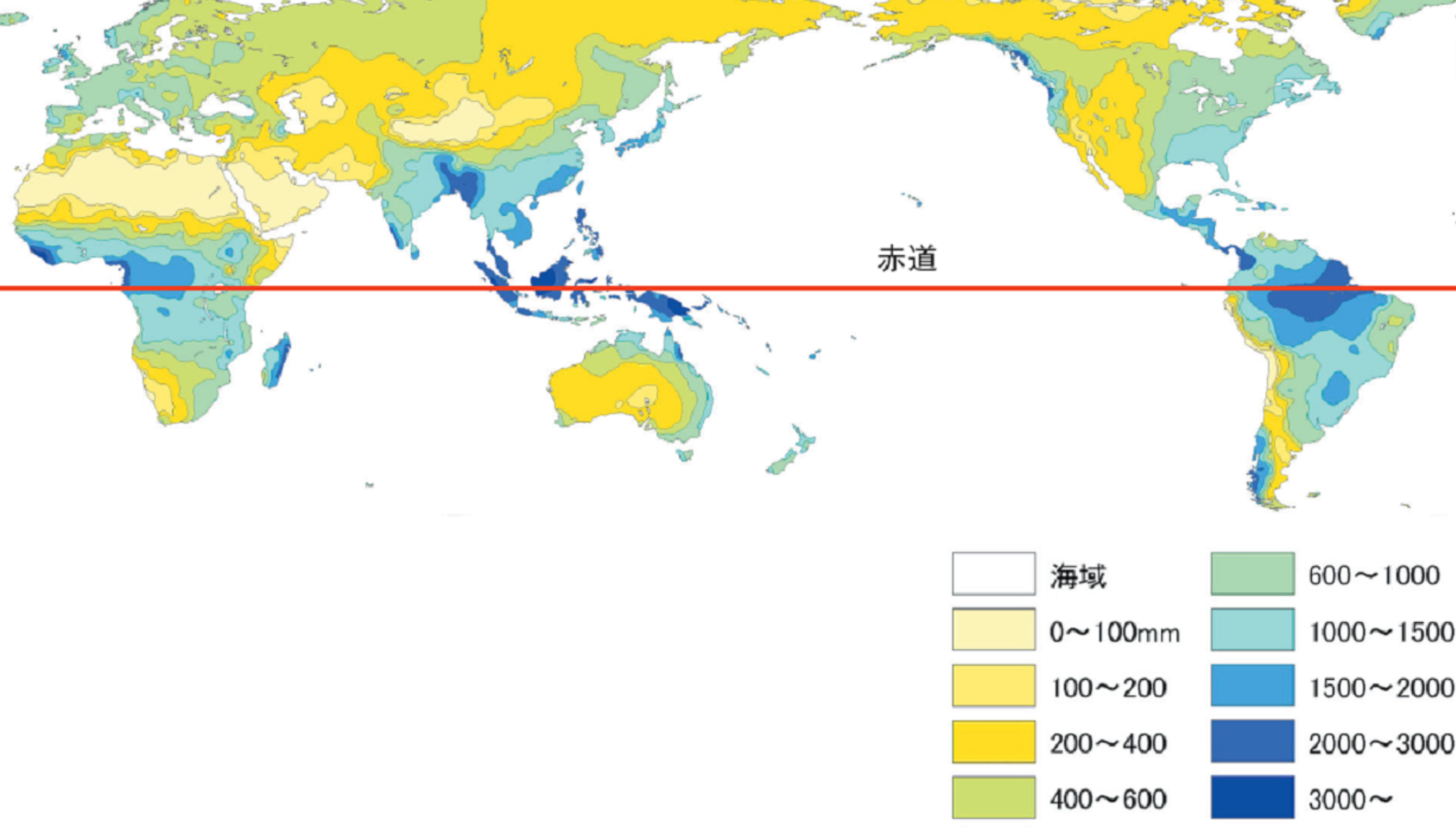 降雪量
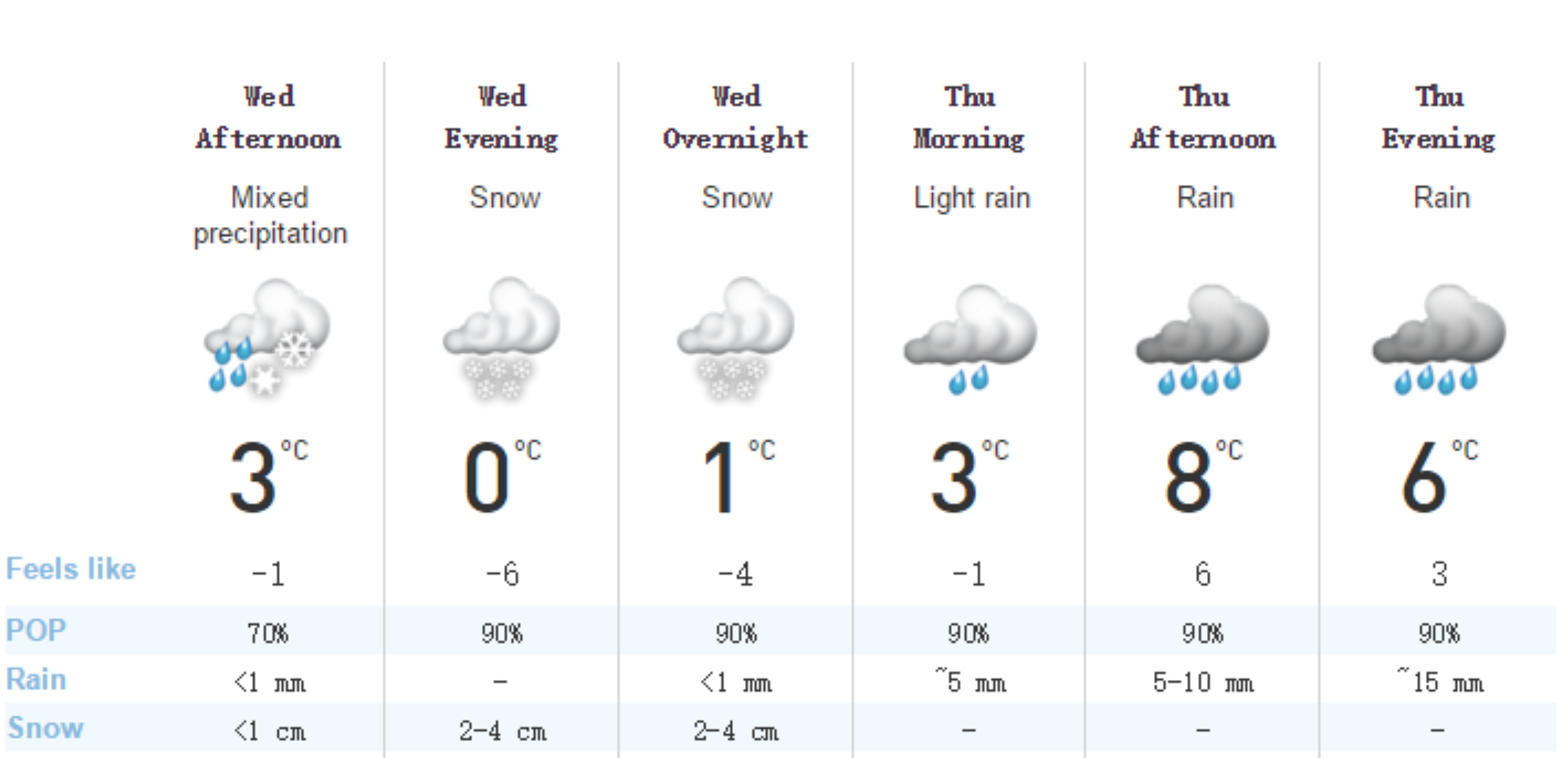 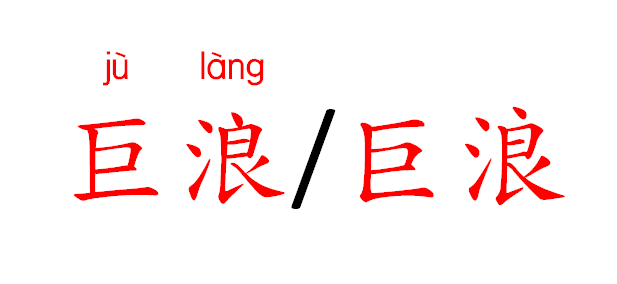 巨浪/巨浪
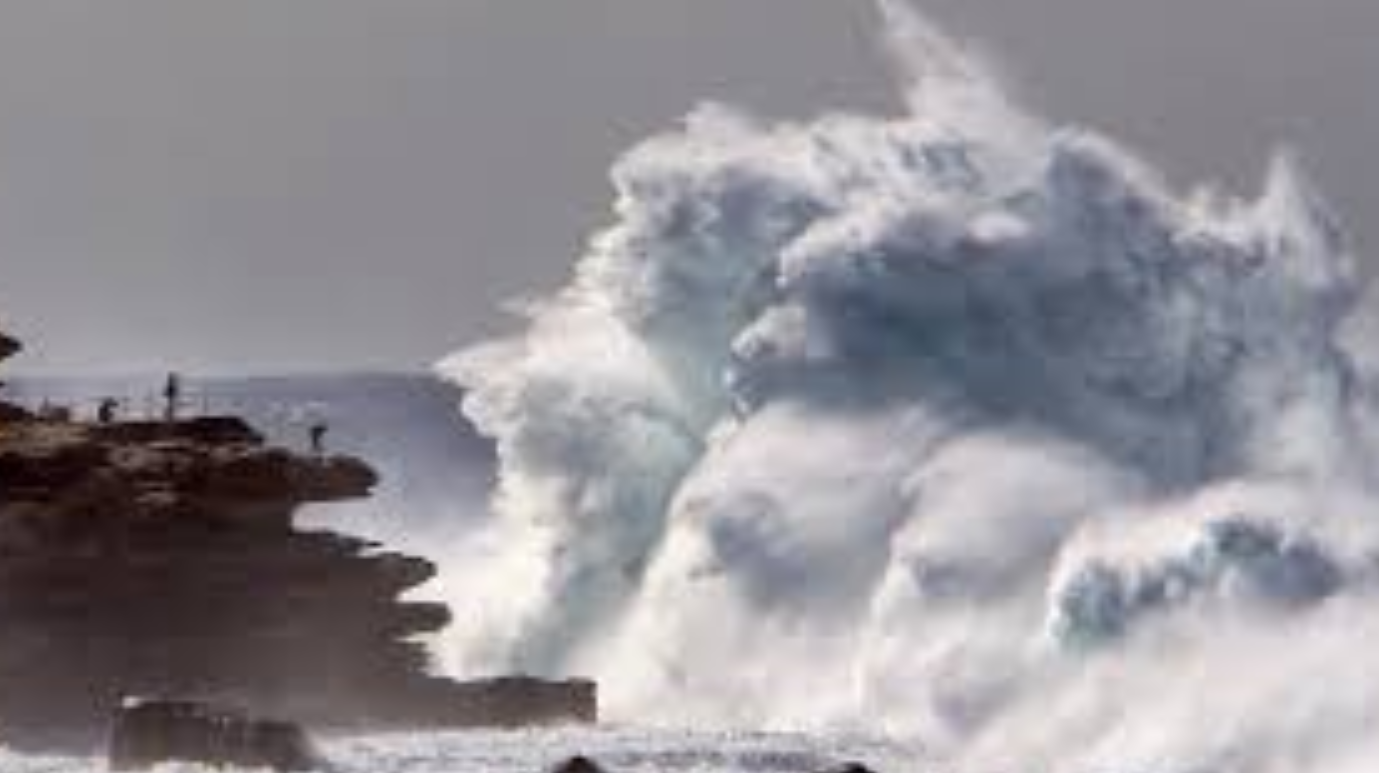 巨大 的(huge)
恐龙是中生代(Mesozoic)时期，拥有巨大(的)体型的爬行动物(reptile)。
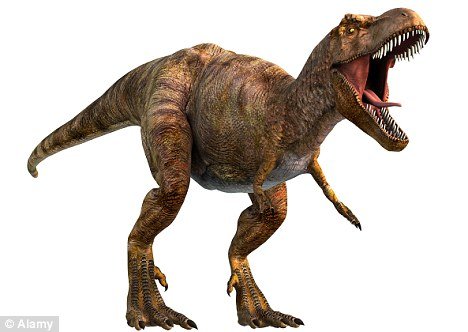 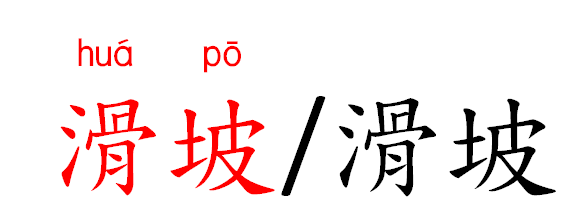 滑坡/滑坡
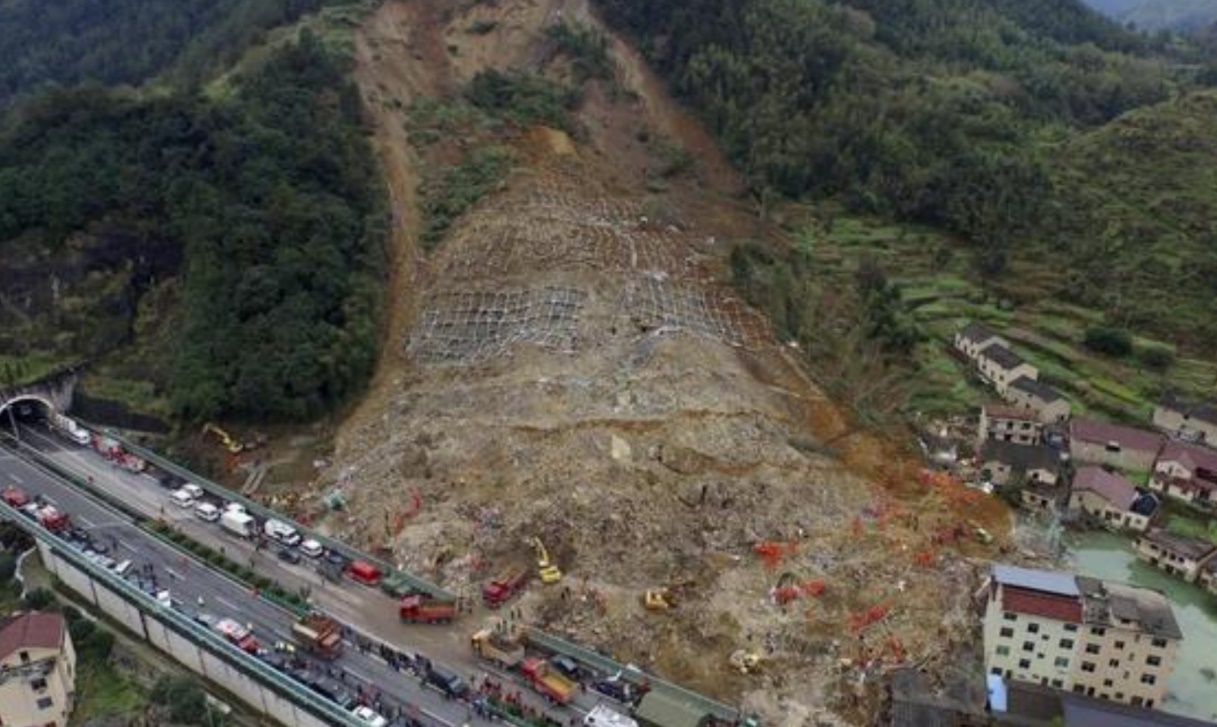 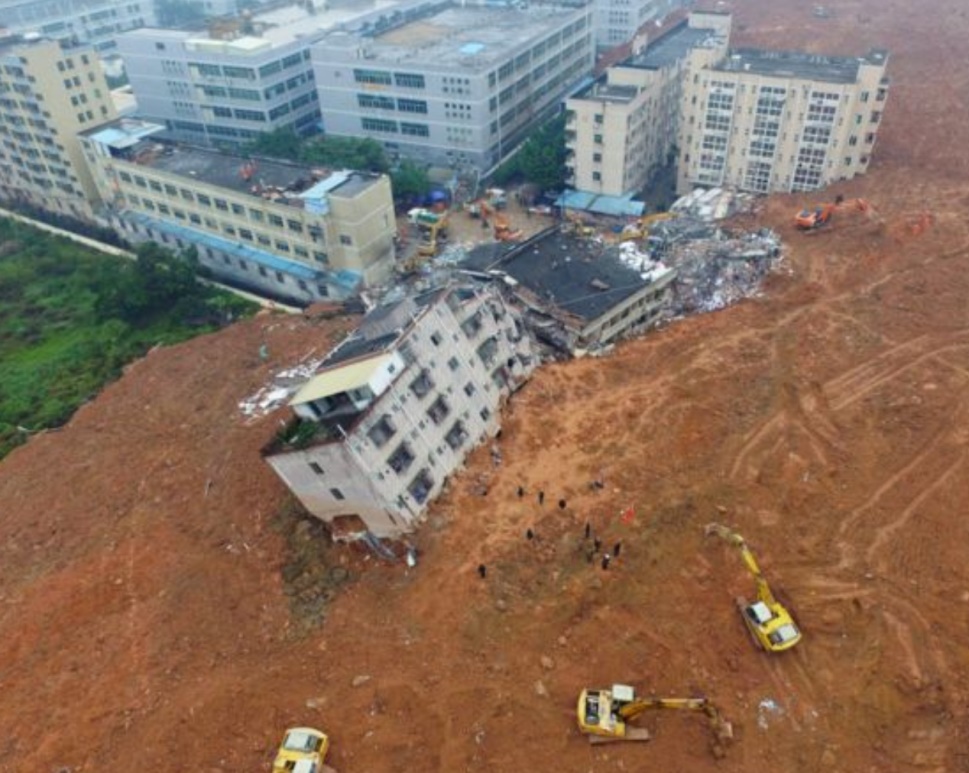 滑( to slip/ slippery)
这个石头很滑，你走过来的时候要小心一点，不要滑倒了。
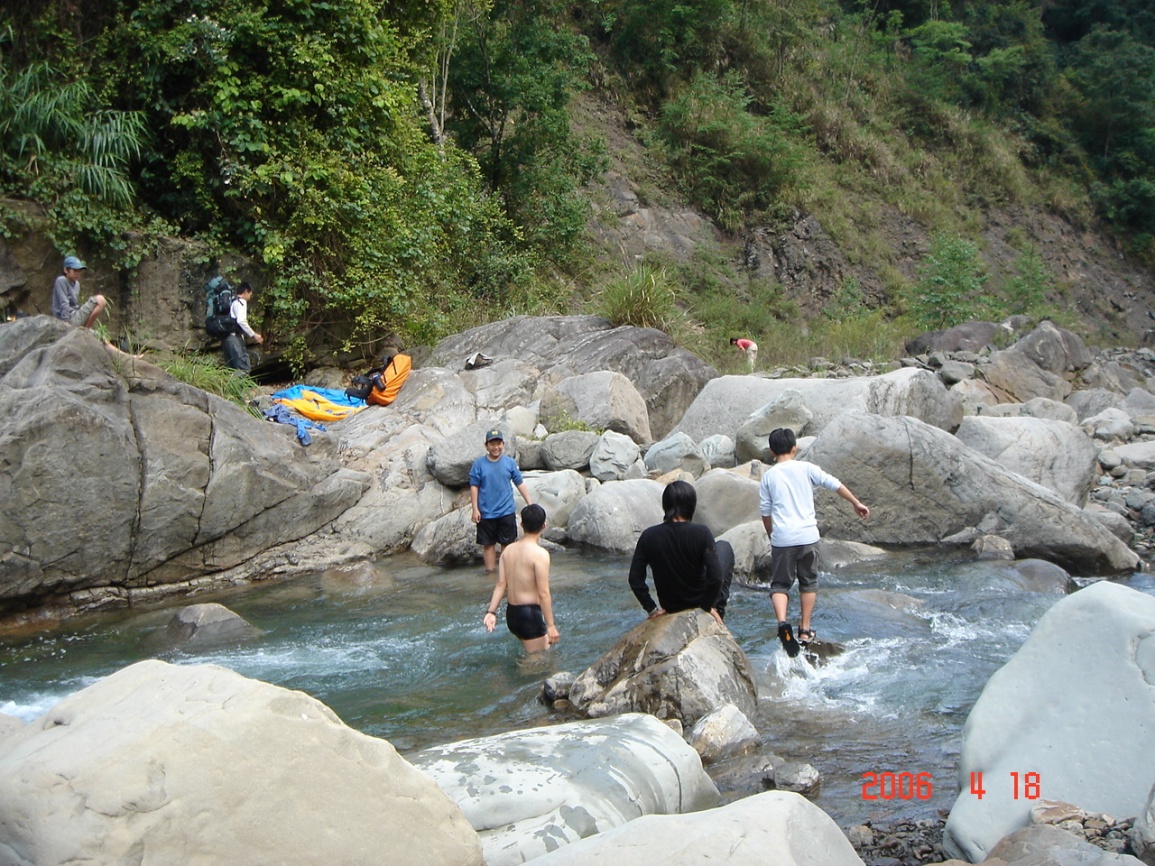 滑板
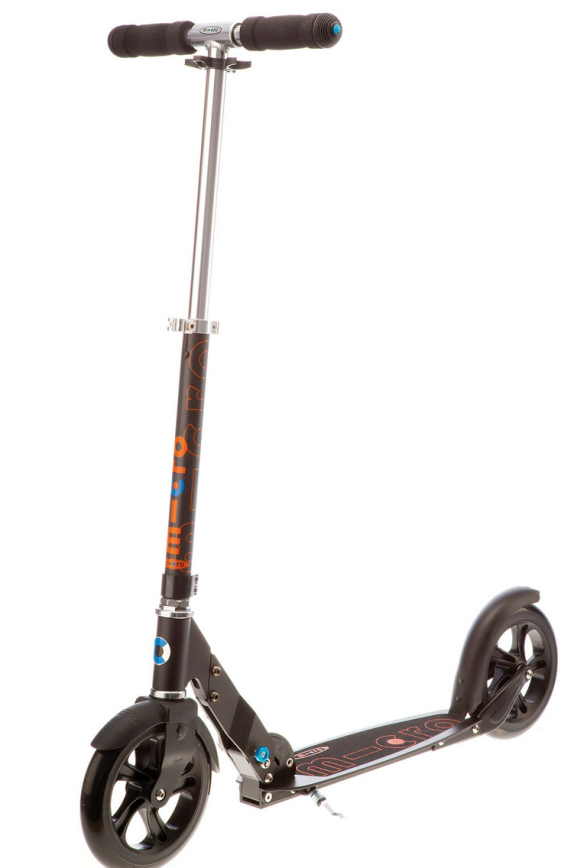 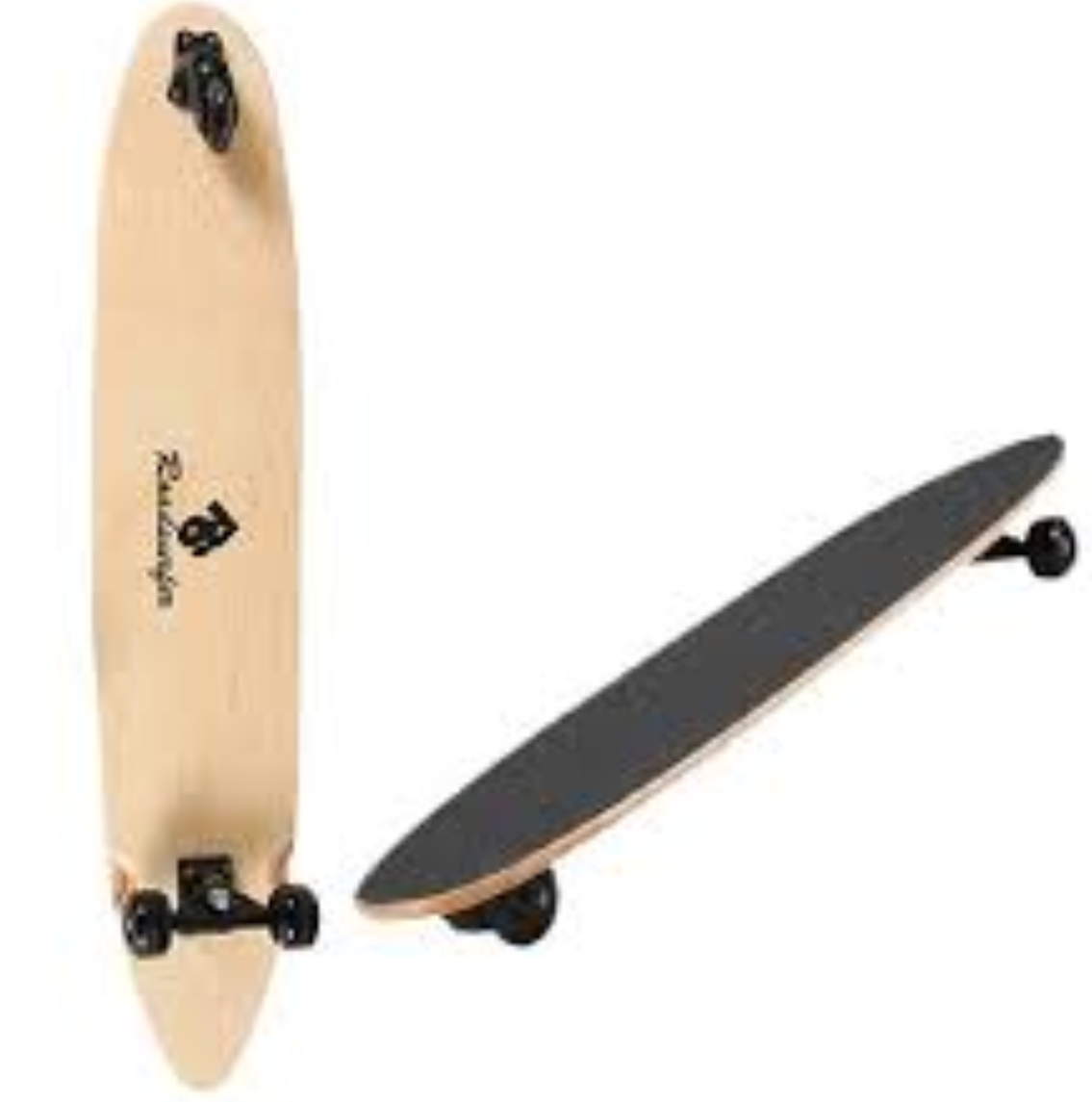 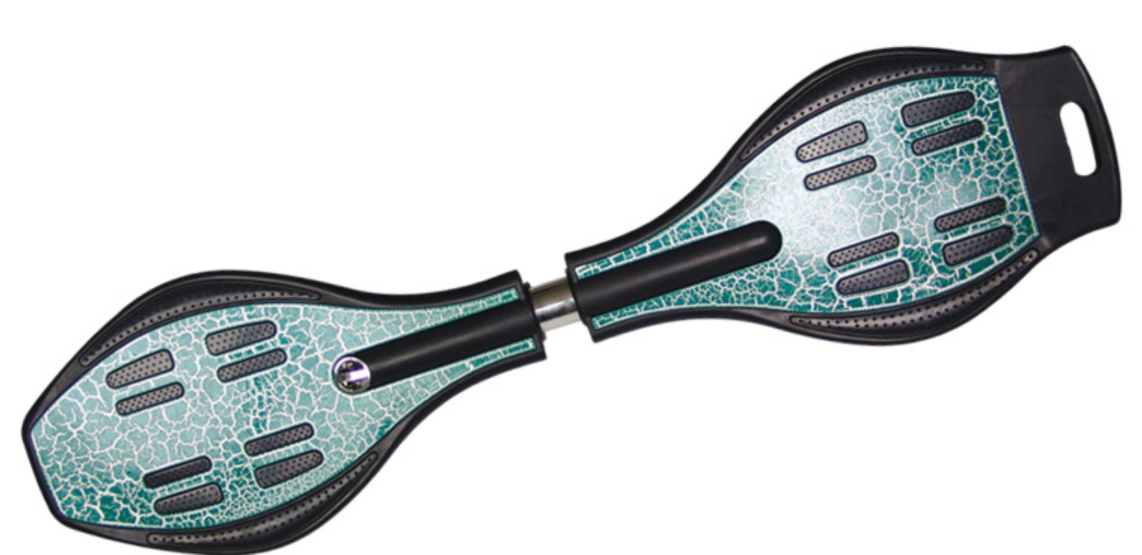 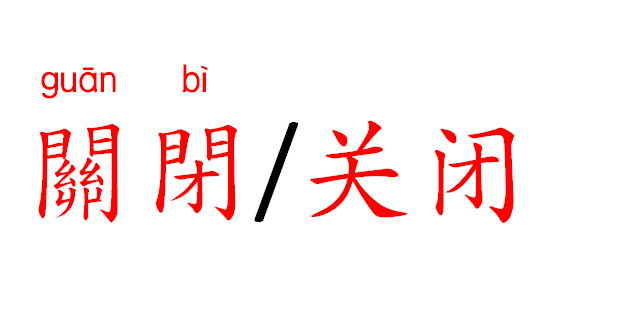 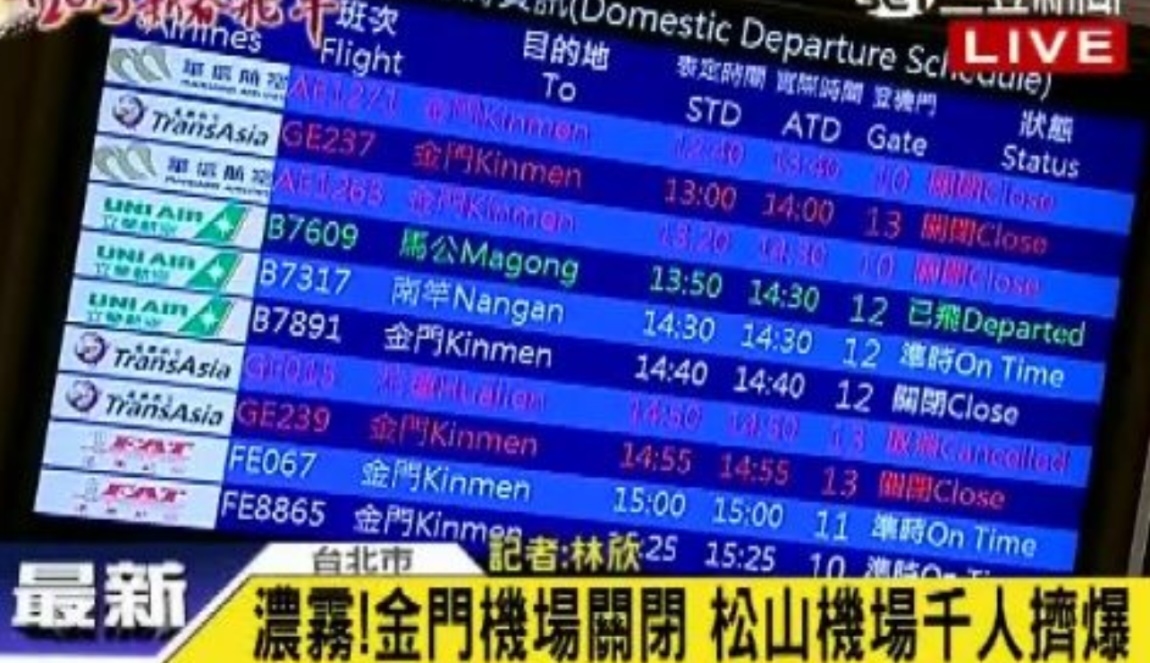 關閉/關閉
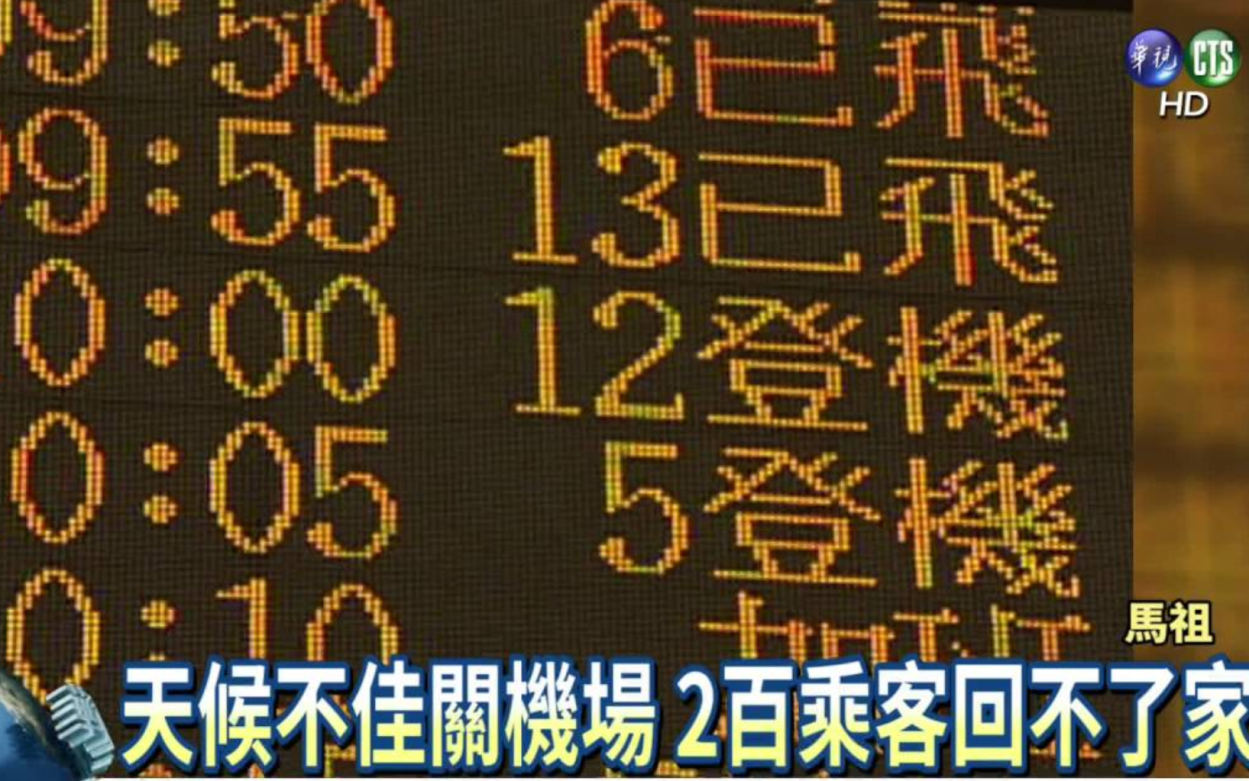 閉 (close)
看到妈妈生气的样子，她赶紧把嘴闭起来，不敢再嫌(complain)妈妈做的菜不好吃。
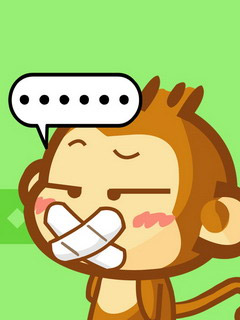 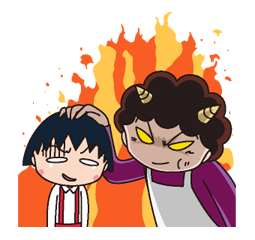 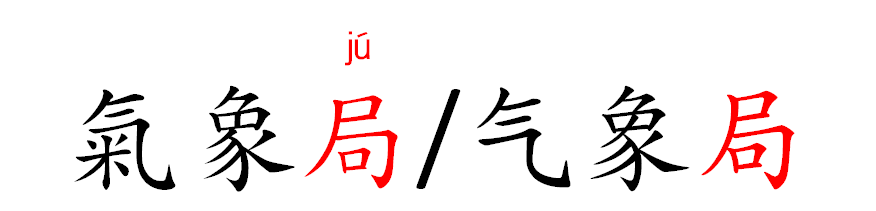 氣象局/氣象局
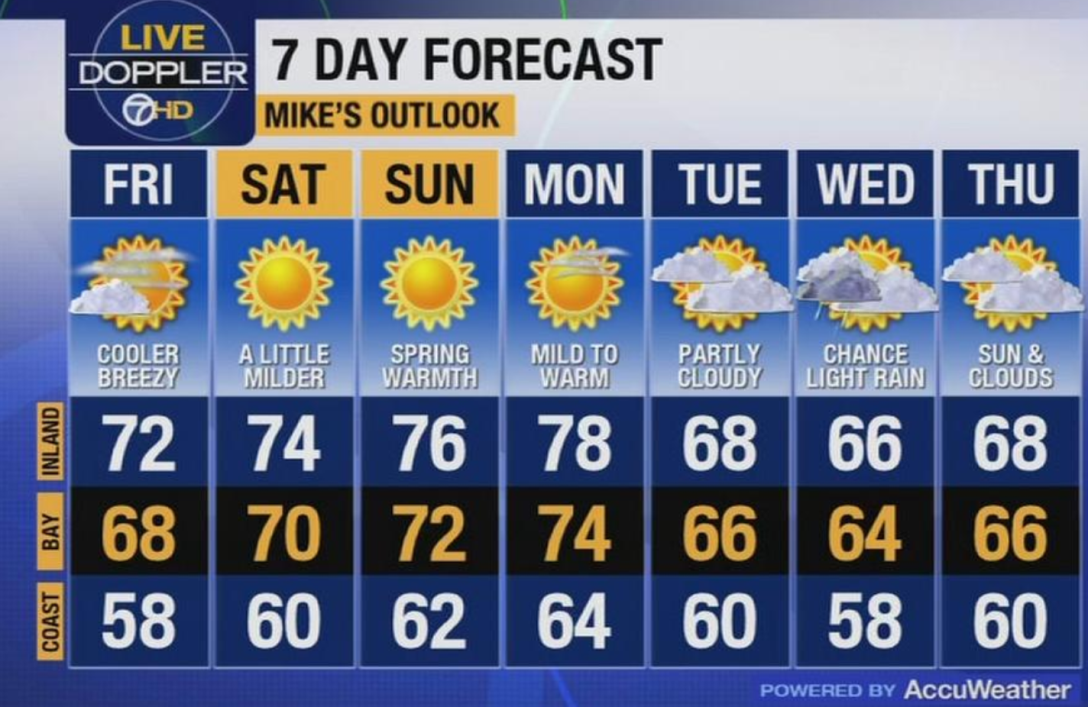 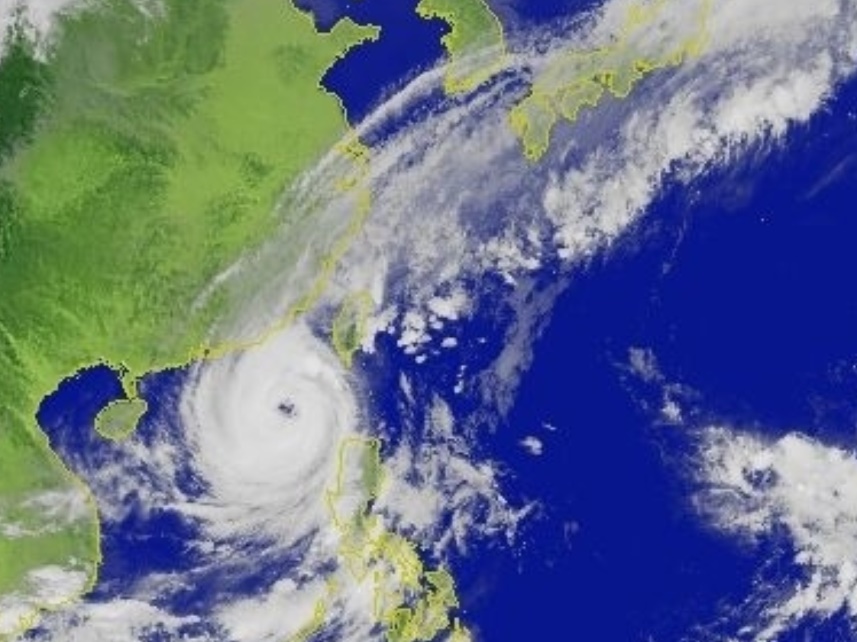 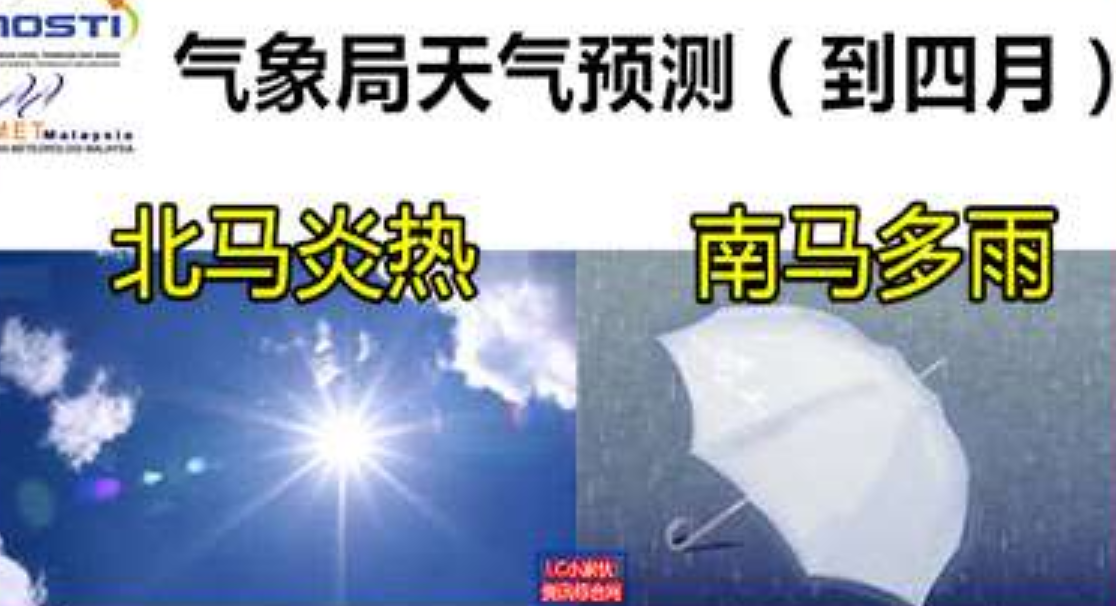 局(a bureau)
趁(while)现在午休时间，我想到附近的邮局去寄包裹。
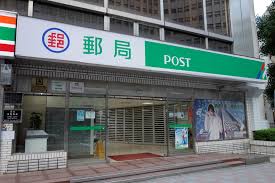 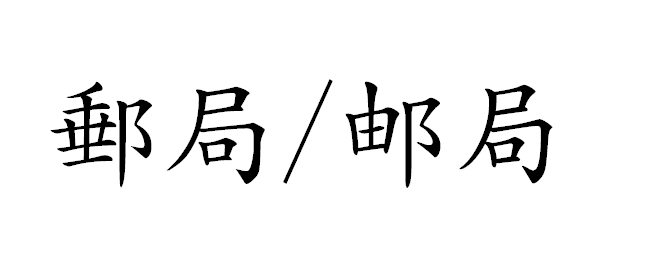 郵局/郵局
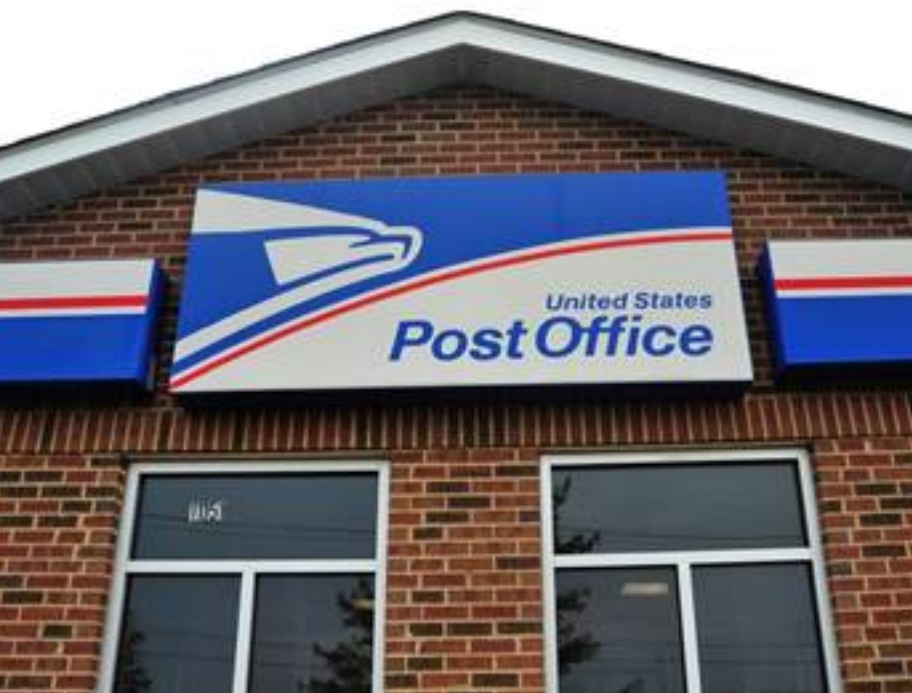 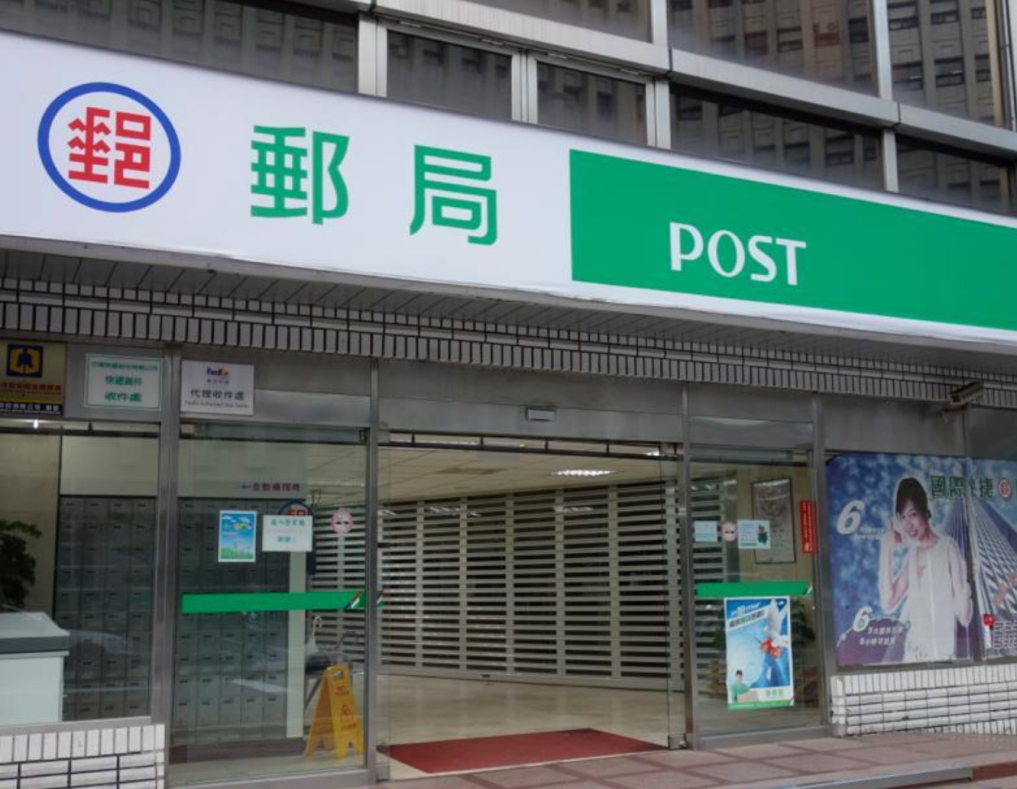 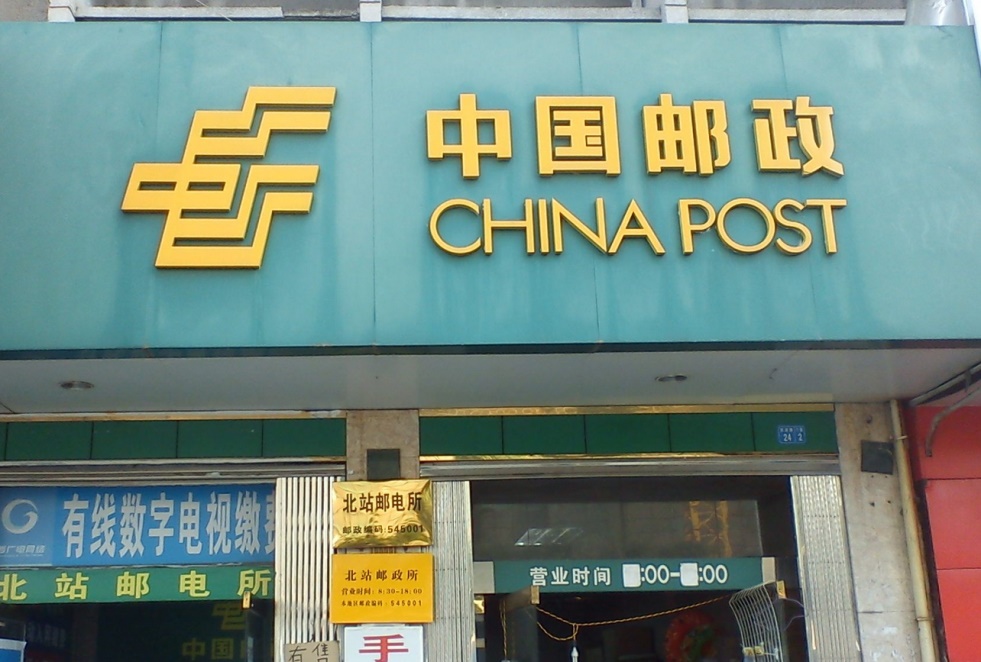 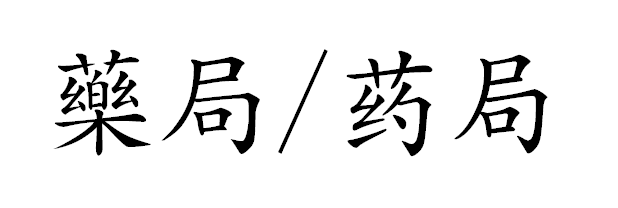 藥局/藥局
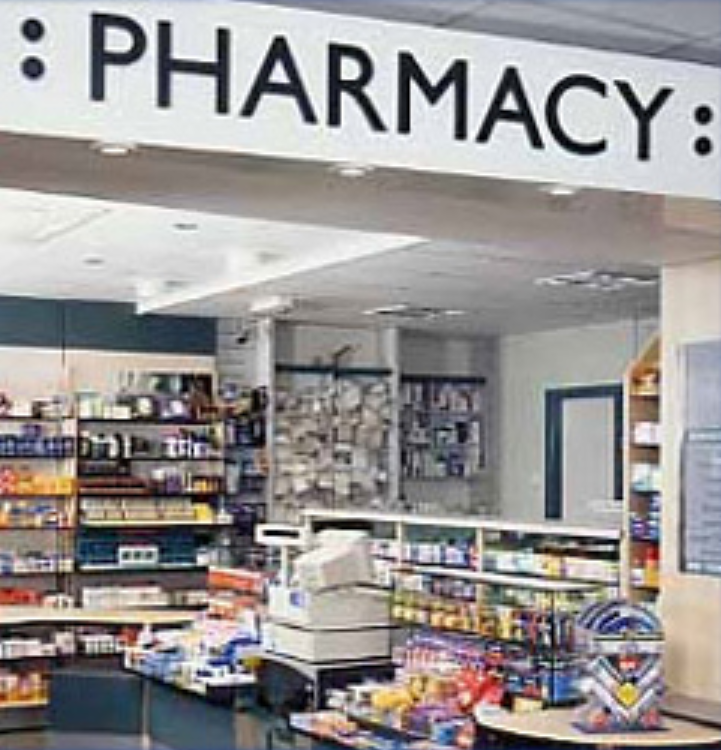 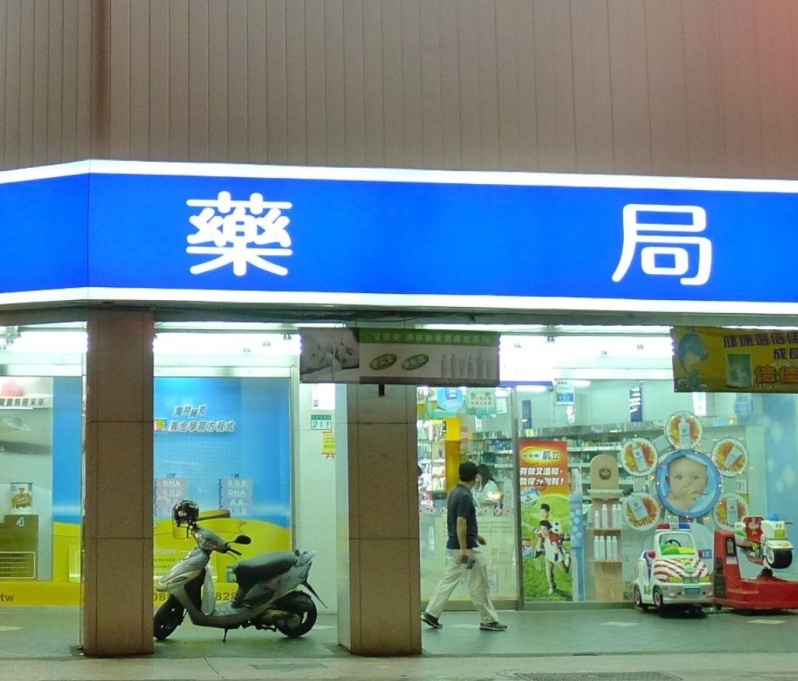 警察局
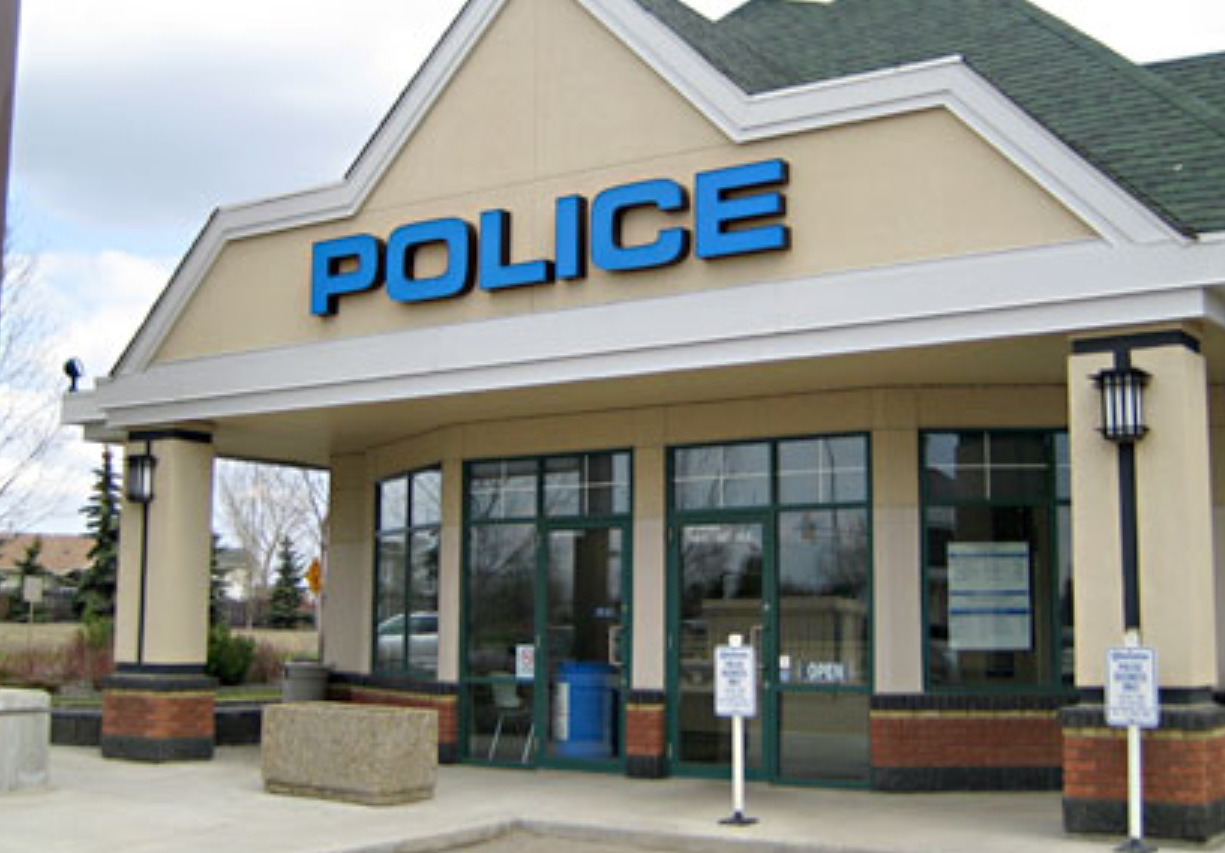 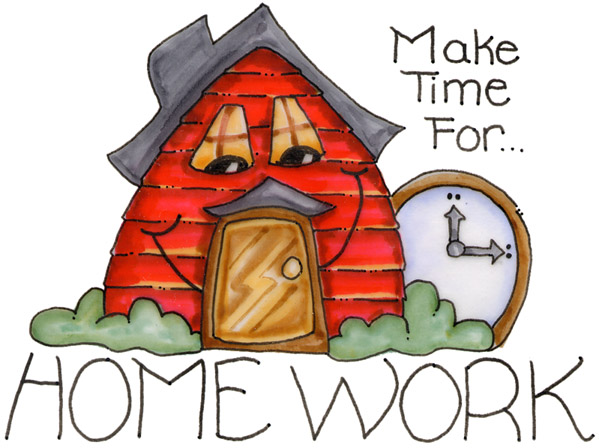 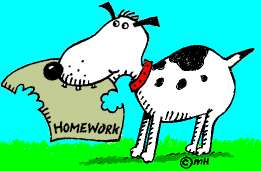 講解本週作業
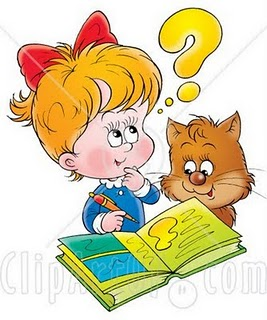 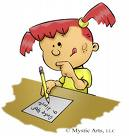 90
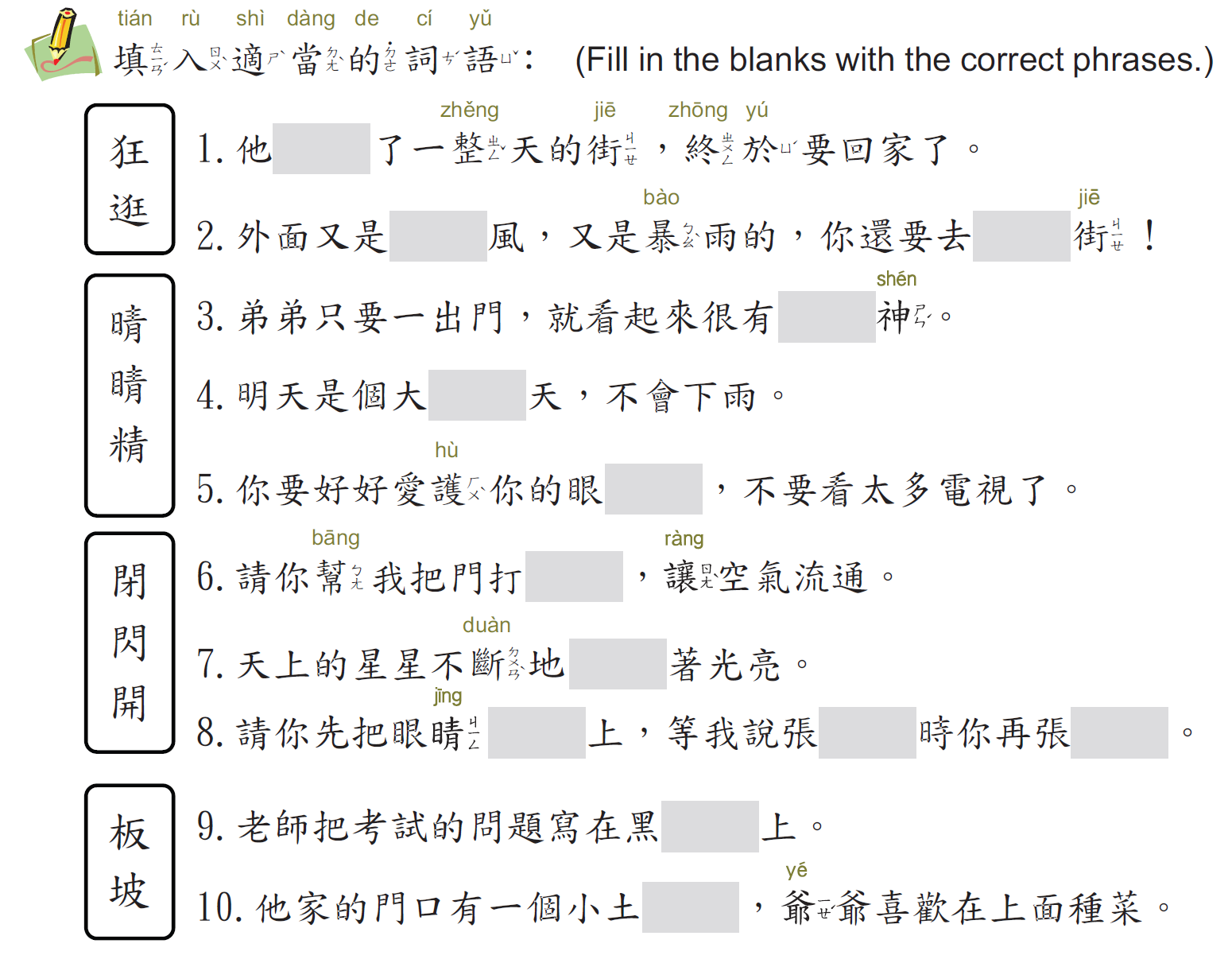 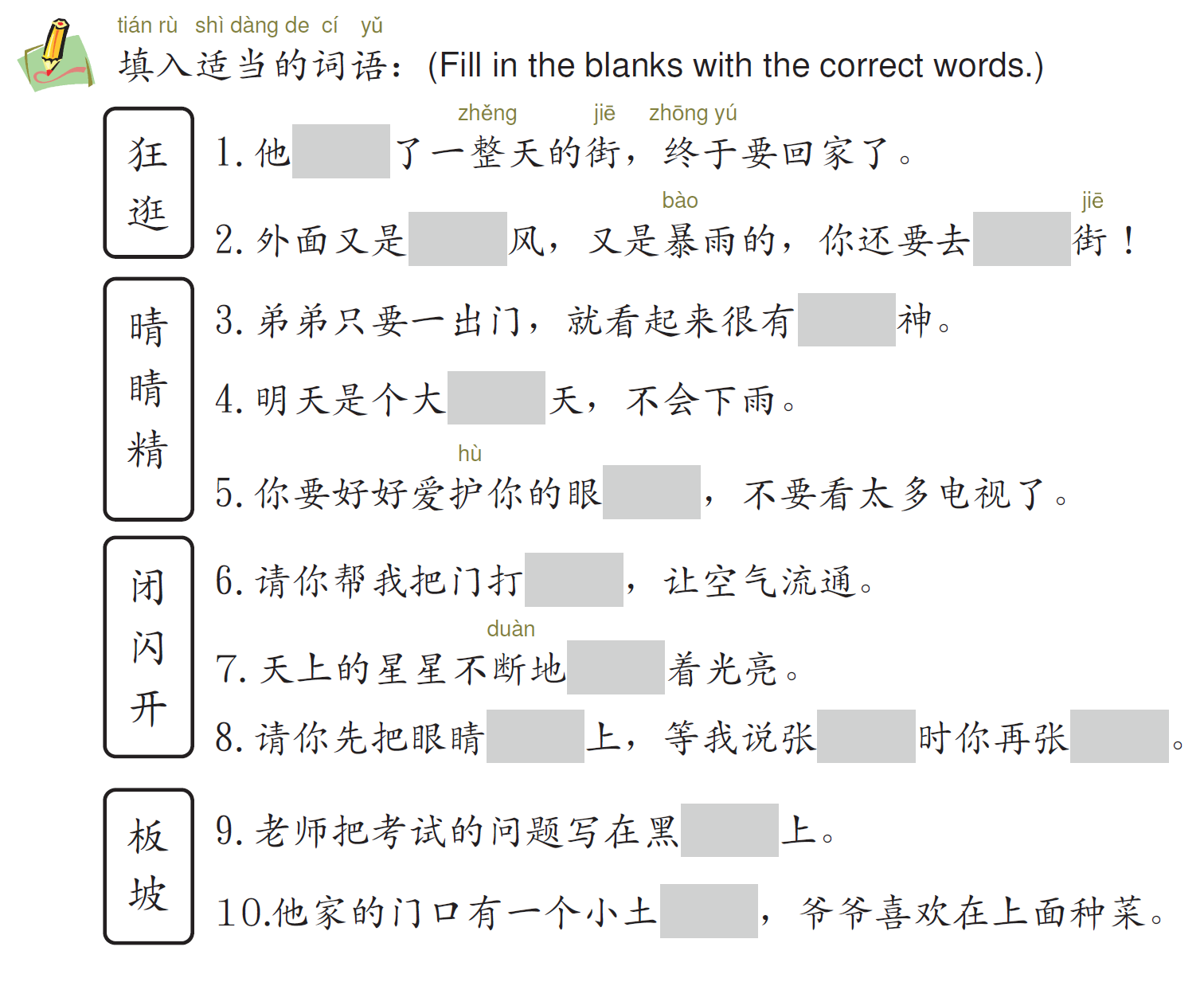 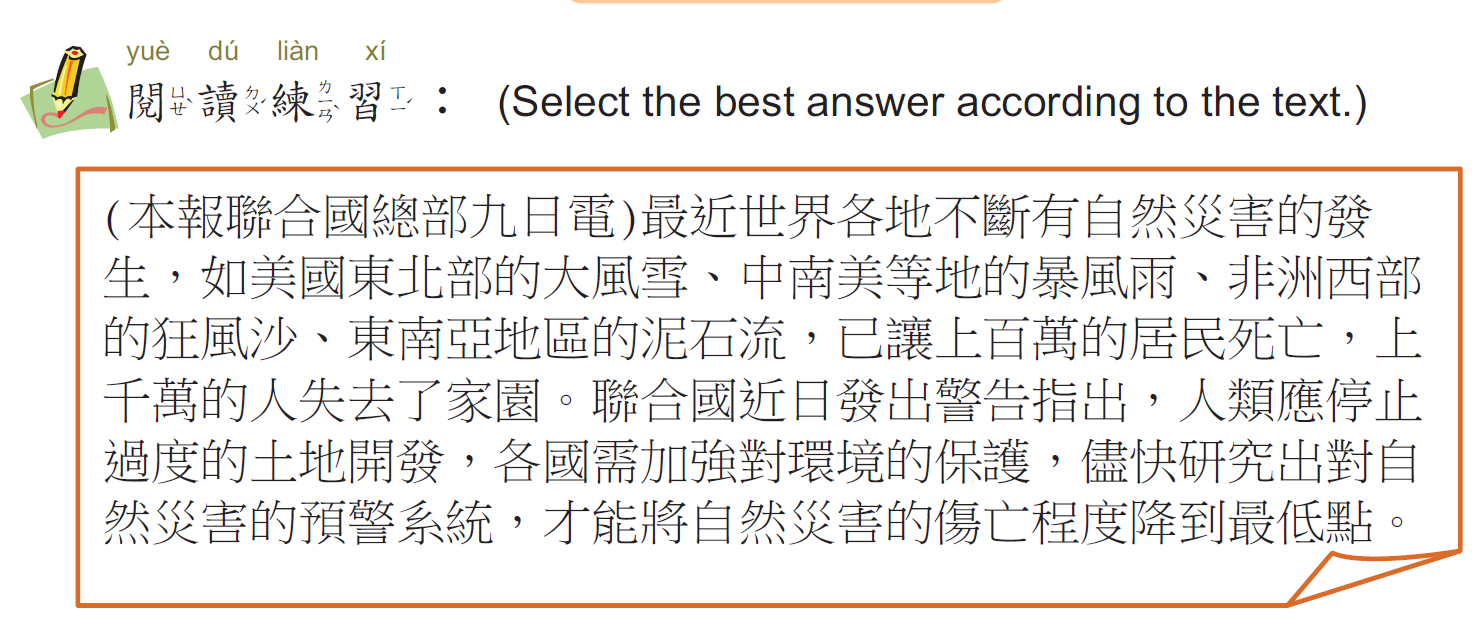 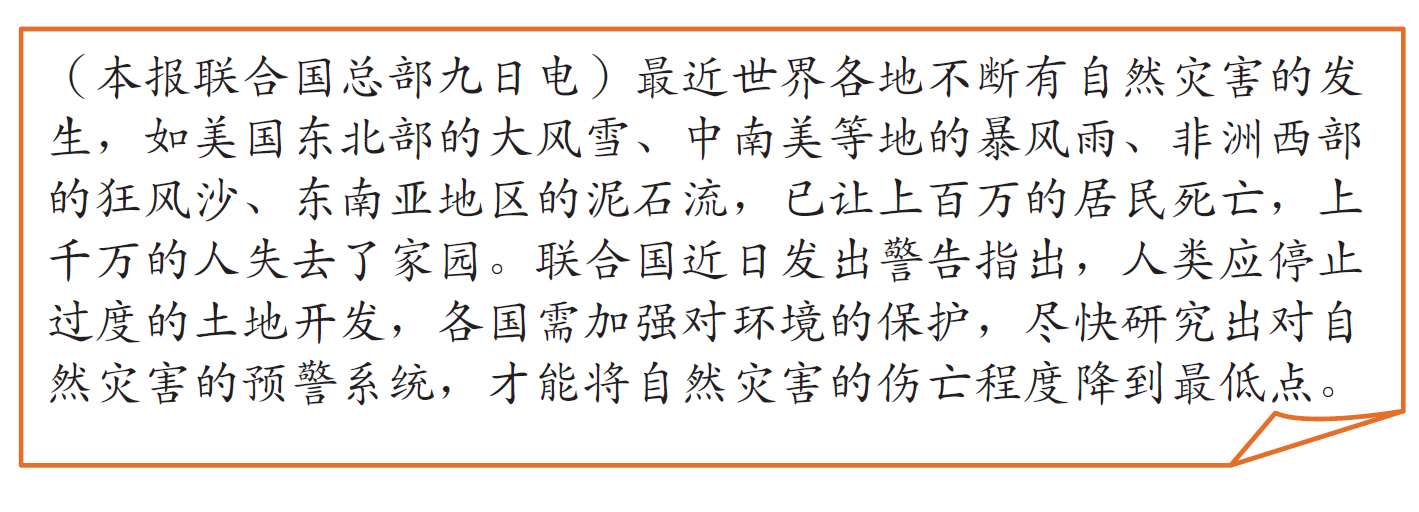 第三课第三周
故事复习
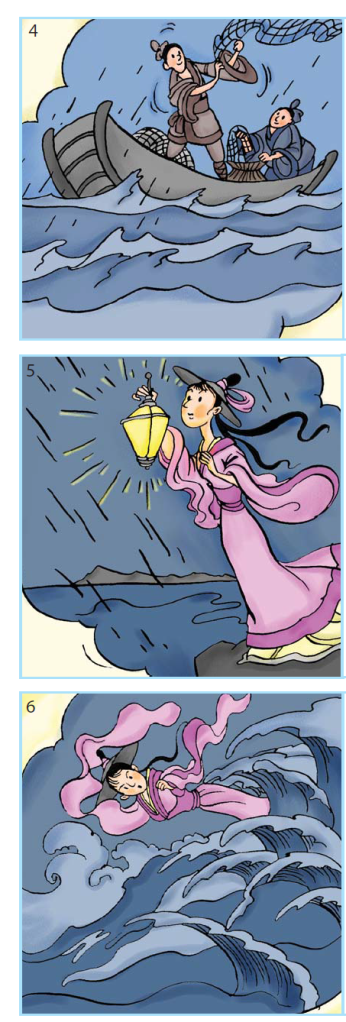 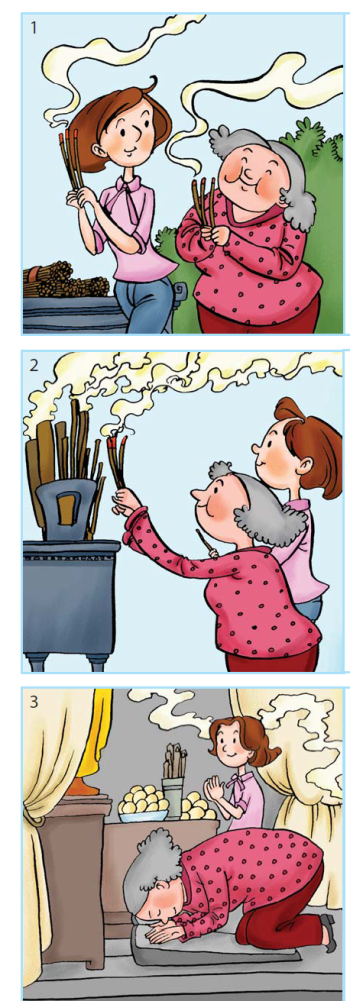 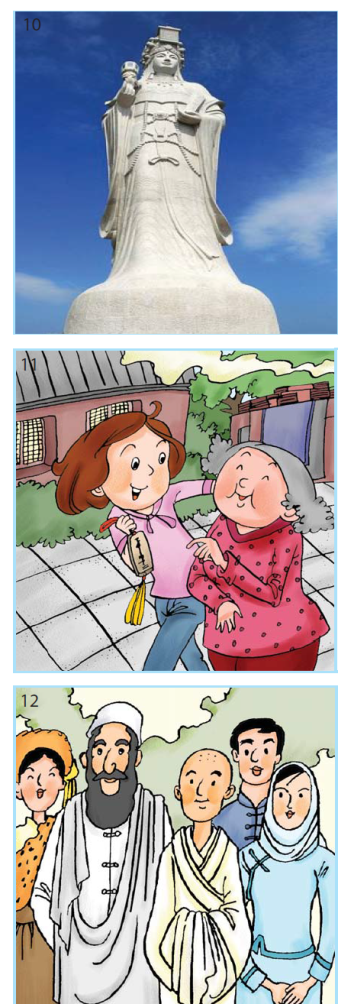 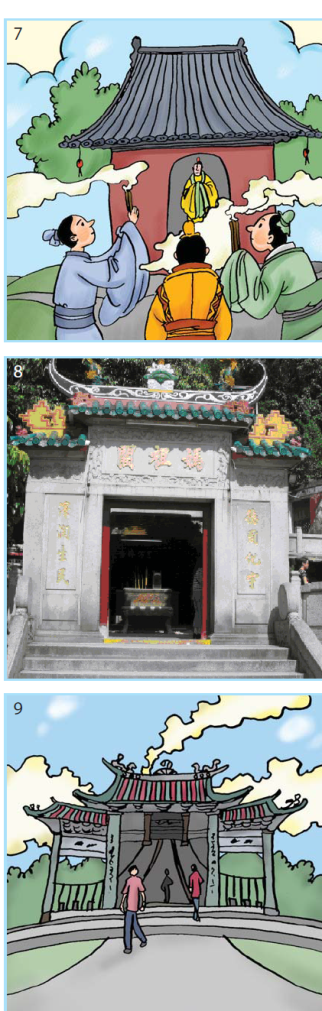 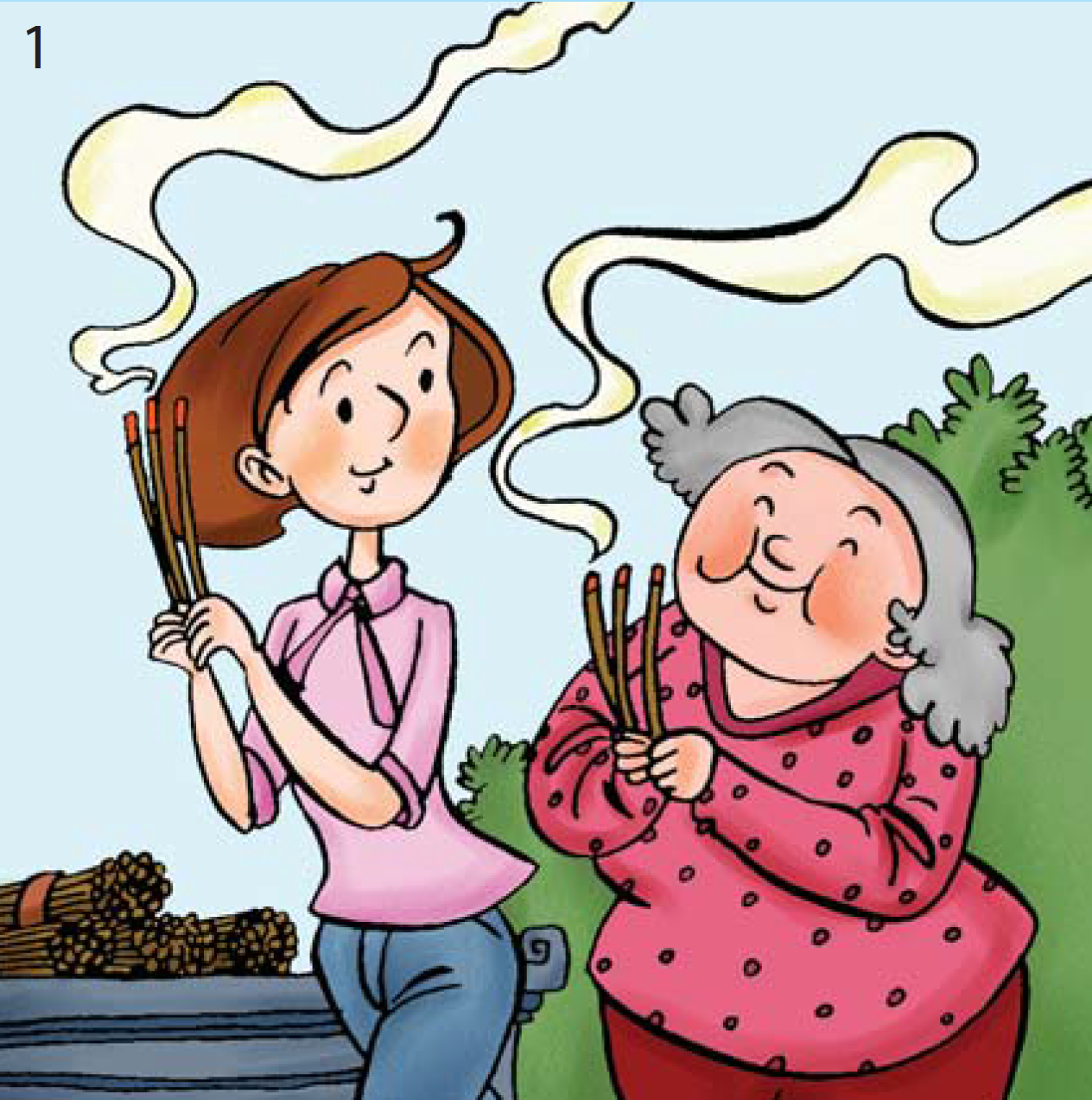 1. 年假期间，外婆带程文去台南的妈祖庙上香，她们走进大殿，每人点燃了三枝香，然后走到妈祖的神像面前。
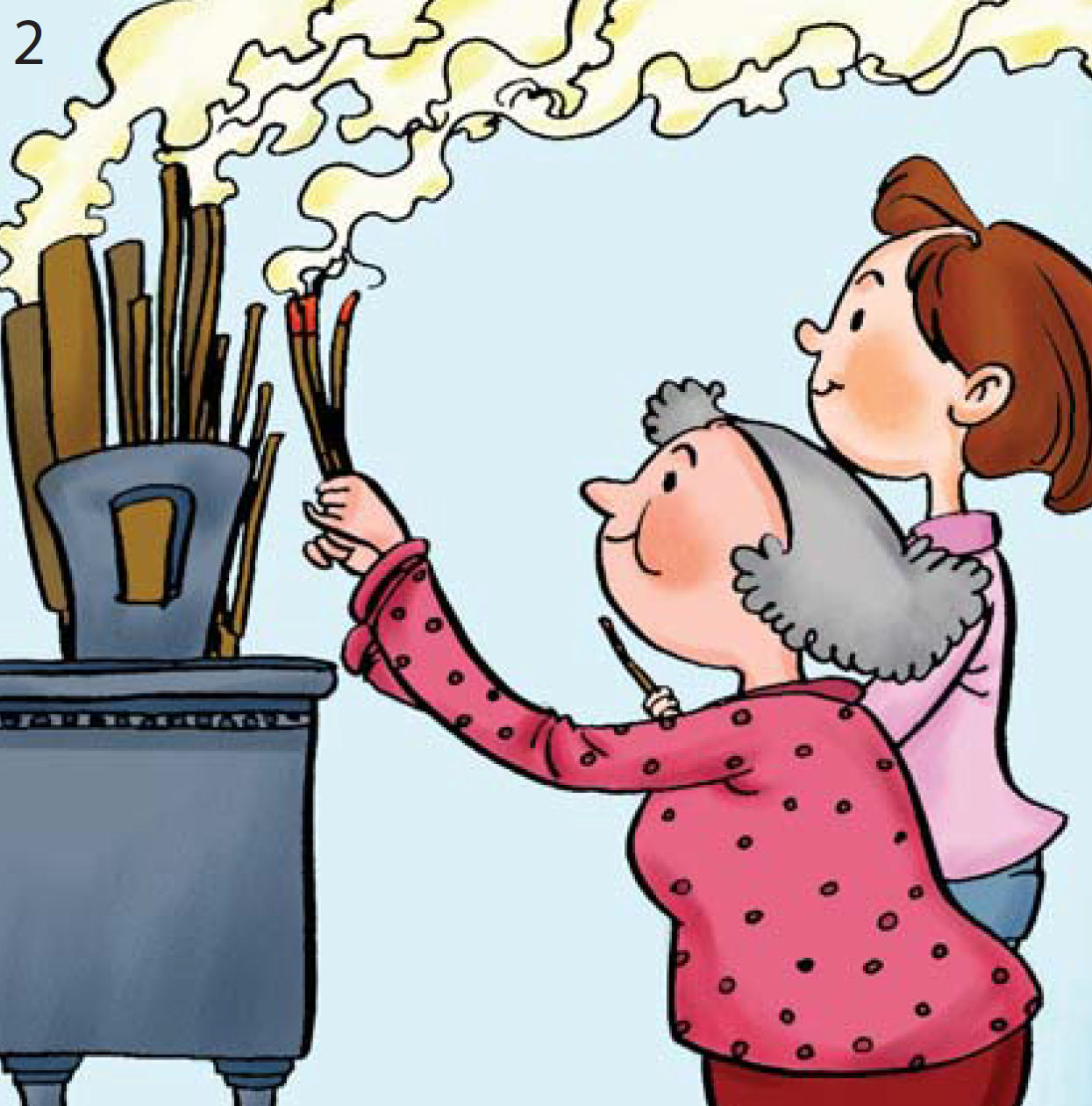 2.外婆对神像低声说：这是我的外孙女，我特地带她来上香，请求您保佑他们全家平安健康、事事如意！然后就把香插在香炉上。
妈祖的故事
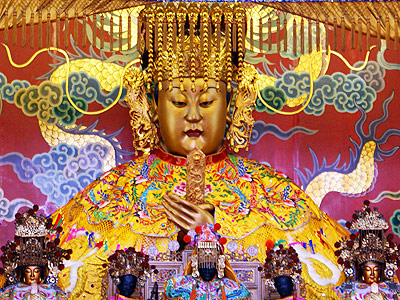 台南大天后宫金面妈祖
台南大天后宮黑面媽祖
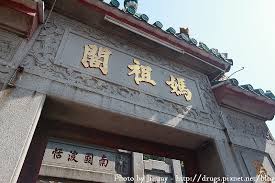 妈阁庙
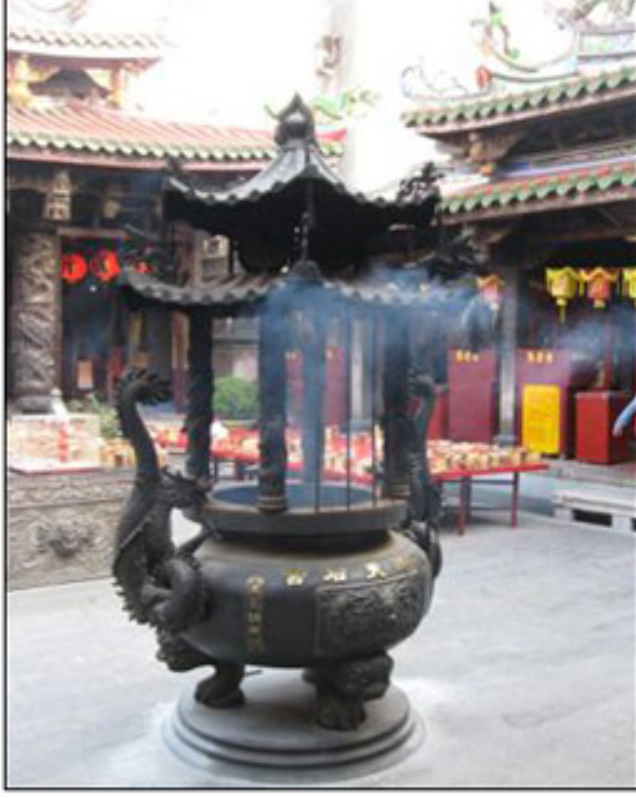 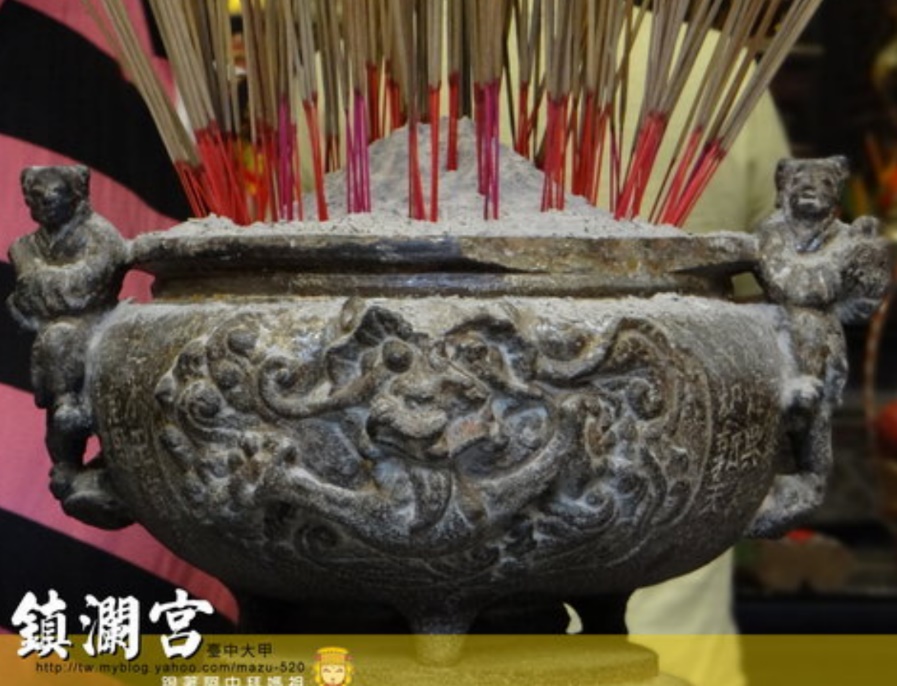 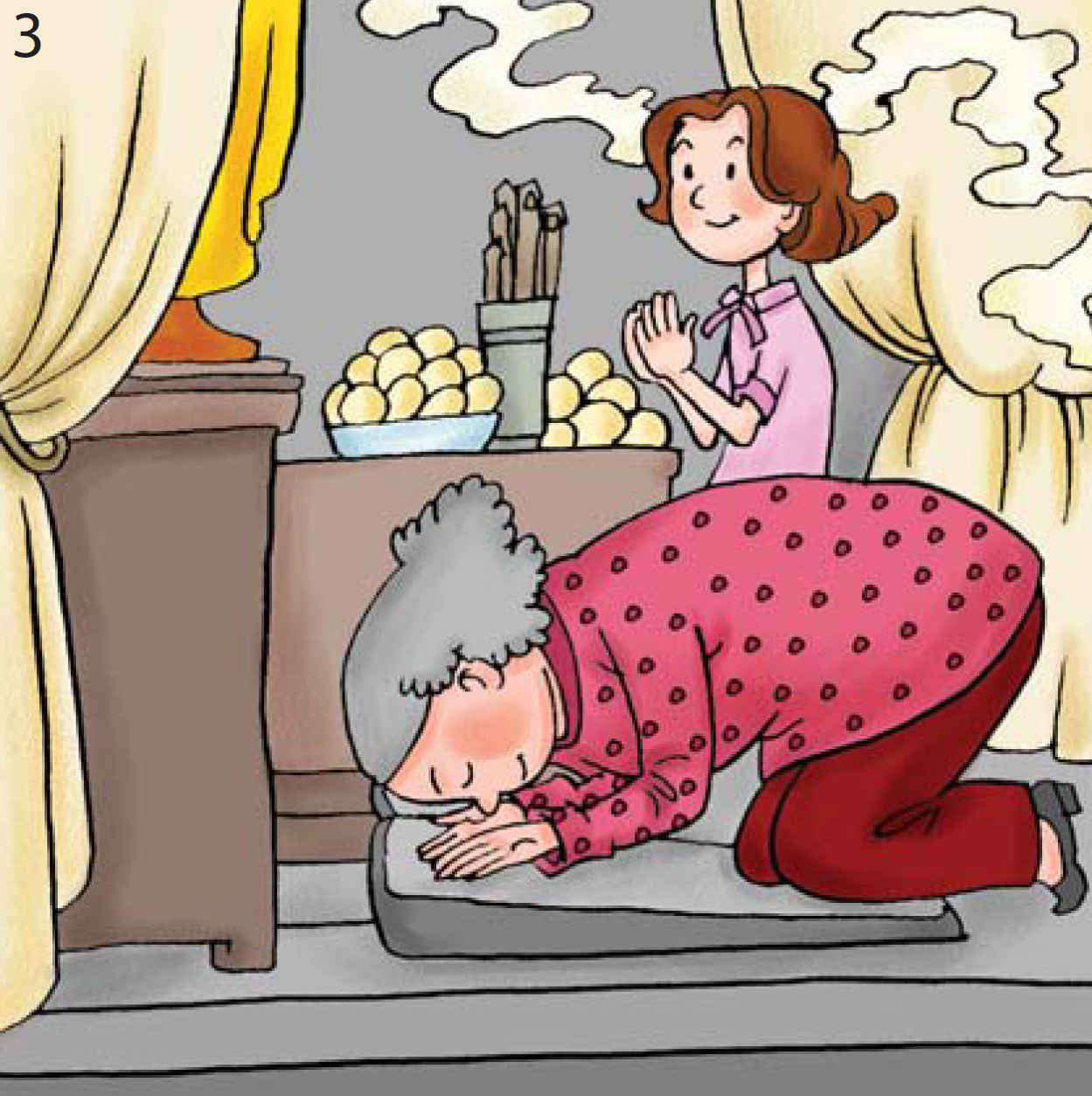 3.她们向神像跪拜后，又求了平安符才离开。程文问：妈祖是传说中的神仙吗？外婆说：“不！妈祖叫林默娘。…
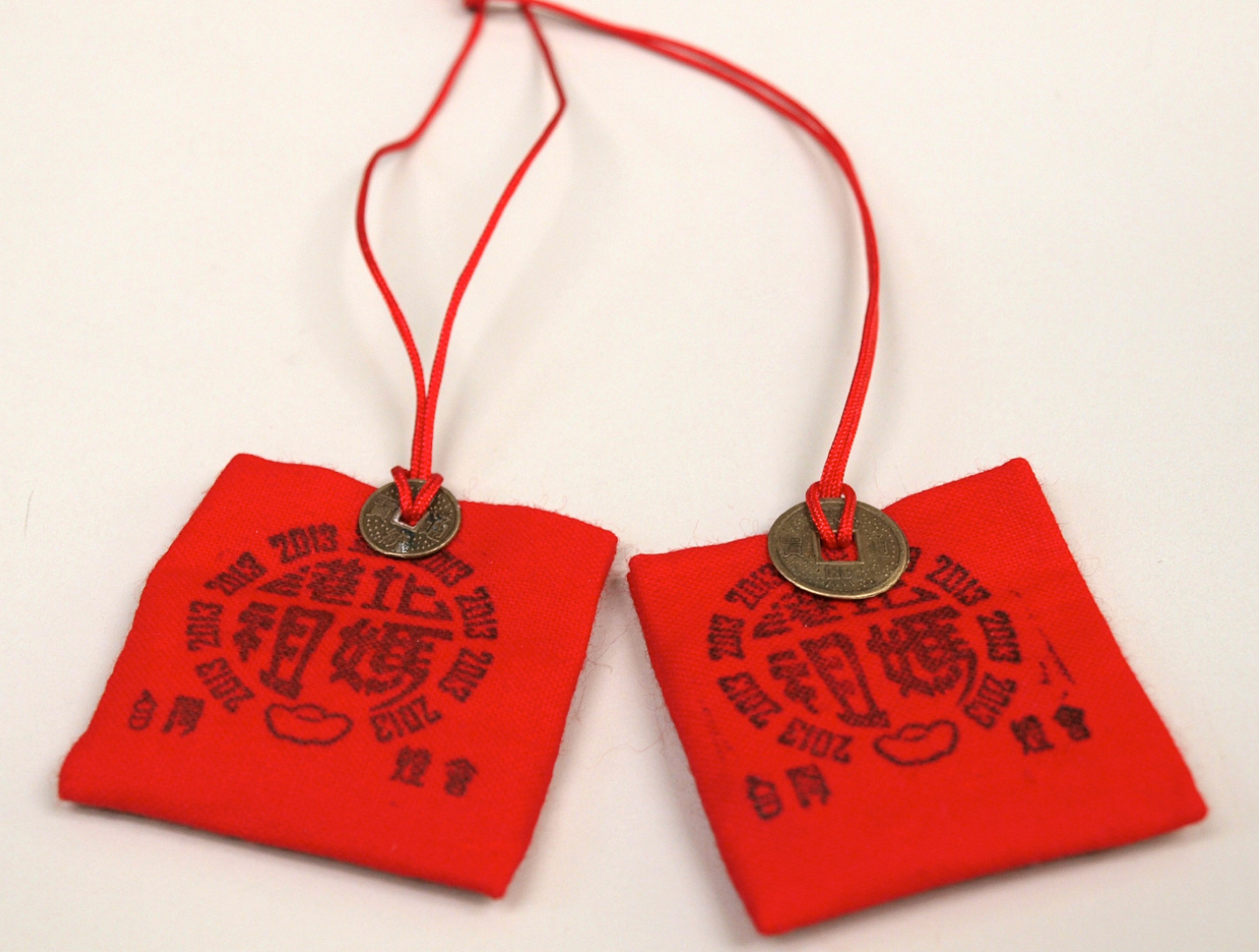 平安符
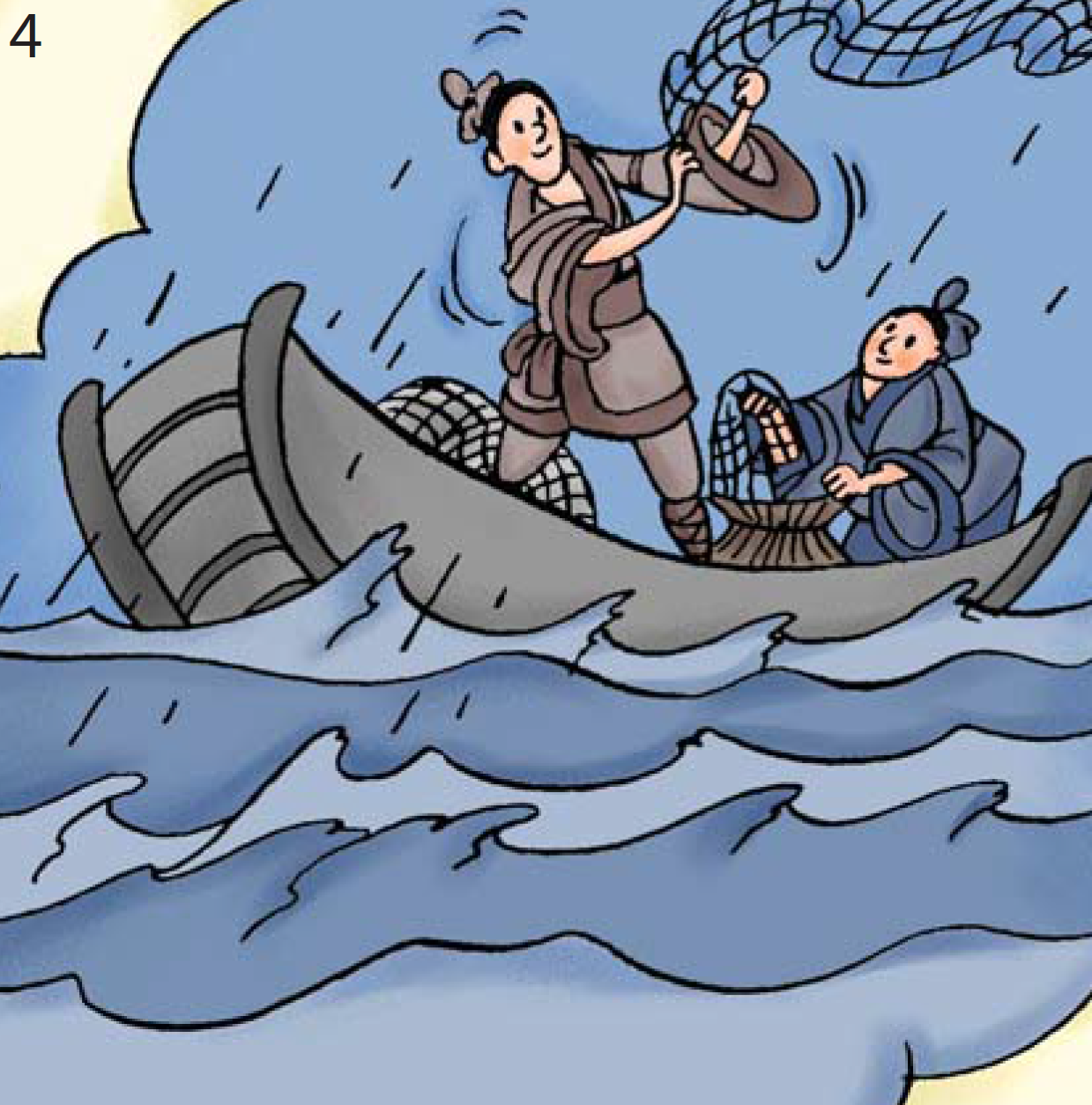 4.一千多年前，她出生在中国南方沿海的渔村。那裡的居民以捕鱼为生，那时没有气象预报也没有灯塔，船隻遇到暴风雨就很危险。
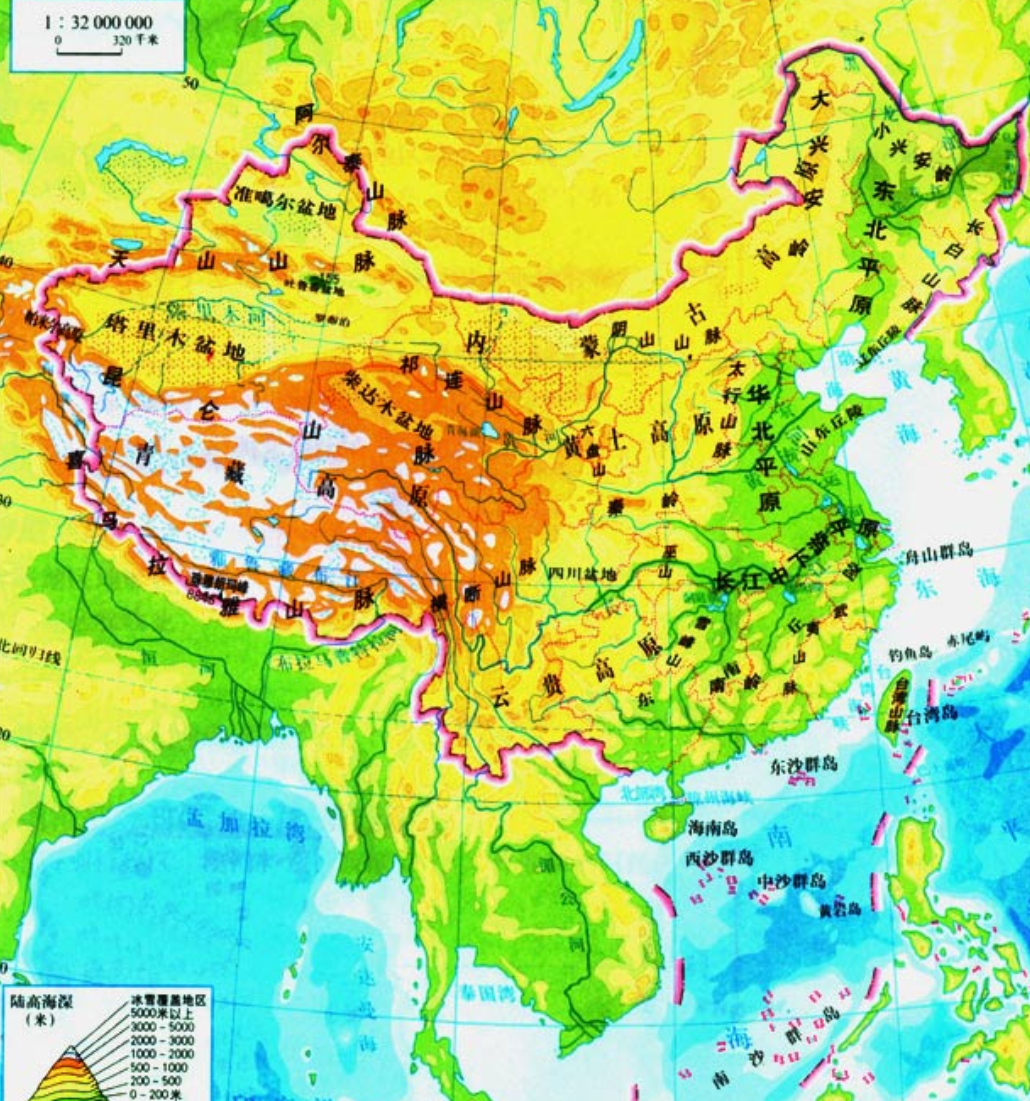 中国南方沿海
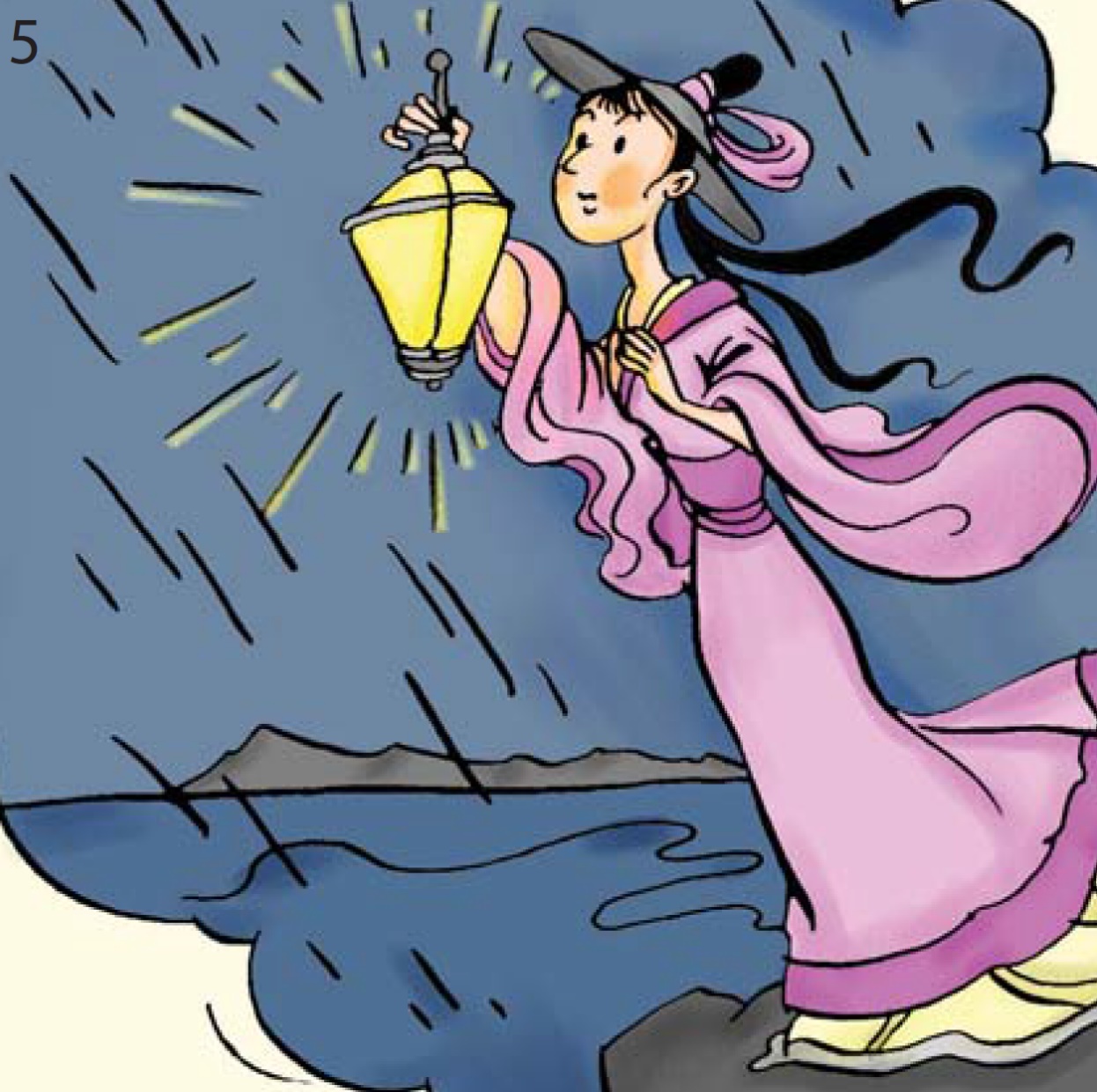 5.有一次，林默娘的哥哥在海上遇难了。从那以后，每当暴风雨的夜裡，林默娘就偷偷地爬起来，提著灯站在港口边的高坡上。
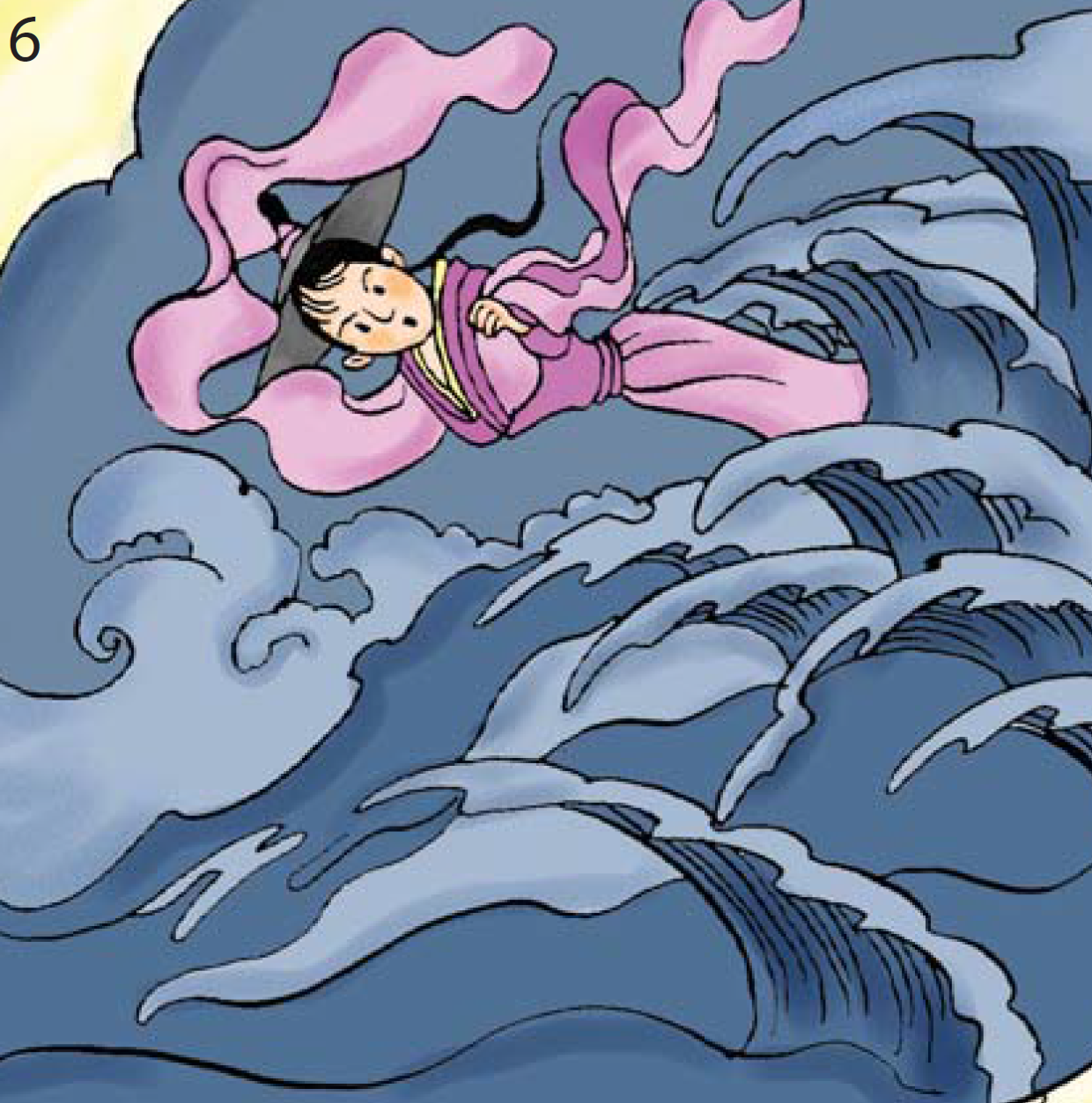 6.許多船隻看見燈光，就平安地靠岸了。漁民以為是神靈在引導他們，直到有一天，林默娘被狂風巨浪捲進了大海。
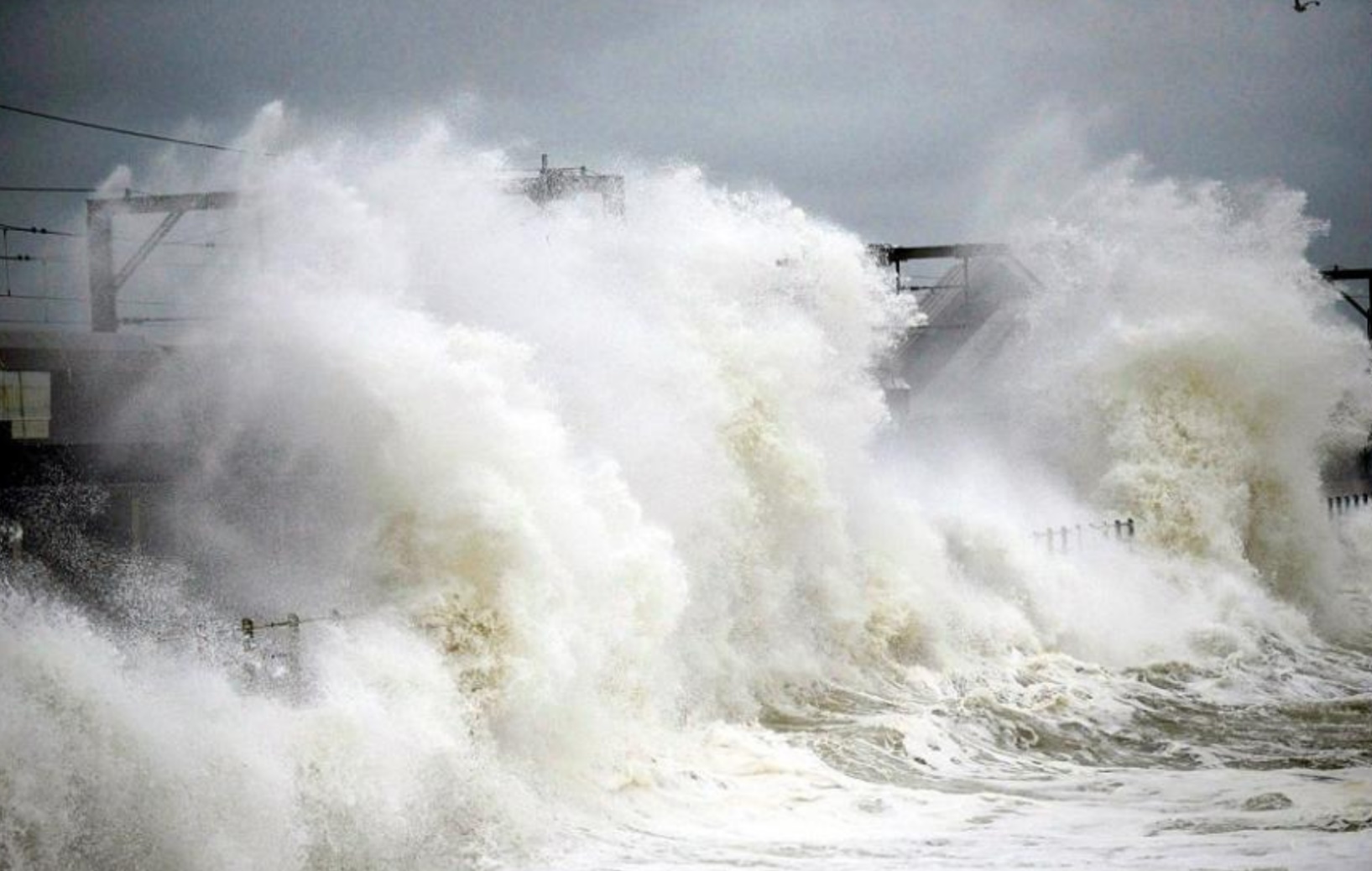 狂風巨浪
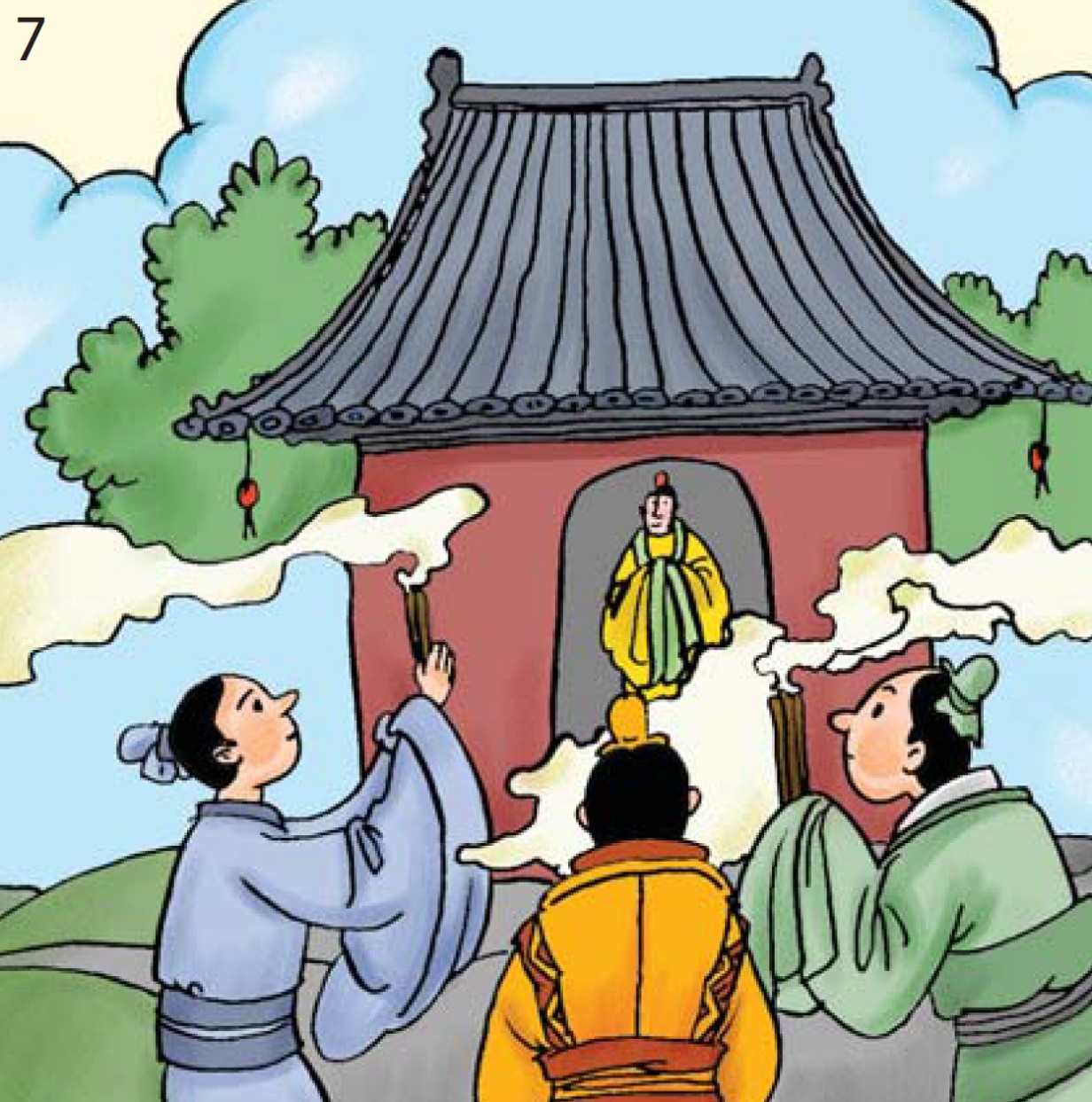 7.村人终于发现，山坡上的身影是十六岁的林默娘。村人建了一座庙纪念她，尊称她为妈祖，不久人们发现拜妈祖很灵验。
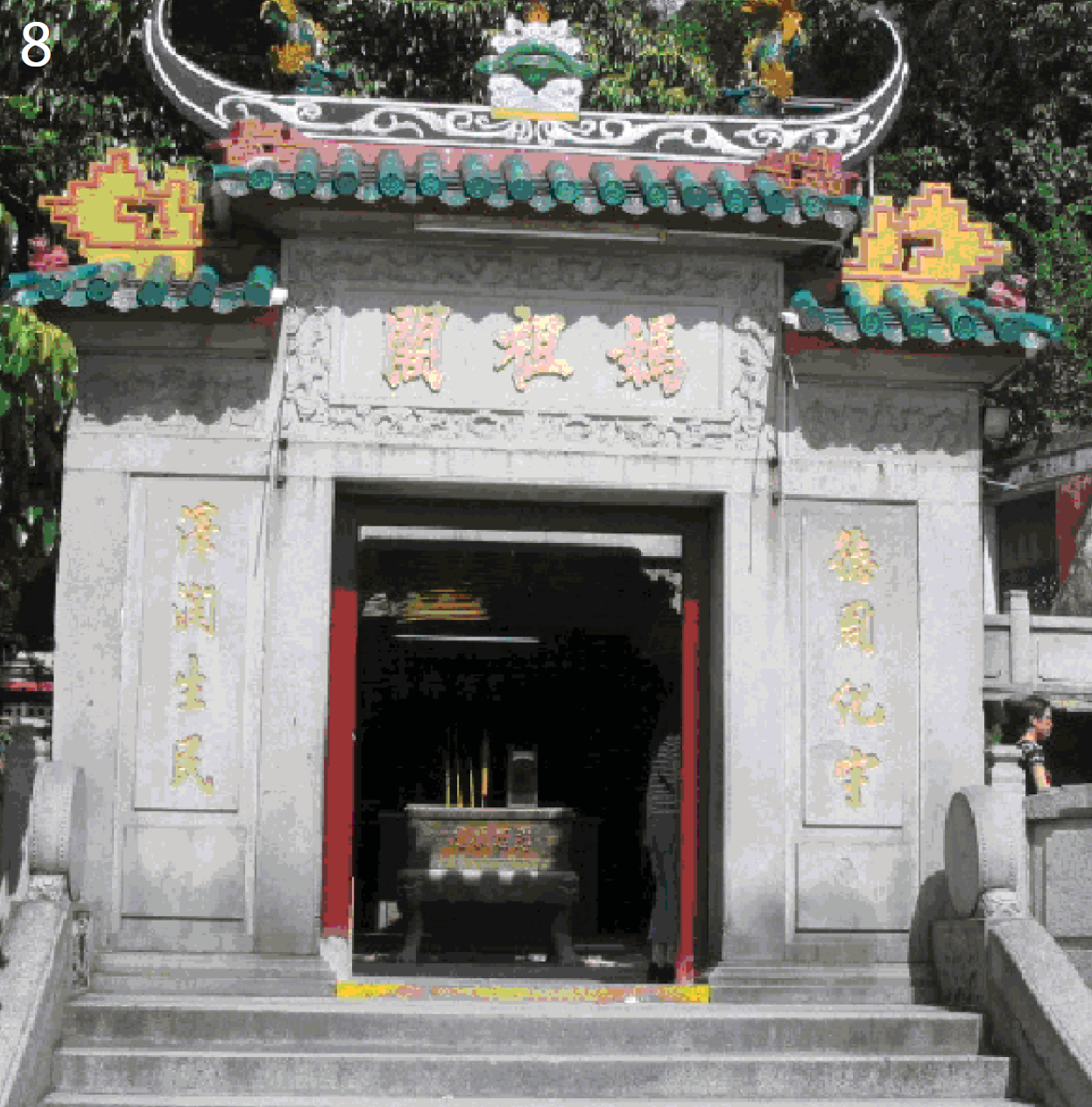 8.信妈祖的人越来建越多，海上的妈祖岛，因妈祖而得名。葡萄牙人叫澳门为Macau ，传说也和岸边的妈祖庙有关。
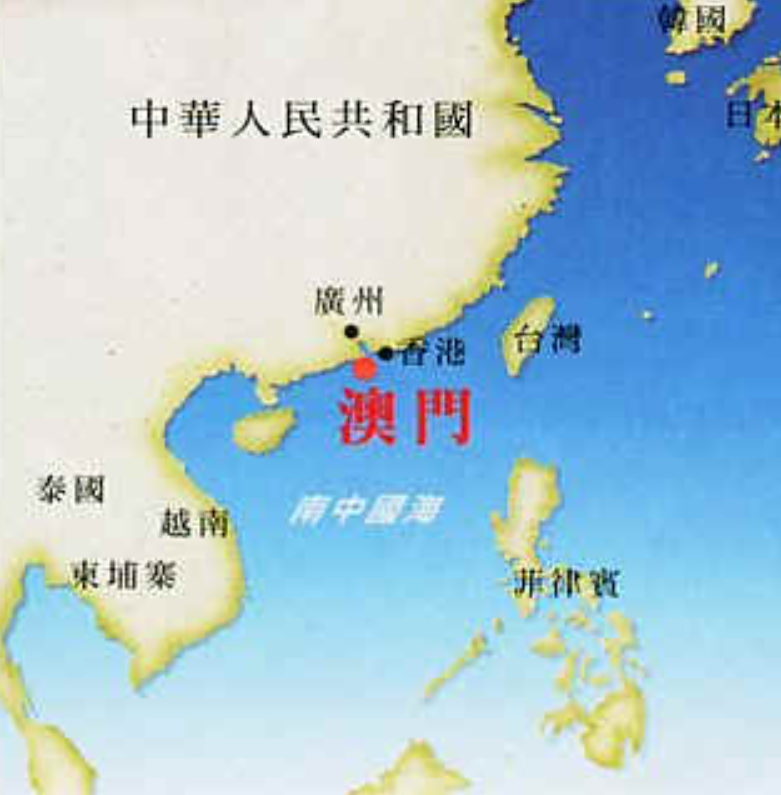 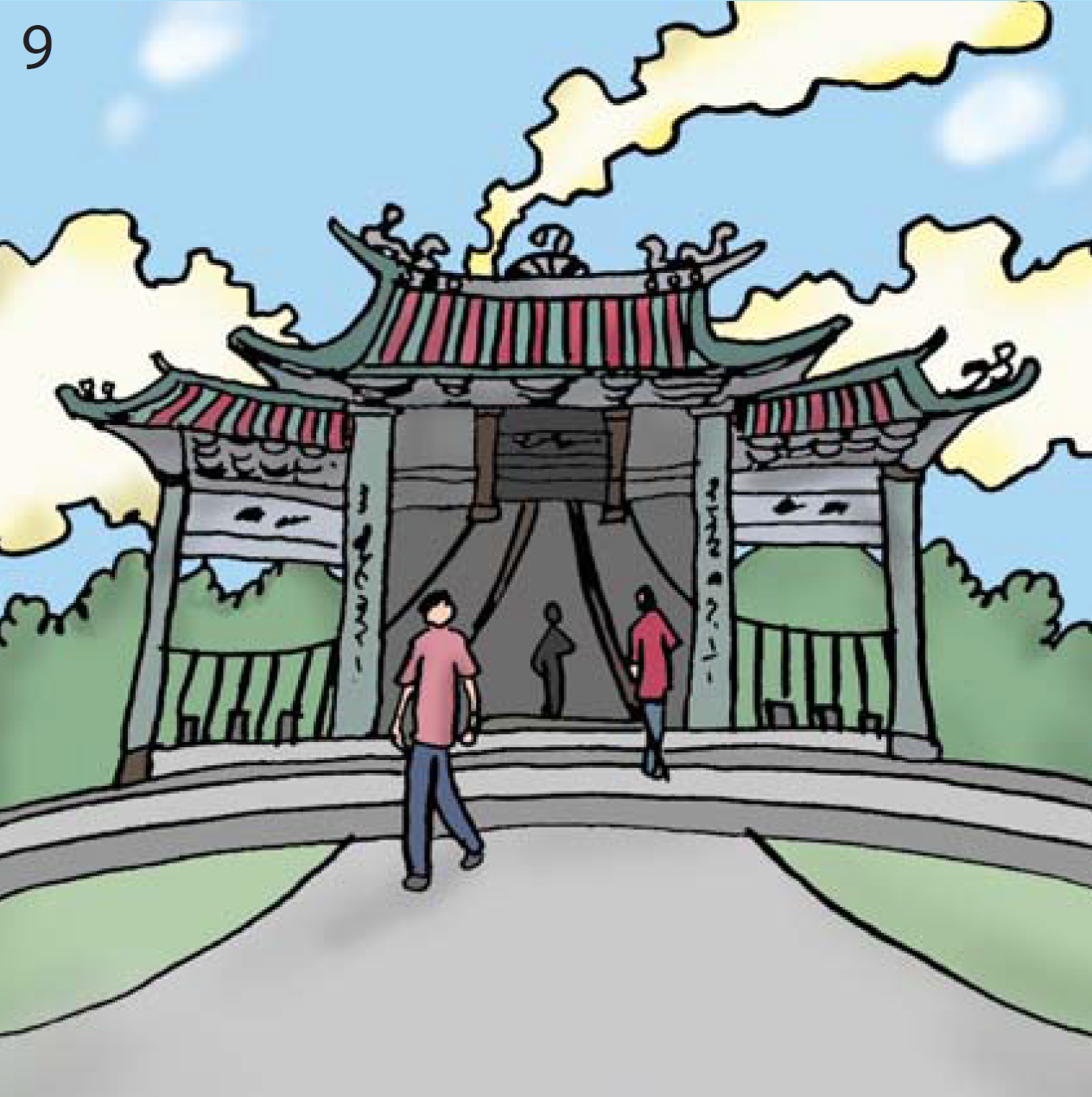 9.三、四百年前，中国沿海的居民开始大量移民到台湾。他们感念妈祖的保佑就建了许多妈祖庙，妈祖成了民间最普遍的信仰。
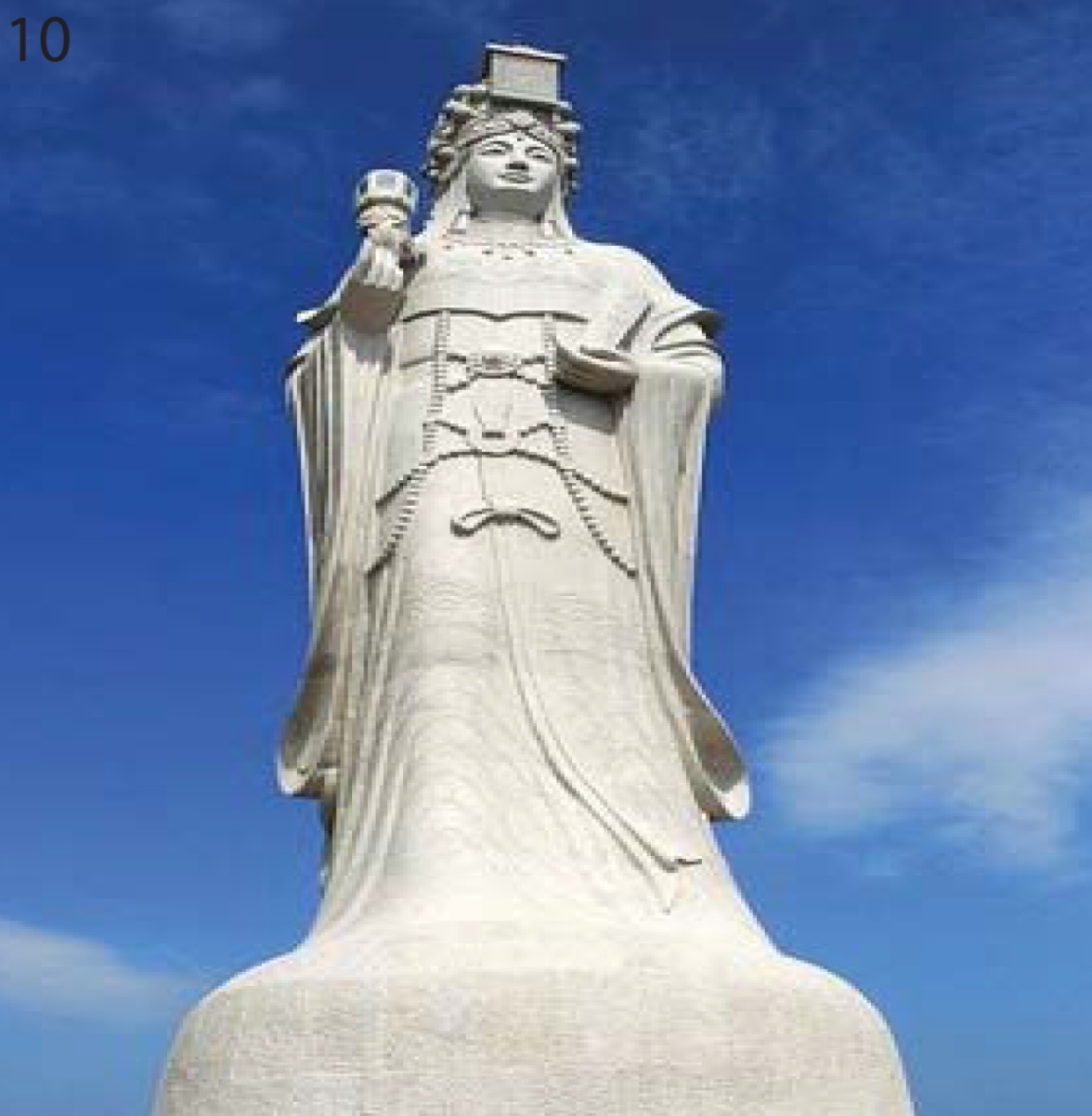 10.每年三月，台湾及中国大陆从南到北的沿海各省，都有几千万人参加妈祖的庆生活动。澳门的海岸建了一座巨大的妈祖石像。”
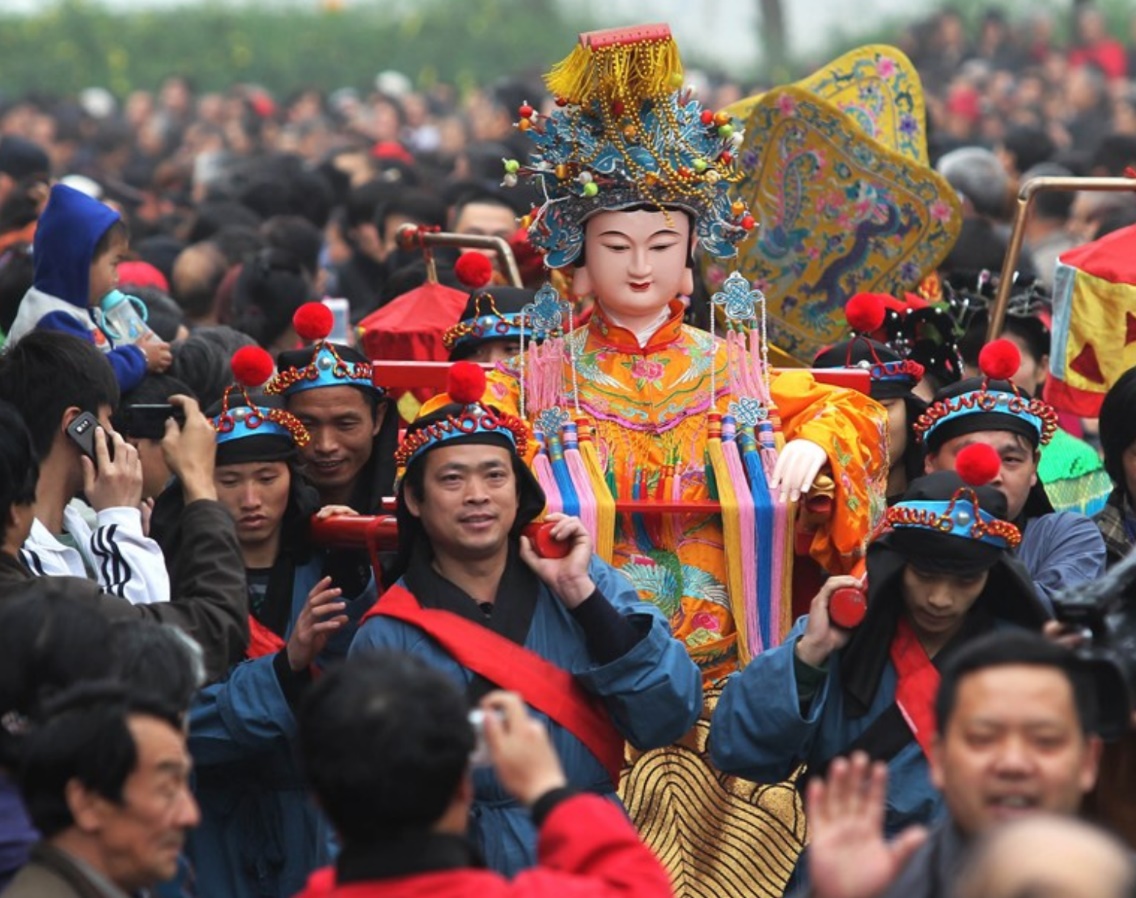 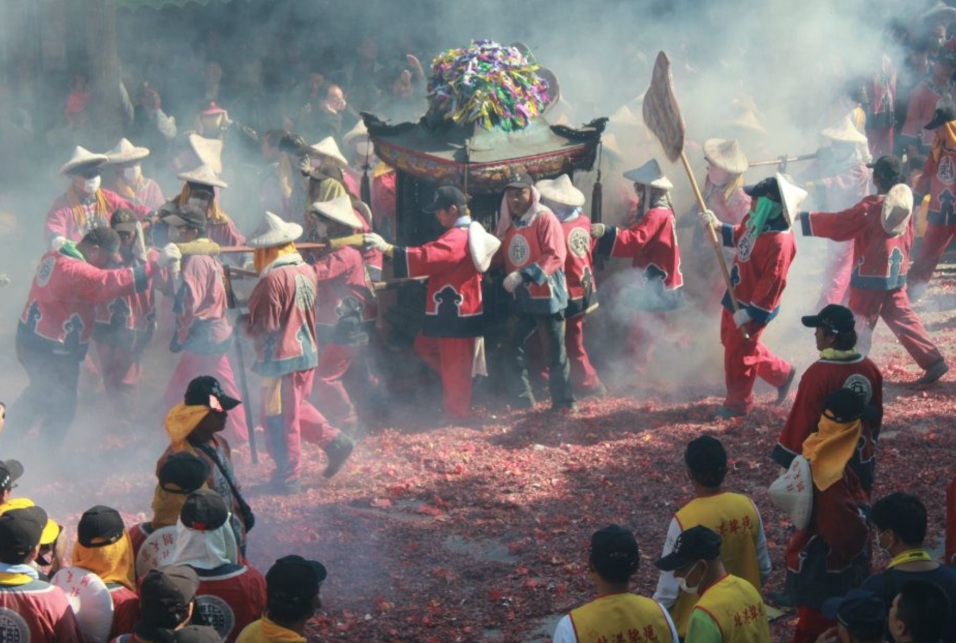 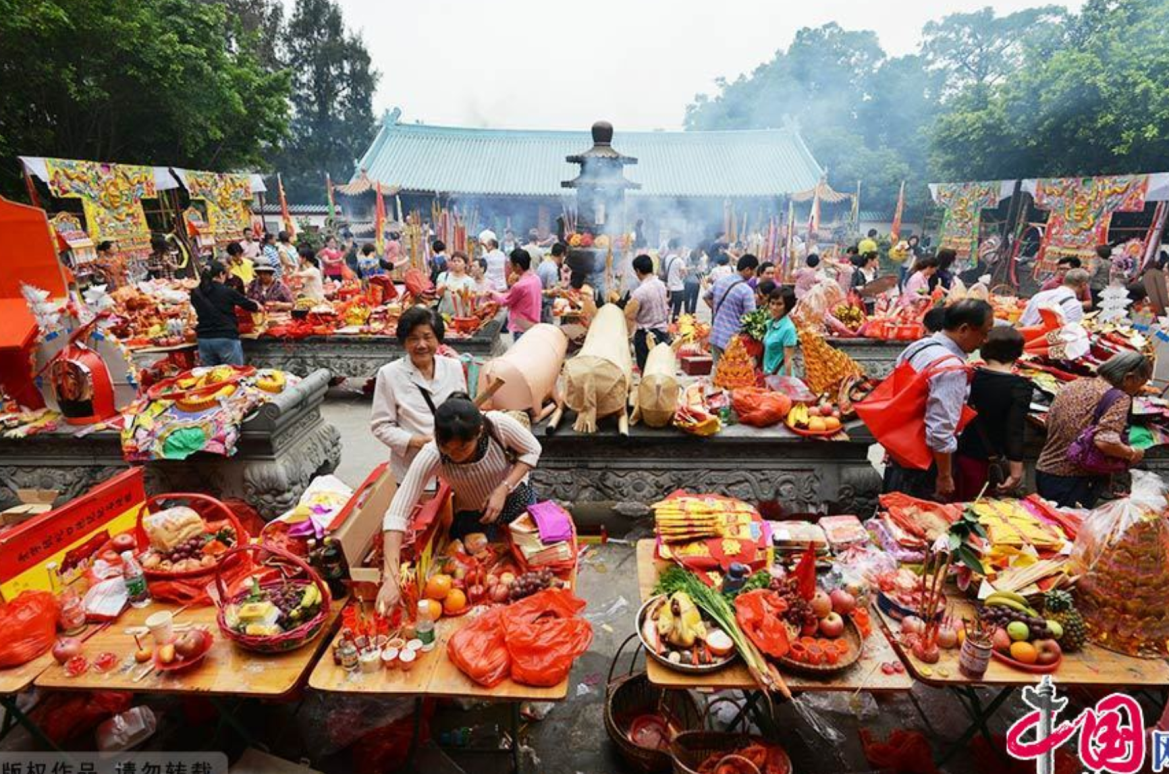 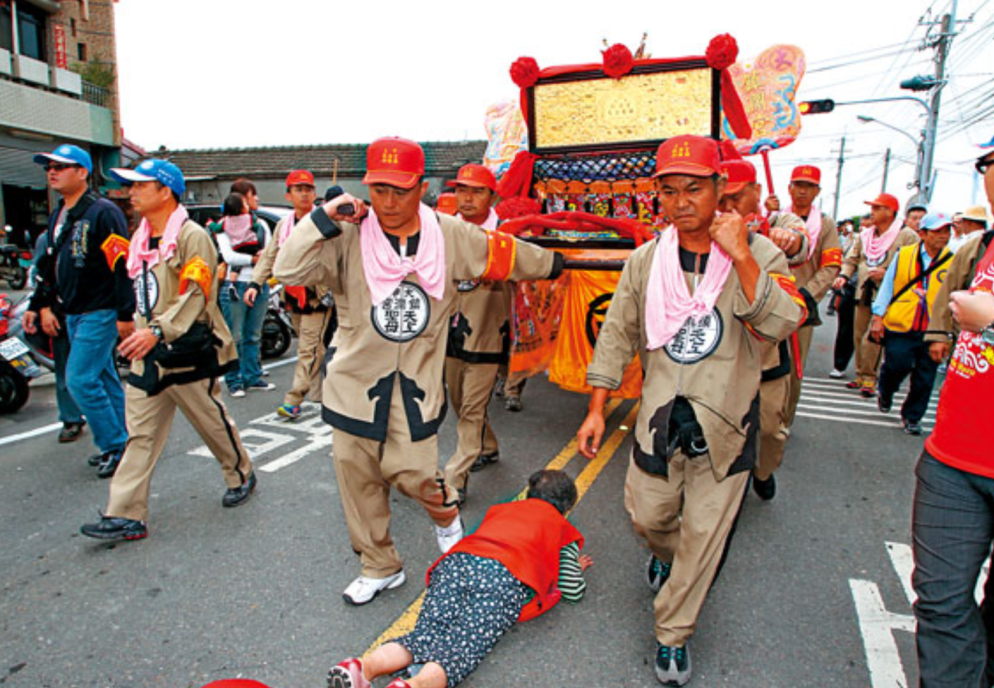 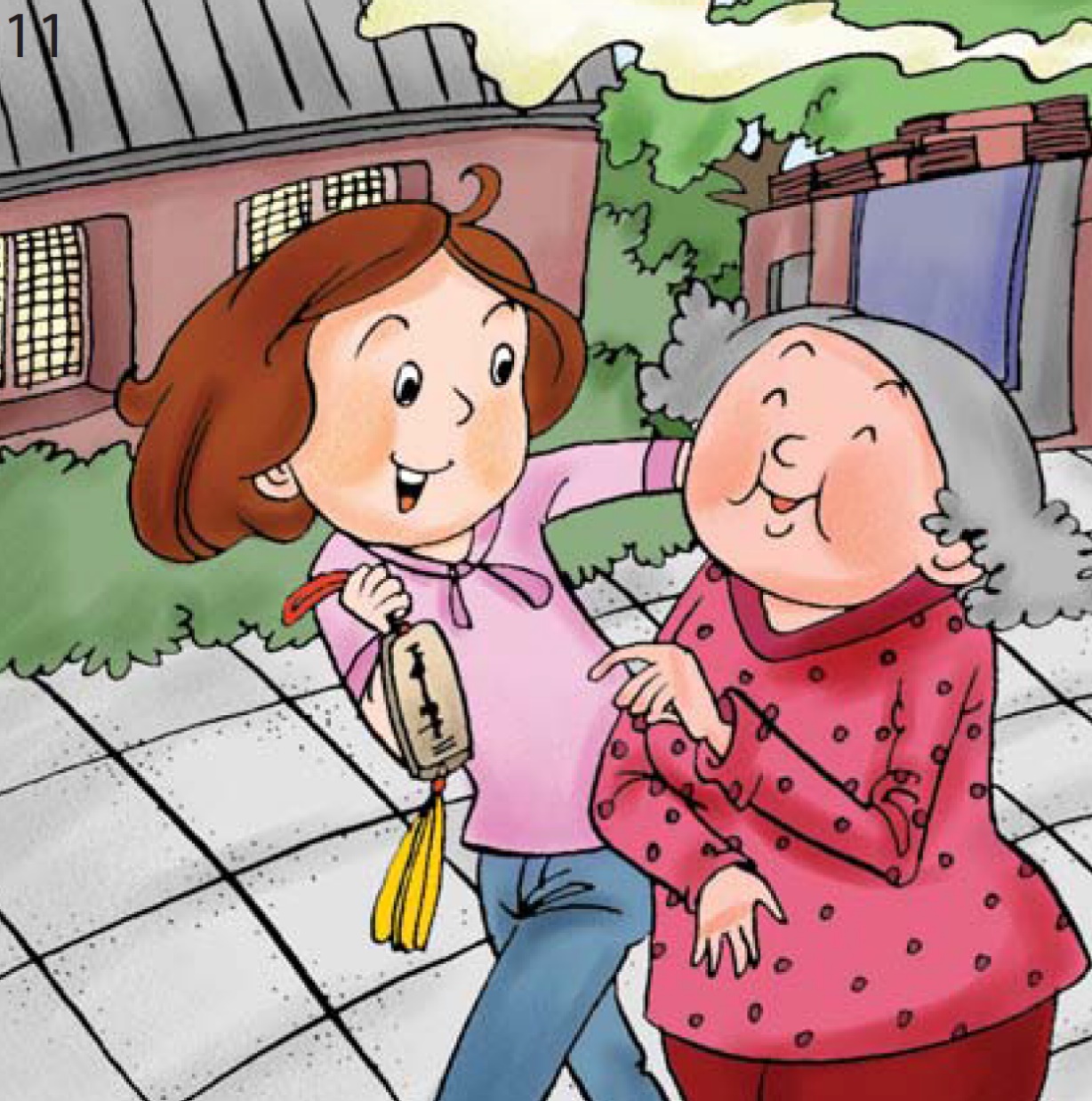 11.外婆拉着程文的手说：这是平安符，你随身带着，妈祖会保佑你健康平安。程文抱着外婆说：谢谢外婆。
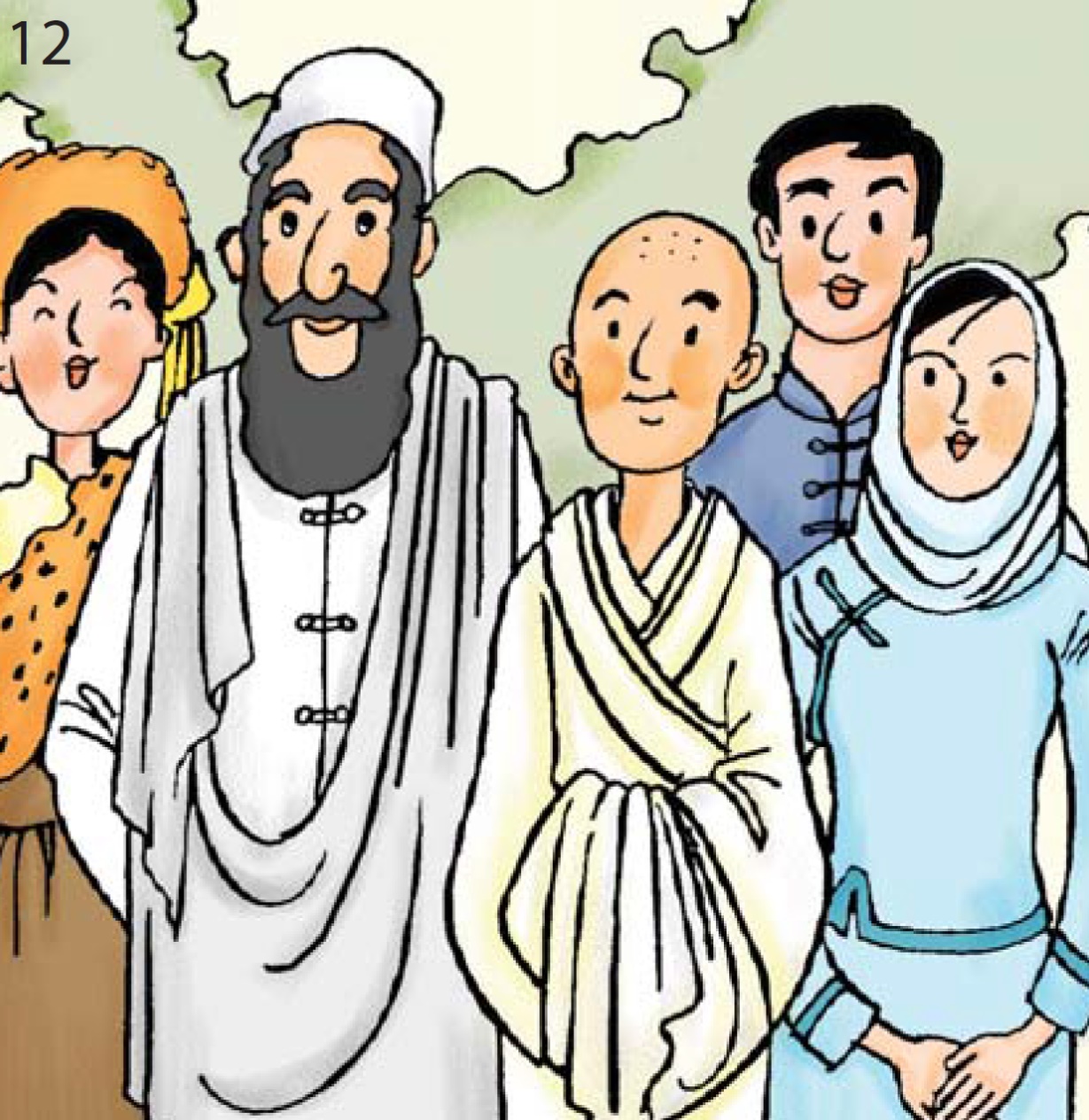 12.程文记得历史老师说过，中国人的社会，自古就接受许多不同的宗教和信仰，人们互相尊重和包容，所以没有宗教战争。
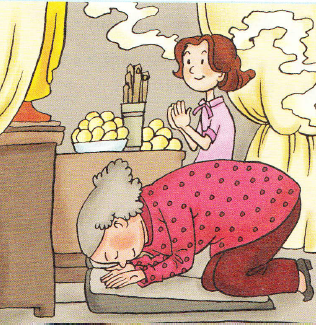 1. 外婆向媽祖求什麼? 外婆向妈祖求什么?
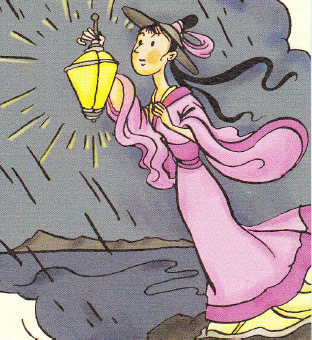 2. 林默娘為什麼在暴風雨的夜裡，提燈站在港口邊的高坡上? 林默娘为什么在暴风雨的夜里提灯站在港口边的高坡上?
3.為什麼媽祖是台灣最普遍的信仰?为什么妈祖是台湾最普遍的信仰？
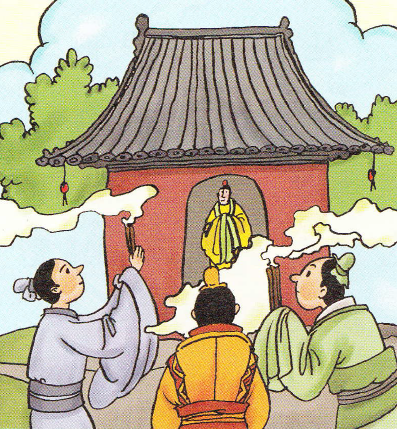 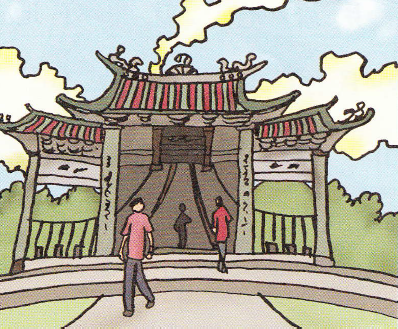 4.中國為什麼沒有宗教戰爭?中国为什么没有宗教战争？
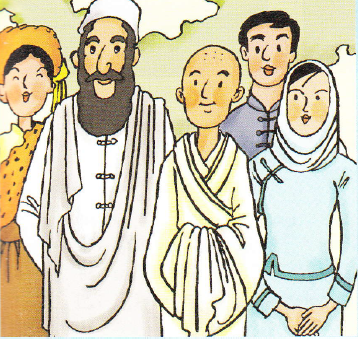 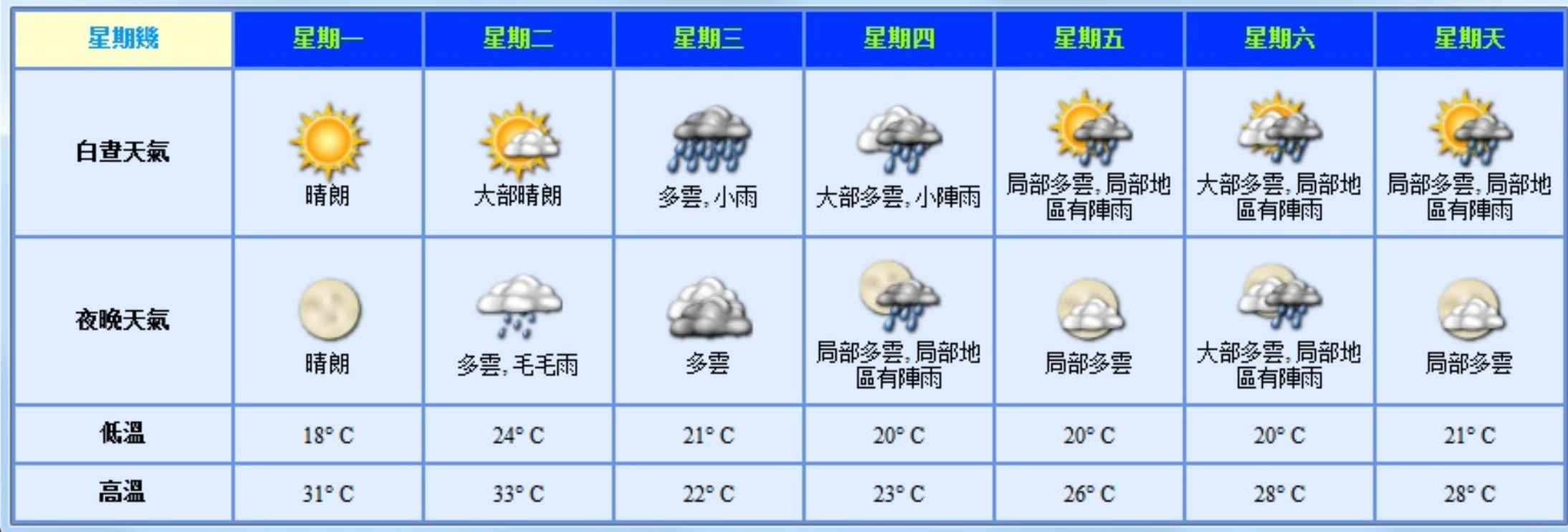 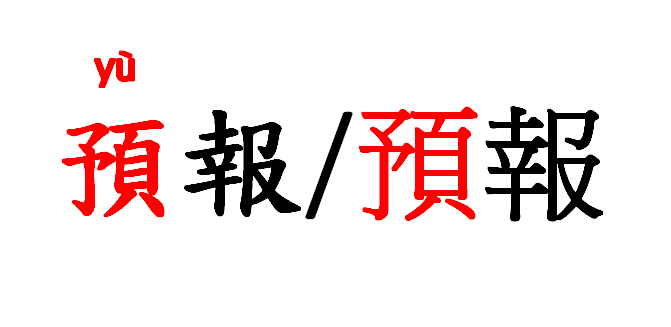 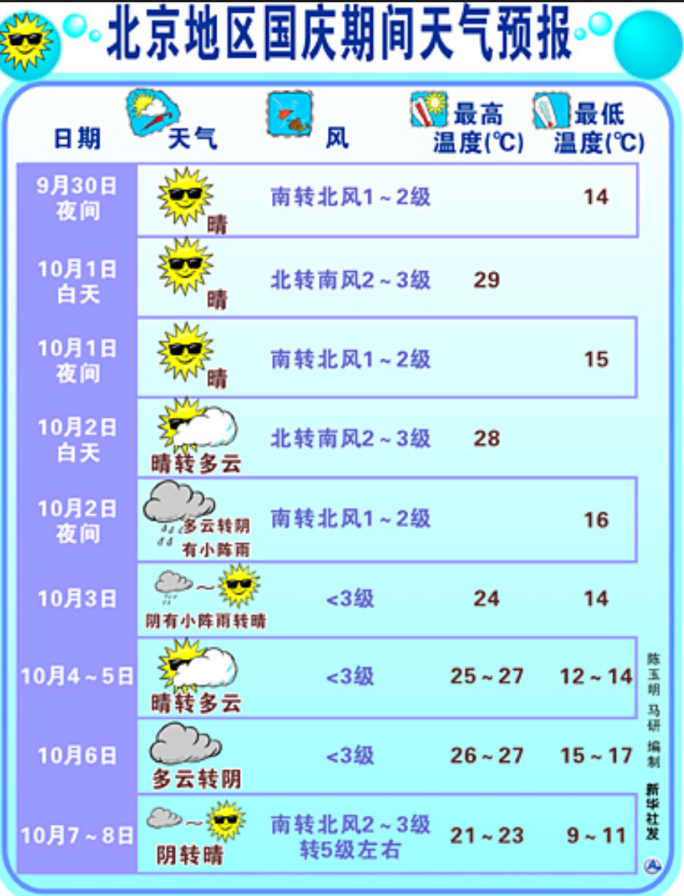 预报
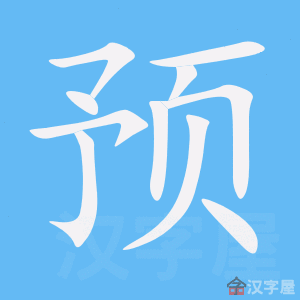 預報/预报(v. to forecast, n. forecast)
天氣預報說從這星期起，氣溫會開始下降，天氣會漸漸變冷，所以我們要把冬天的衣服拿出來穿了。

天气预报说从这星期起，气温会开始下降，天气会渐渐变冷，所以我们要把冬天的衣服拿出来穿了。
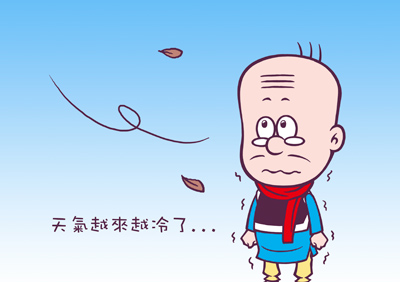 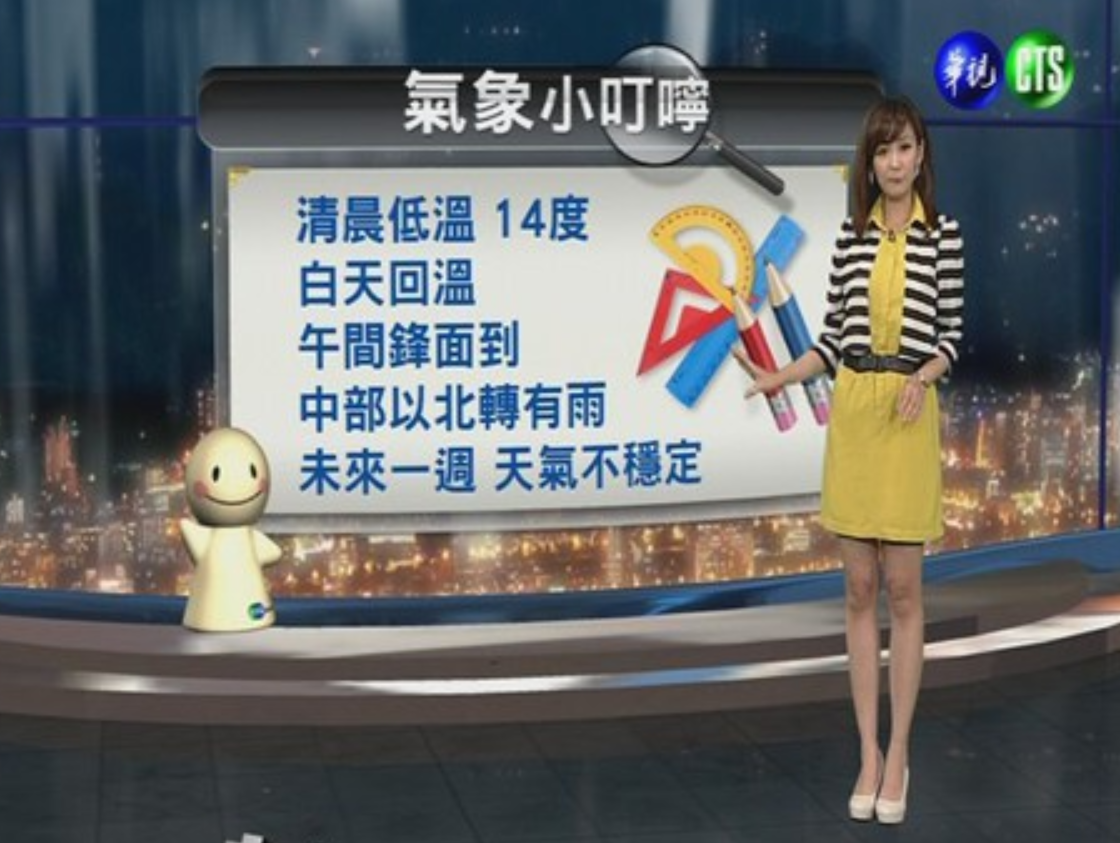 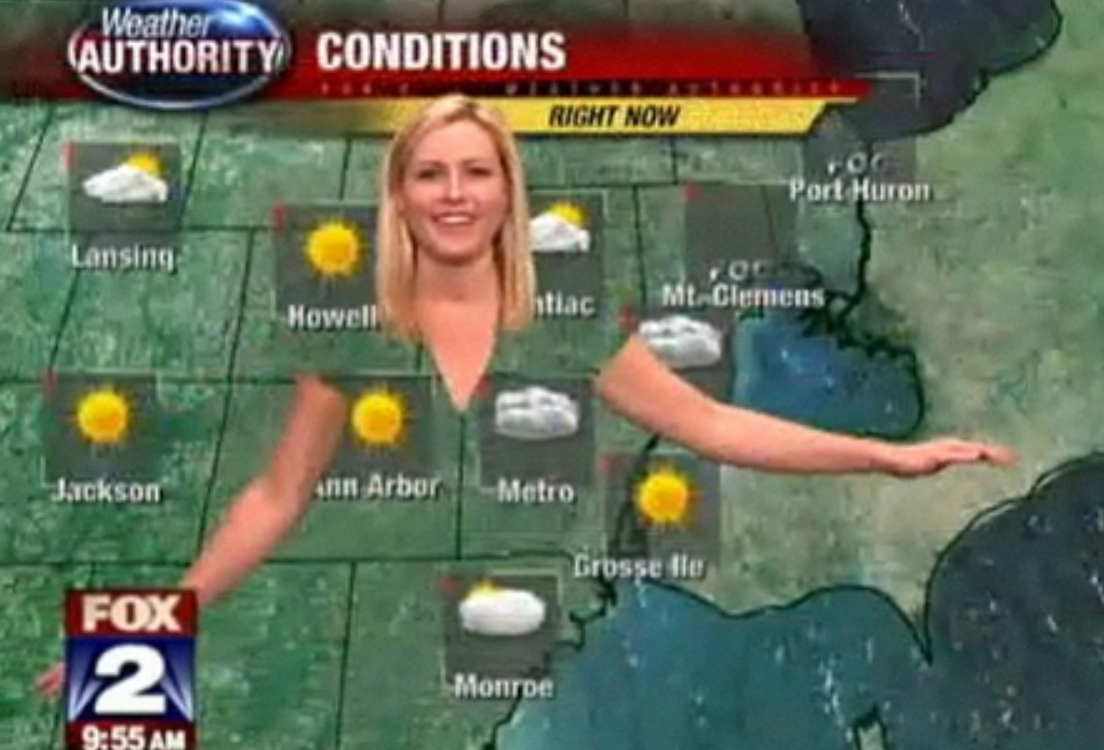 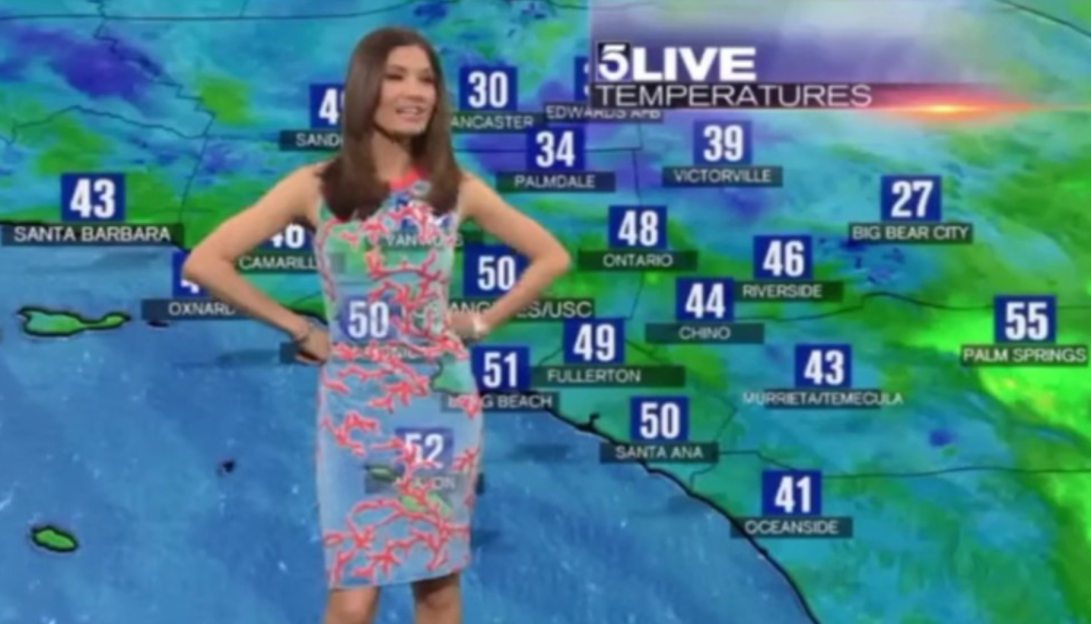 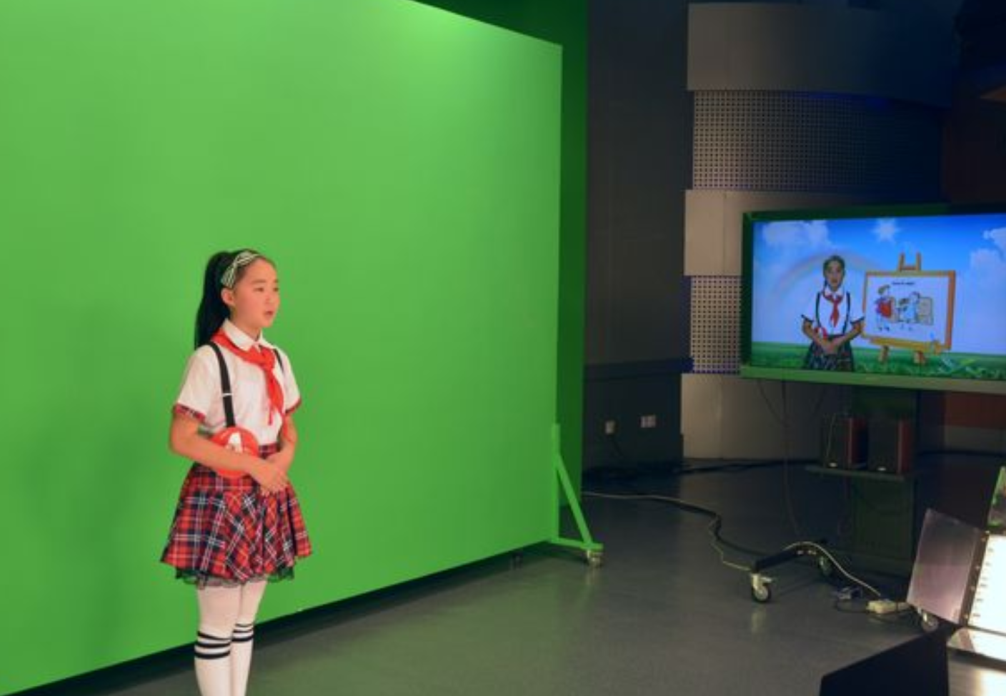 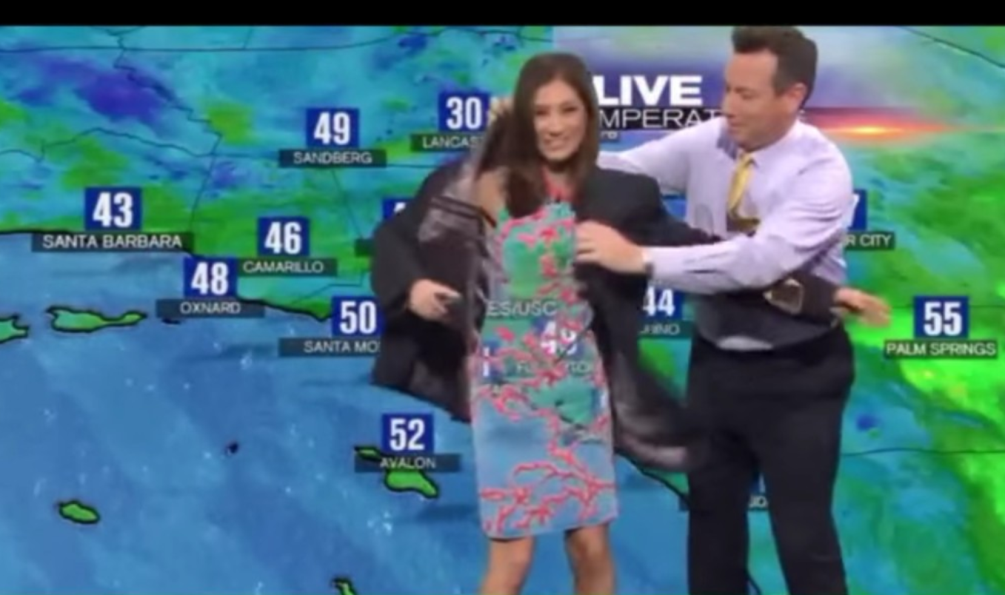 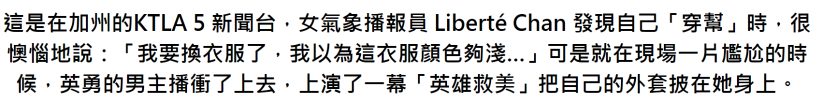 預備(to prepare)
颱風要來了，我們在家裡要多預備一些餅乾、泡麵和礦泉水才行。台风要来了我们在家里要多预备一些饼干泡面和矿泉水才行。
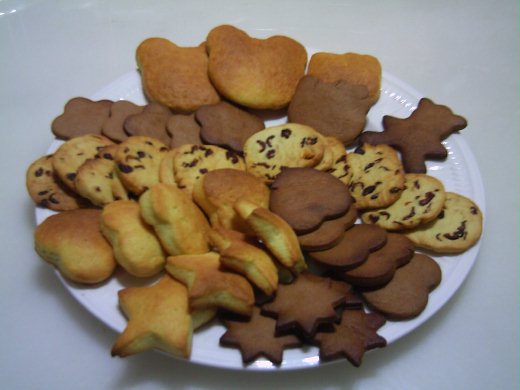 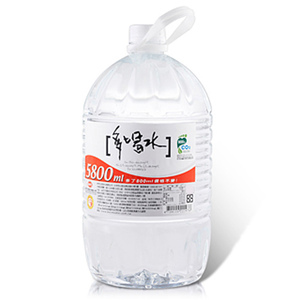 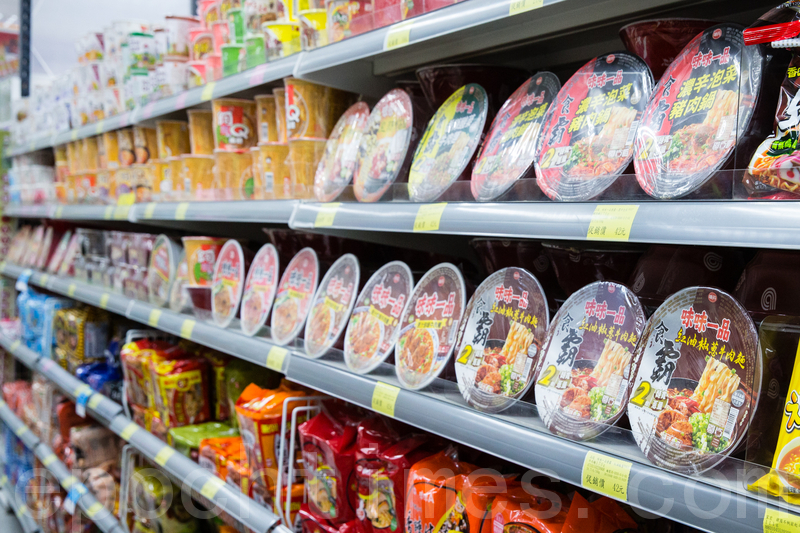 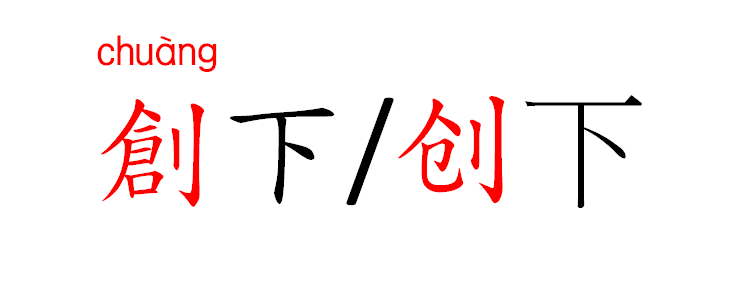 創下/創下
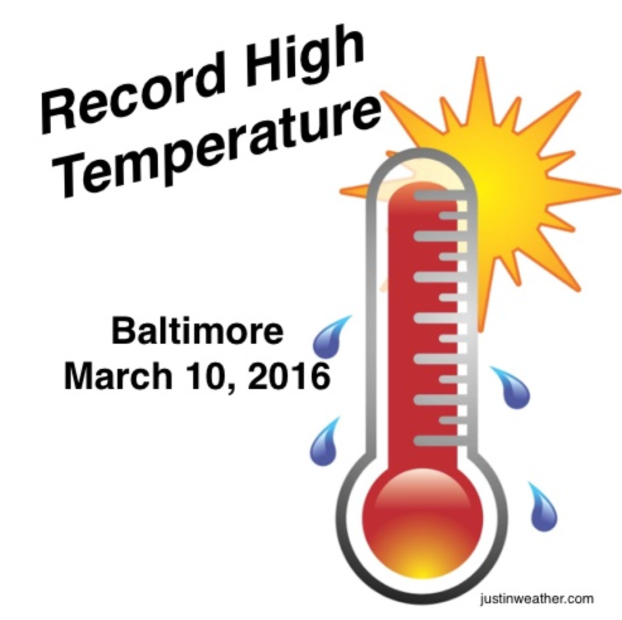 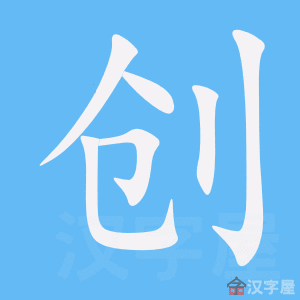 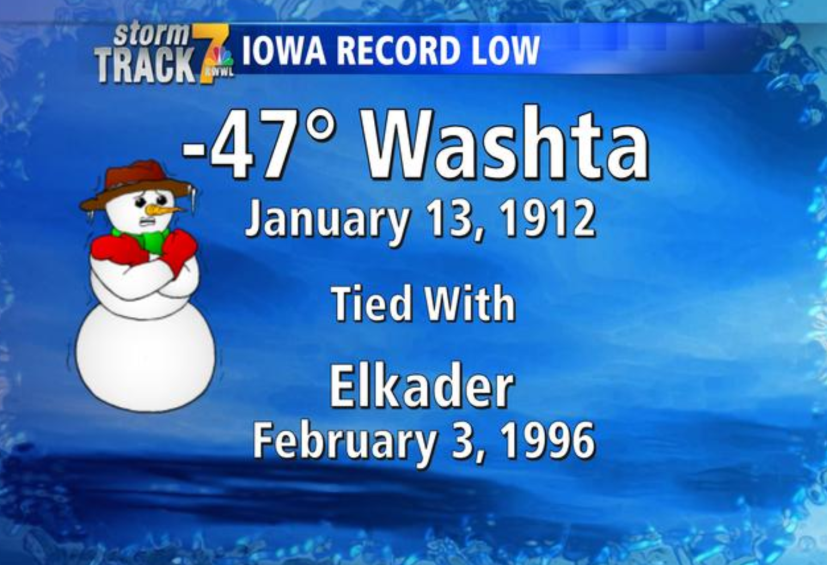 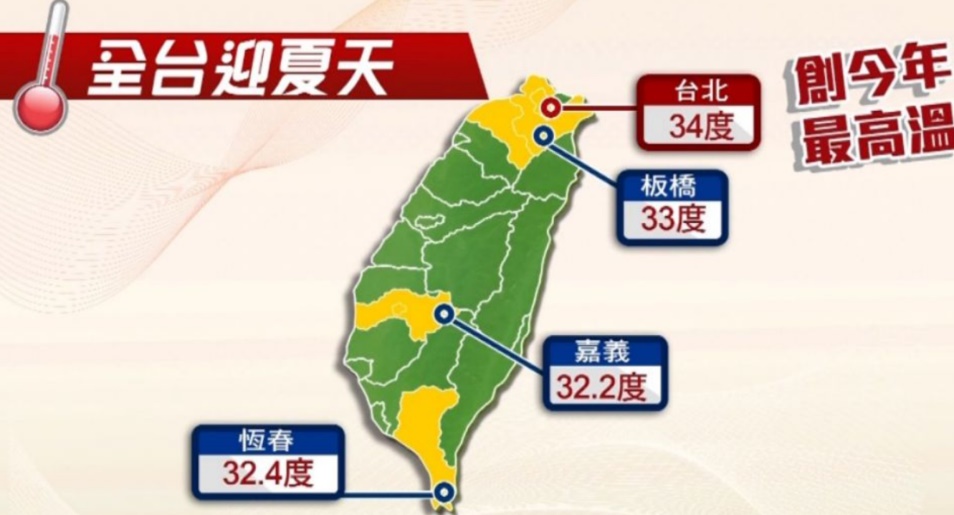 創下(establish)
這把小提琴曾在2011年創下1590萬美元的拍賣紀錄。这把小提琴曾在2011年创下1590万美元的拍卖纪录。
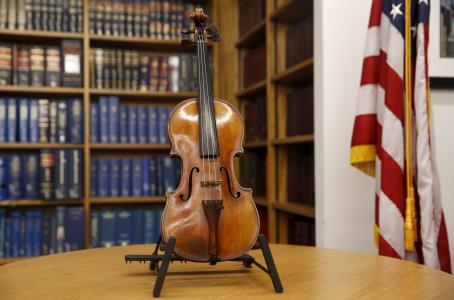 The Ames Stradivarius
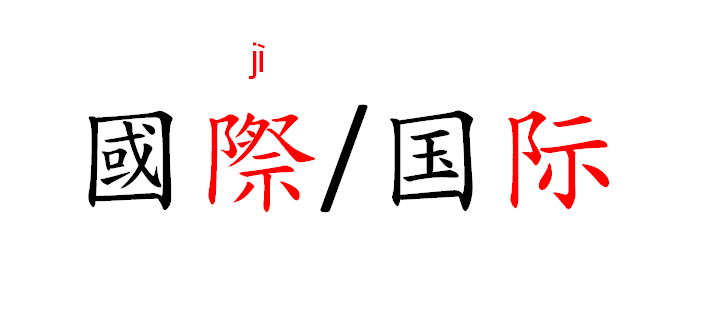 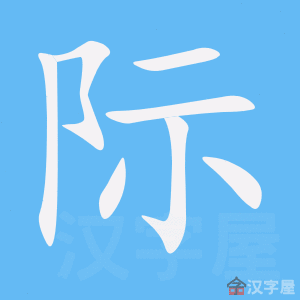 國際/國際
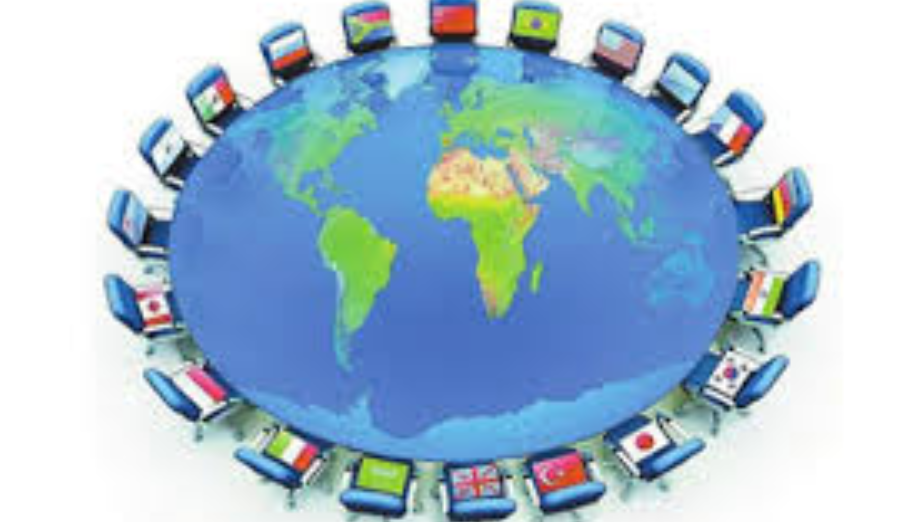 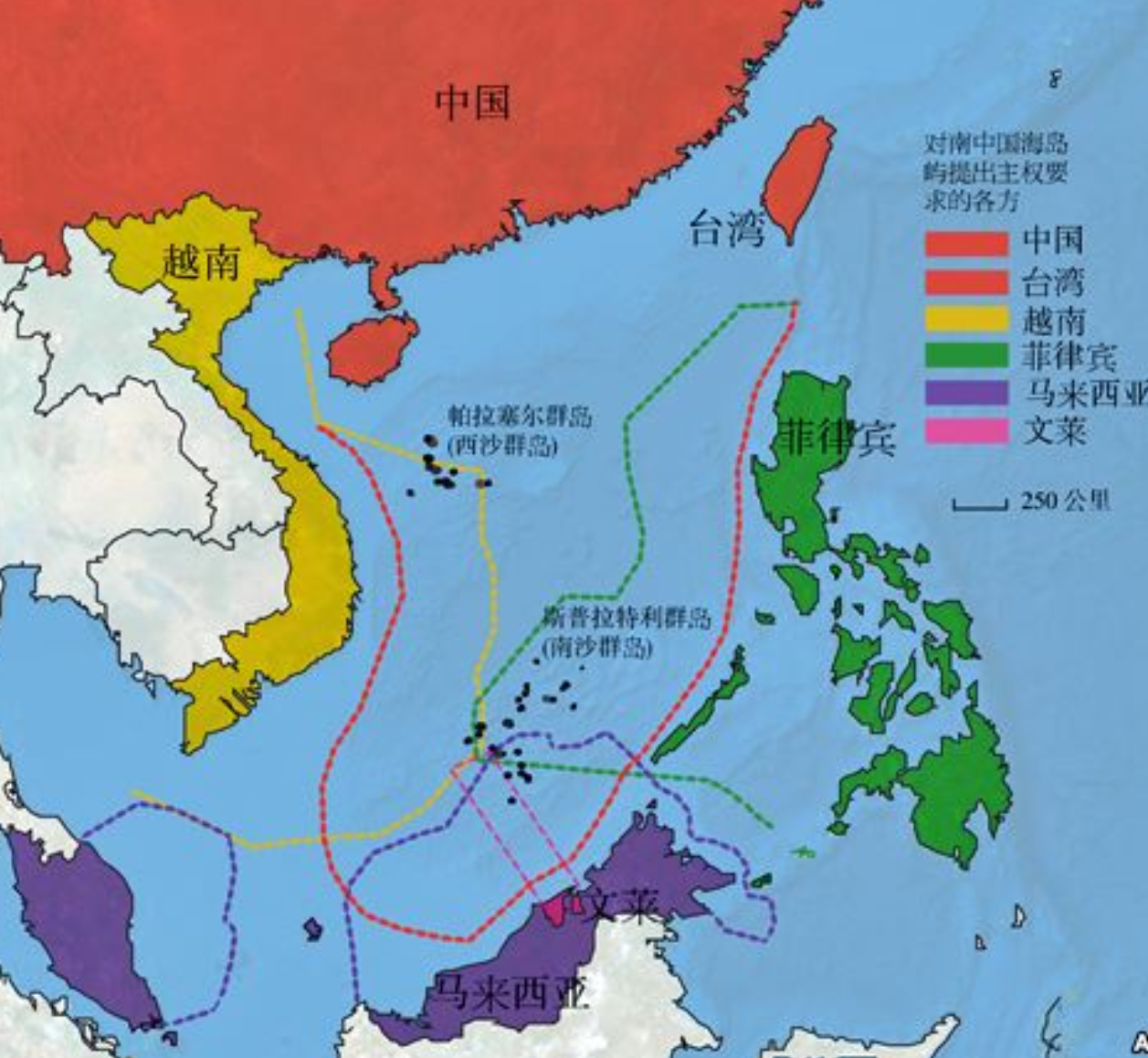 廟/廟
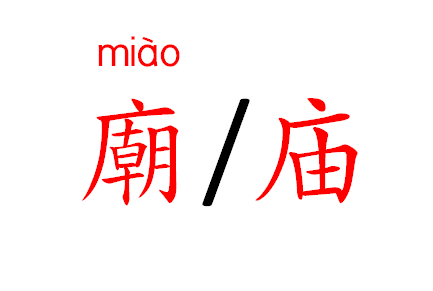 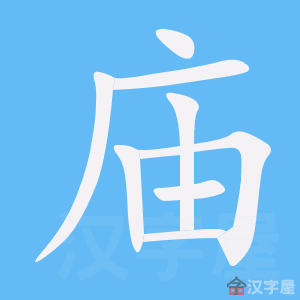 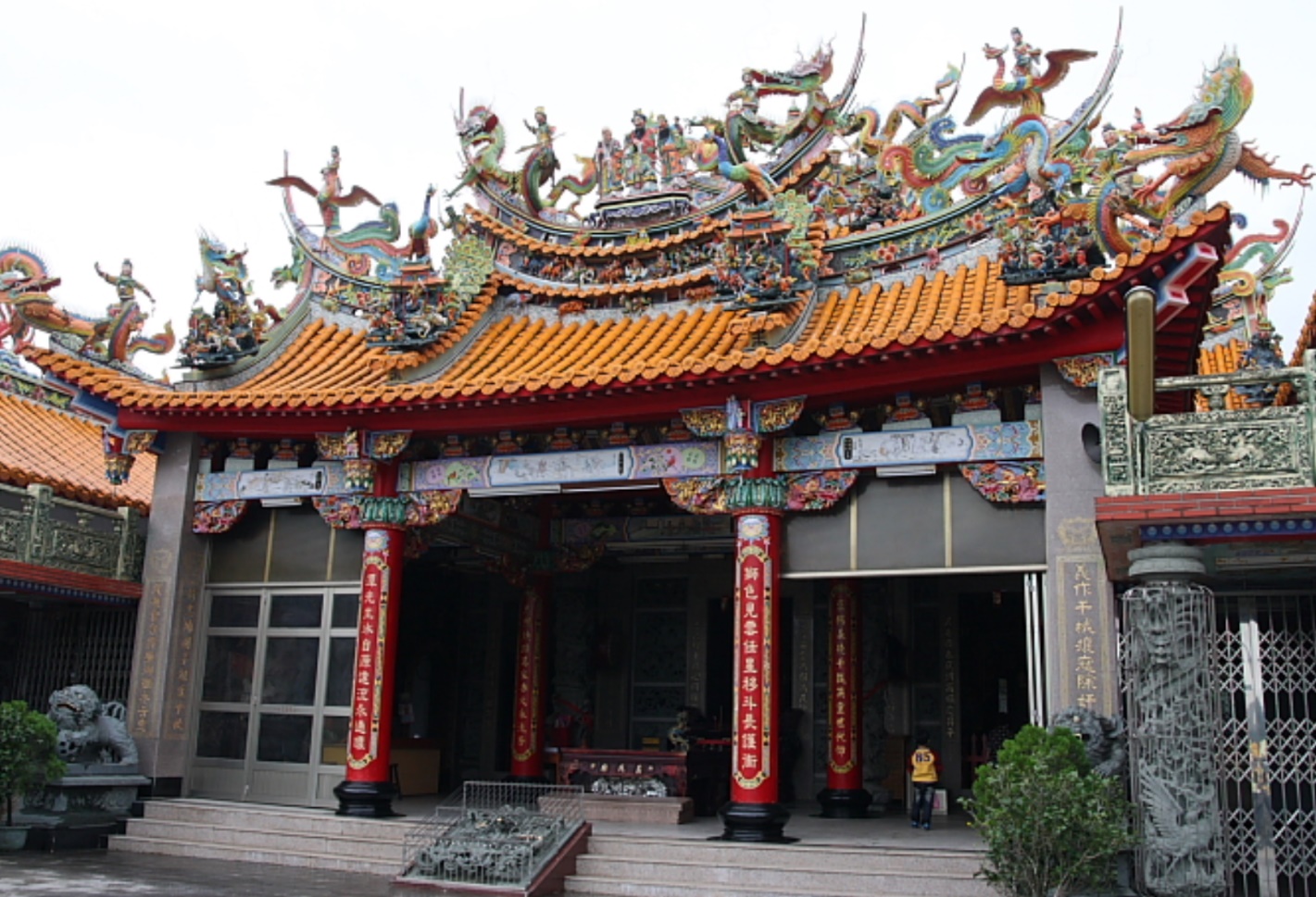 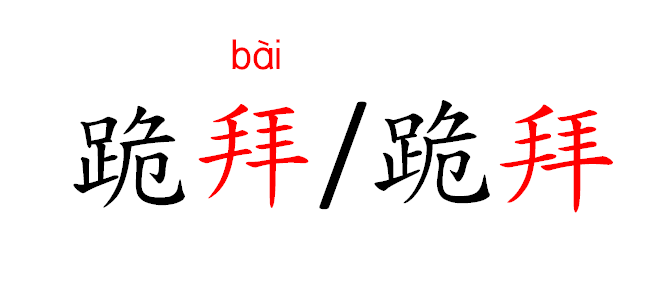 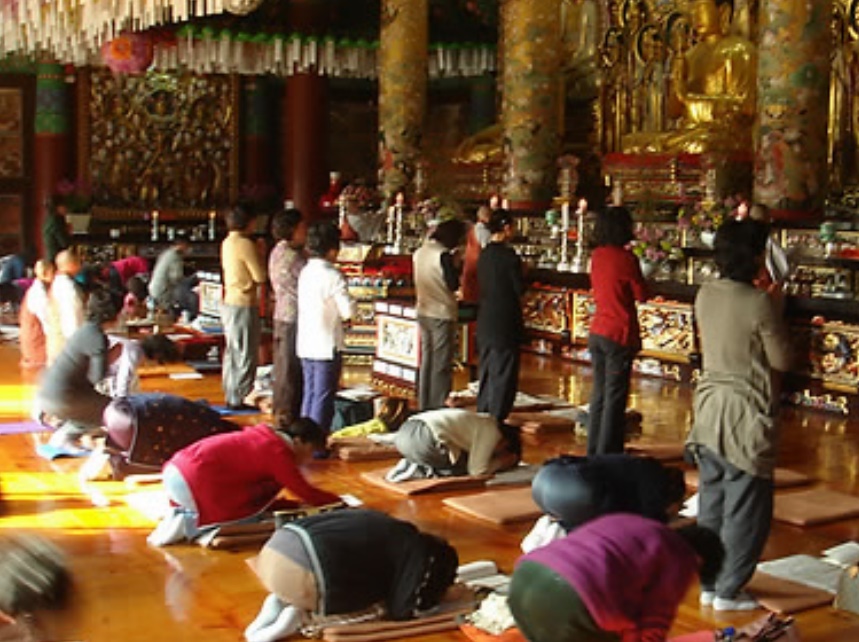 跪拜/跪拜
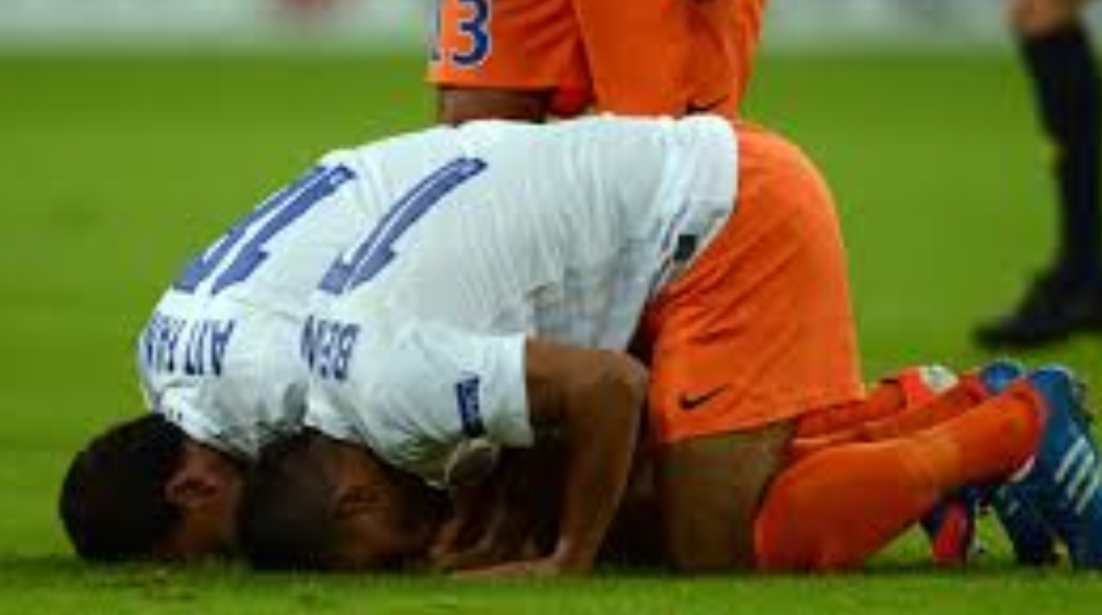 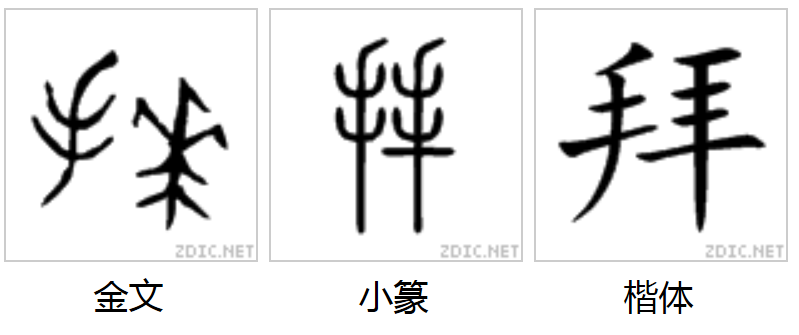 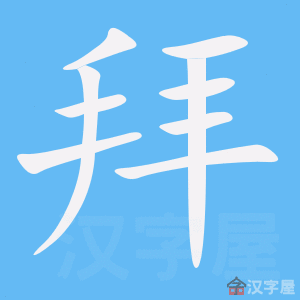 拜(worship)
我們過年的時候都會到廟裏拜拜。
我们过年的时候都会到庙里拜拜。
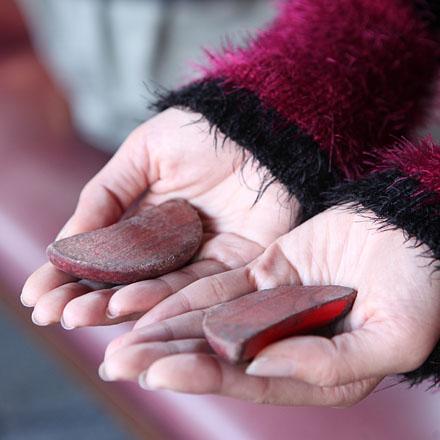 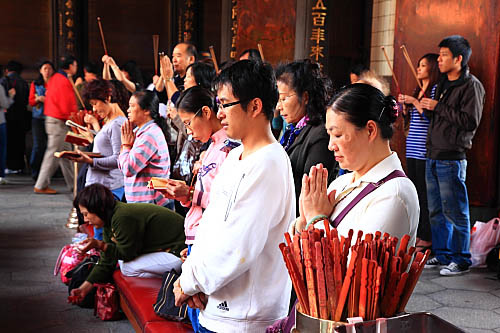 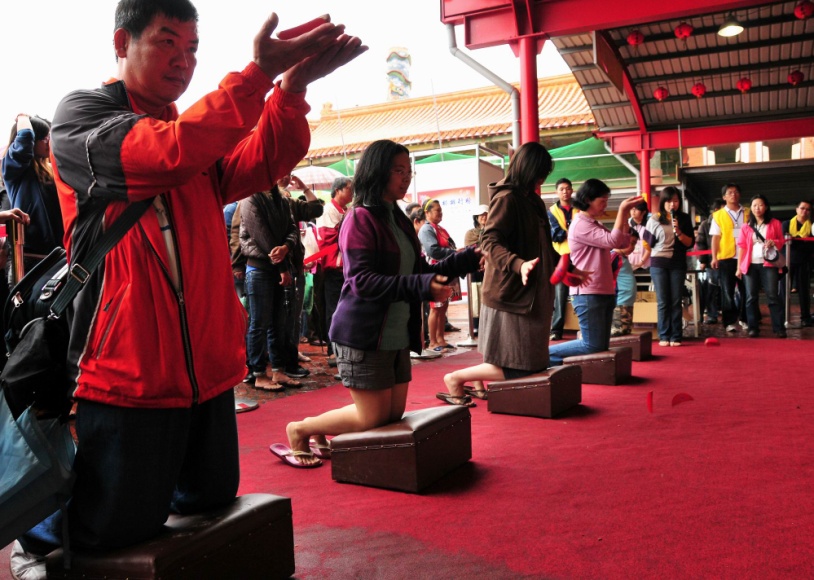 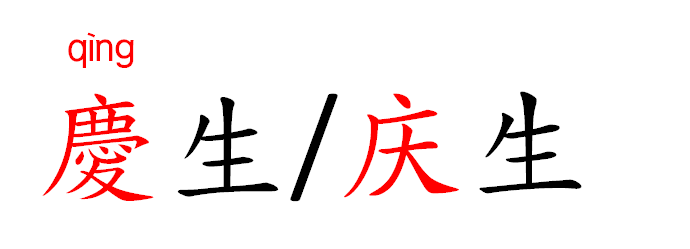 慶生/慶生
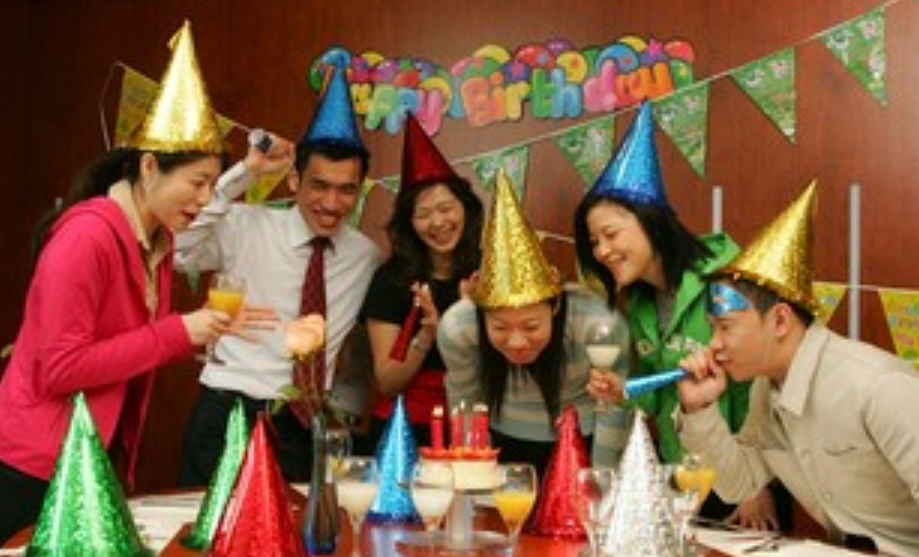 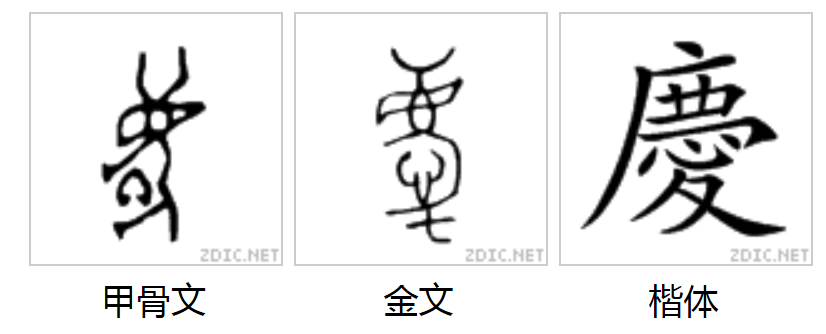 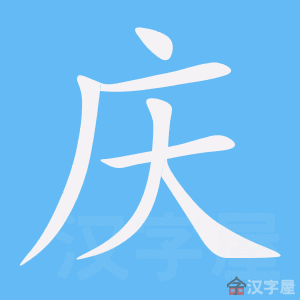 慶祝(celebrate )庆祝
聖誕節快到了，你們打算到哪裡慶祝呢?
圣诞节快到了你们打算到哪里庆祝呢？
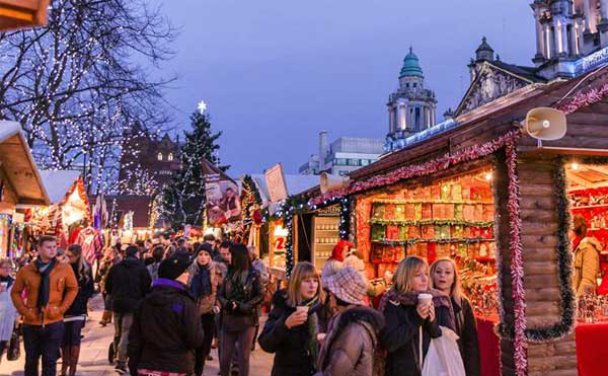 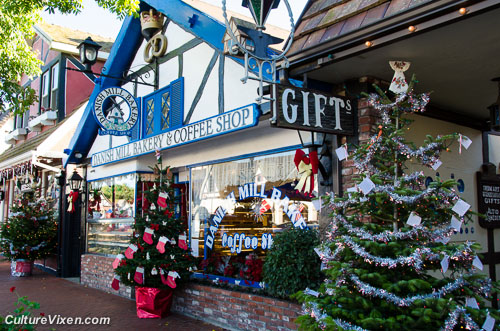 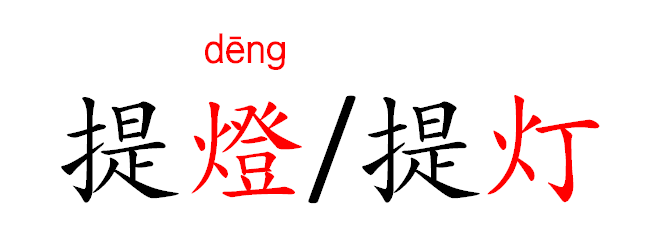 提燈/提燈
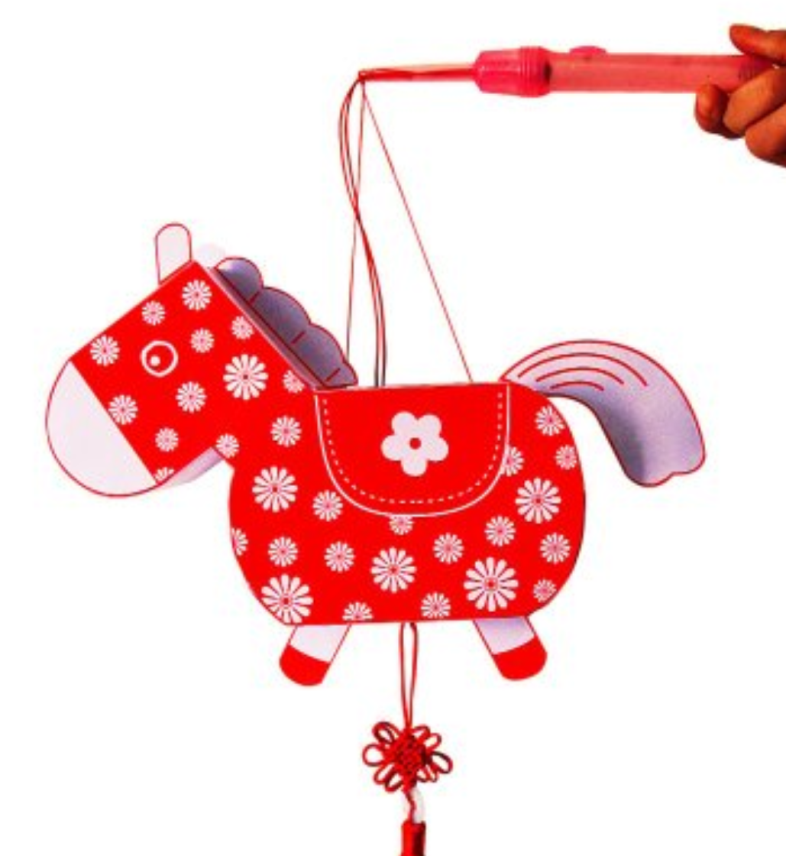 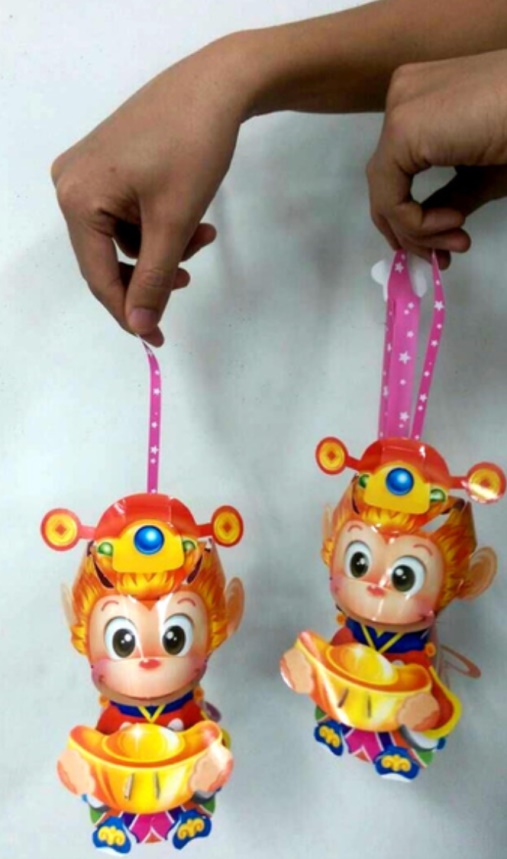 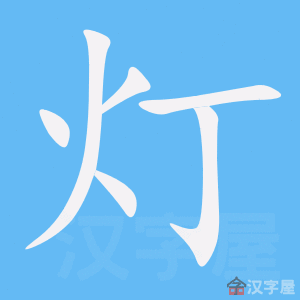 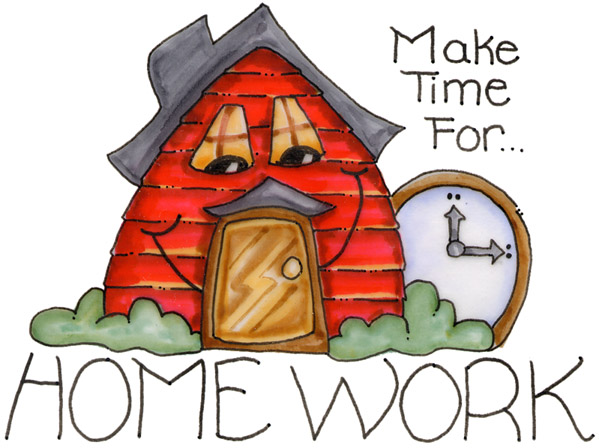 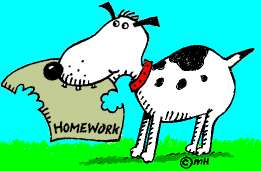 講解本週作業
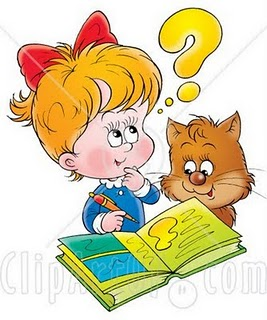 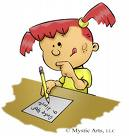 137
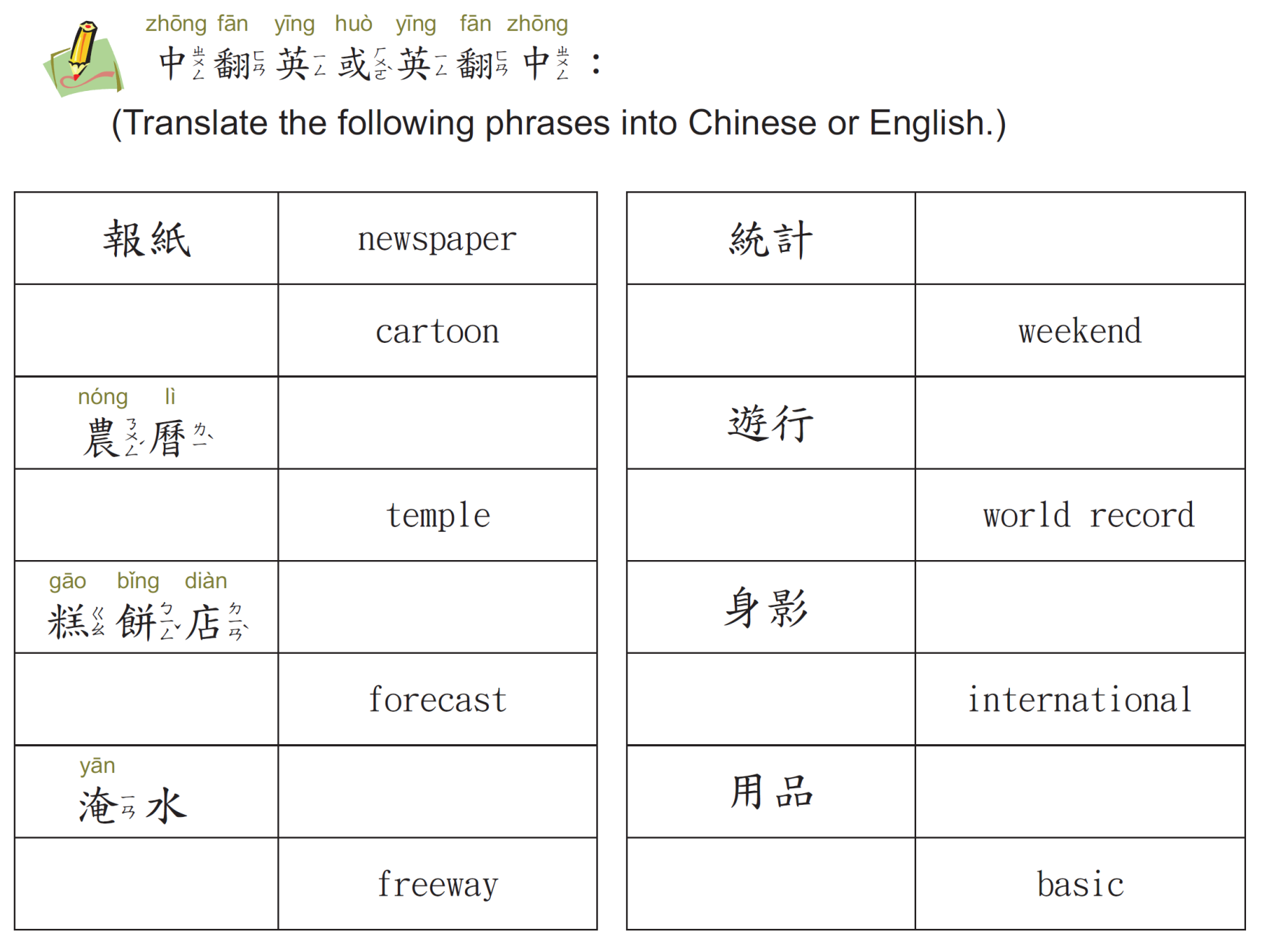 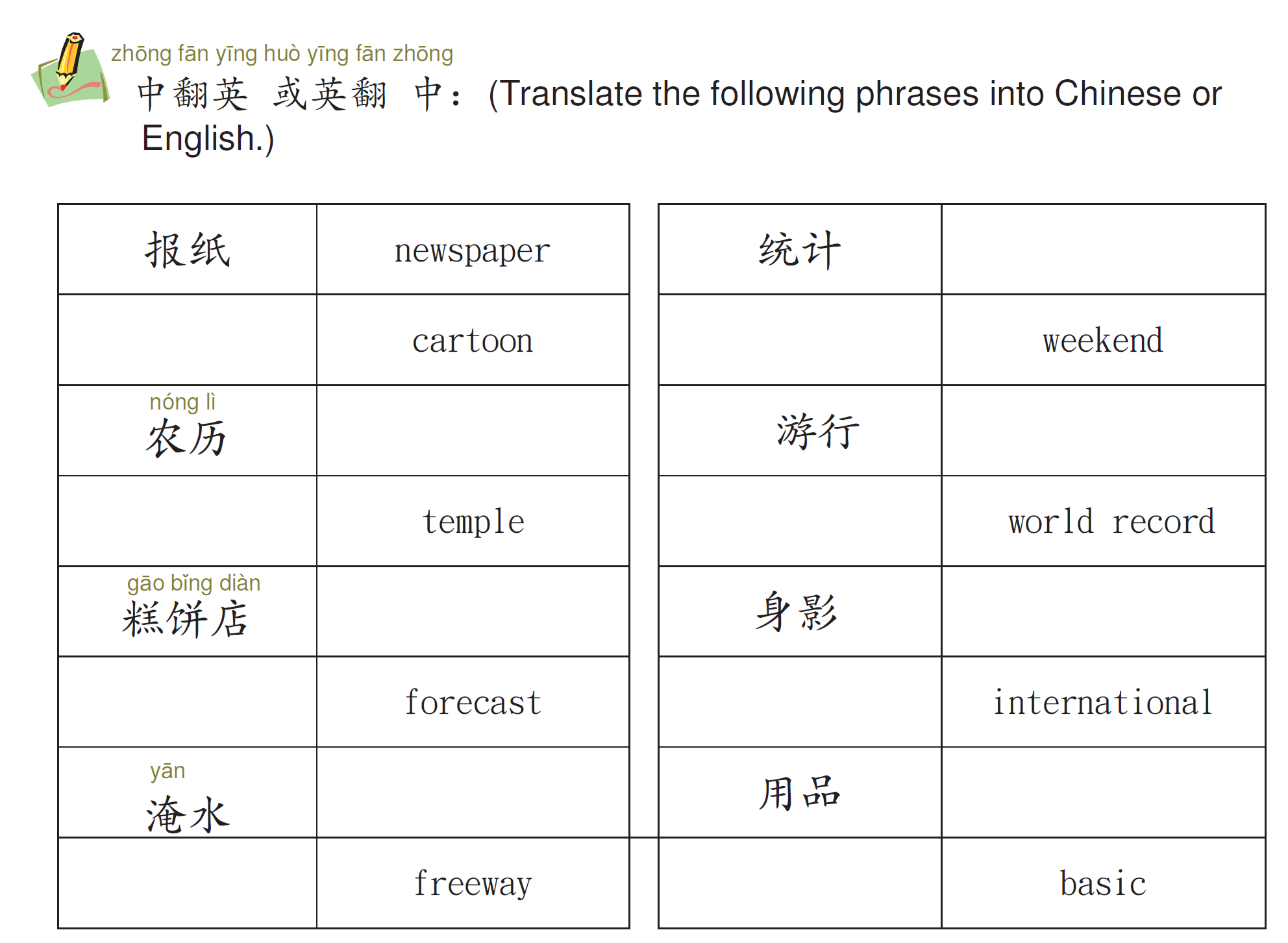 statistics
卡通
周末
Lunar calender
parade
世界纪录
庙
figure
bakery
国际
预报
Flood 、drown
supplies
高速公路
基本
第四周
故事复习
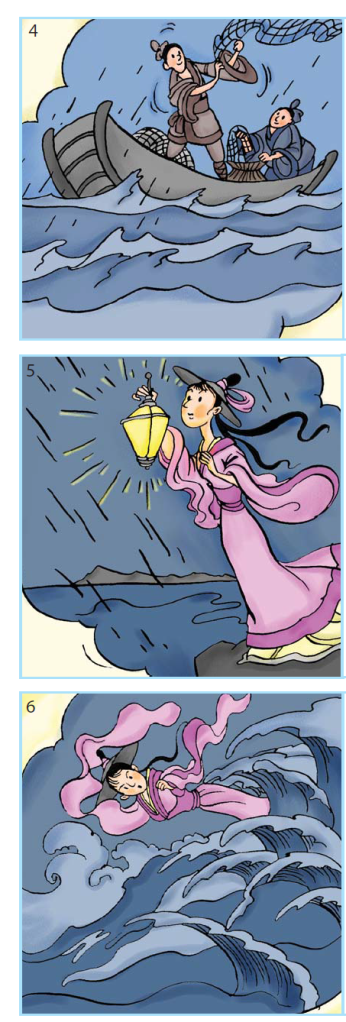 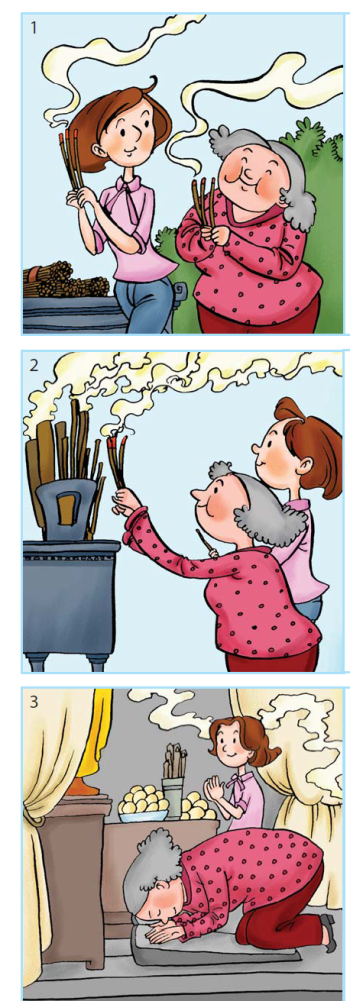 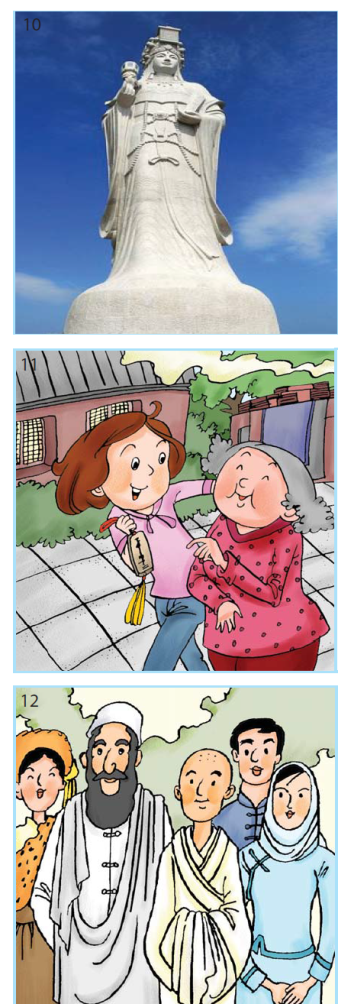 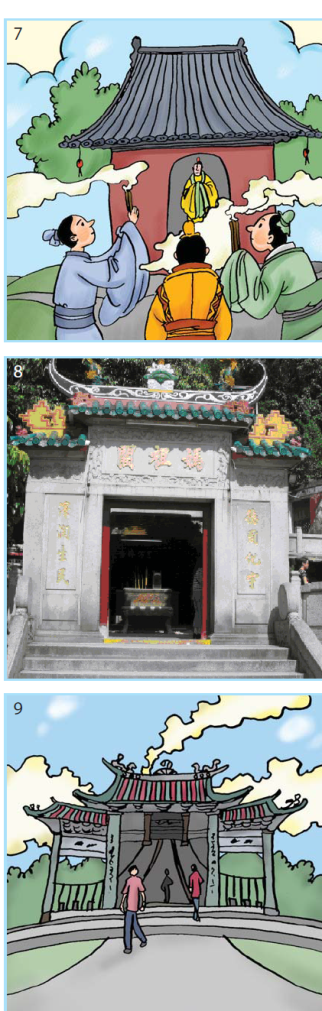 語法小複習
忽然和突然的比较:
突然和忽然都有suddenly,unexpected的意思。突然和忽然在做副词（adv.）的时候，可以通用。
A.忽然、突然(adv)：
例句：
 1.他怎麽忽然（突然）生气了？
 2.刚刚还是大晴天，怎麽忽然
   （突然）下雨了。
3.你不是在欧洲旅行吗？怎麽忽然（突然）回来了？
B.突然(adj)：在“突然”的前面可以加太、很、非常、有点儿…来形容“突然”。 
例句：
1.王先生昨晚突然去世了，这件事来得太突然，大家都不敢相信。


C.在“忽然”的前面不能加形容词。  
例如：〤太忽然、 〤很忽然、
     〤非常忽然、〤有点儿忽然。
成语、常用语小复习
1.和风细雨（6）
2.平安健康（8-3）
3.无灾无难（7）
4.同心协力（6）
5.学识丰富（6）
6.大吃一惊（6）
[Speaker Notes: 和風：指春天的風。溫和的風，細小的雨。比喻方式和緩，不粗暴。]
大吃一驚
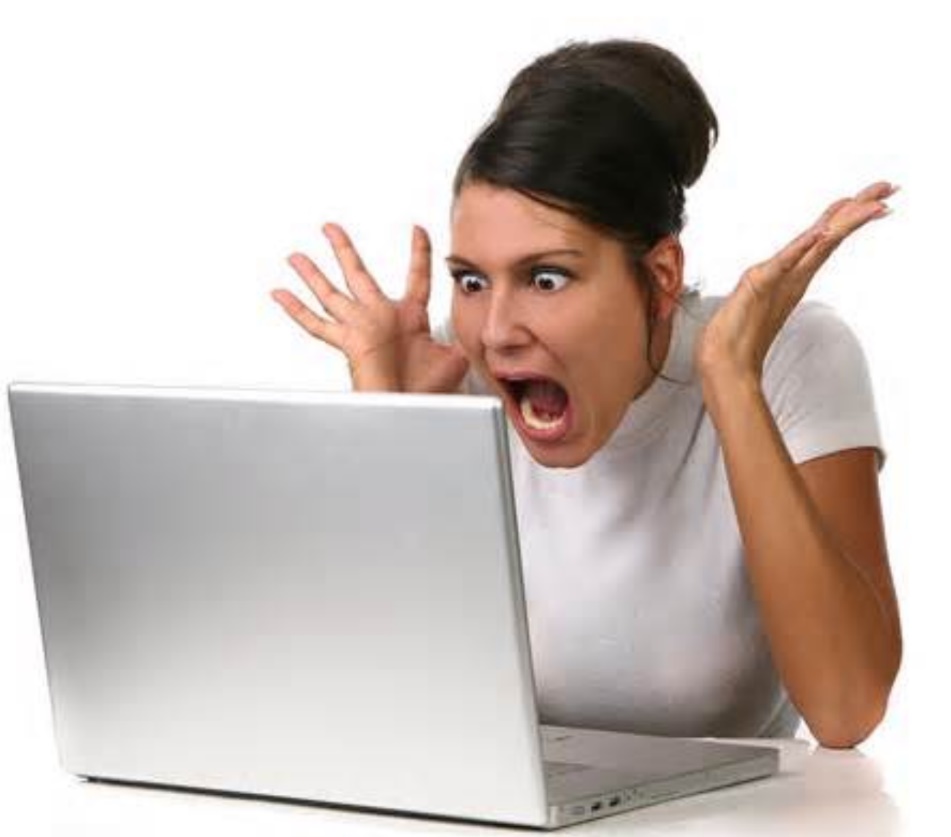 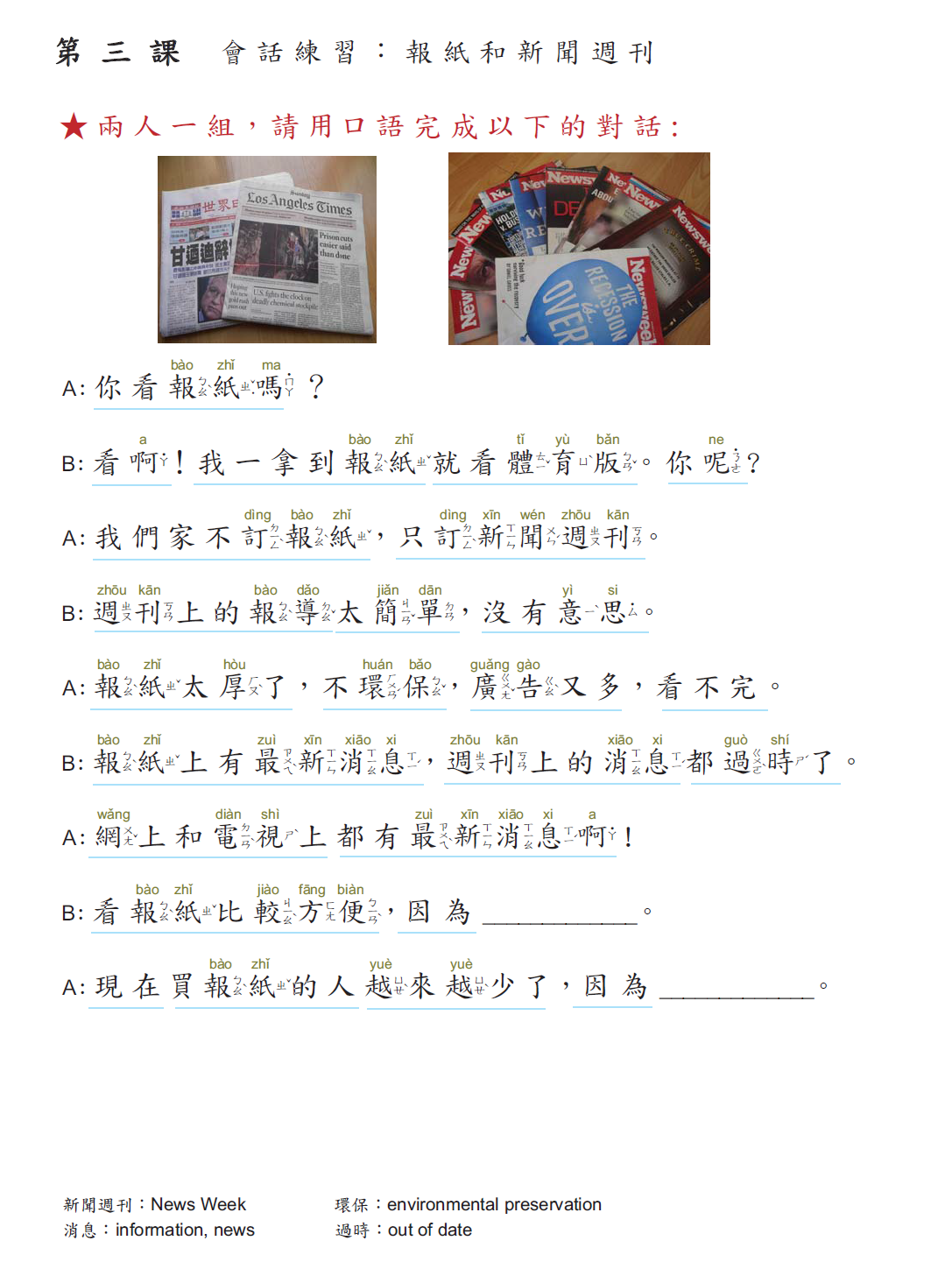 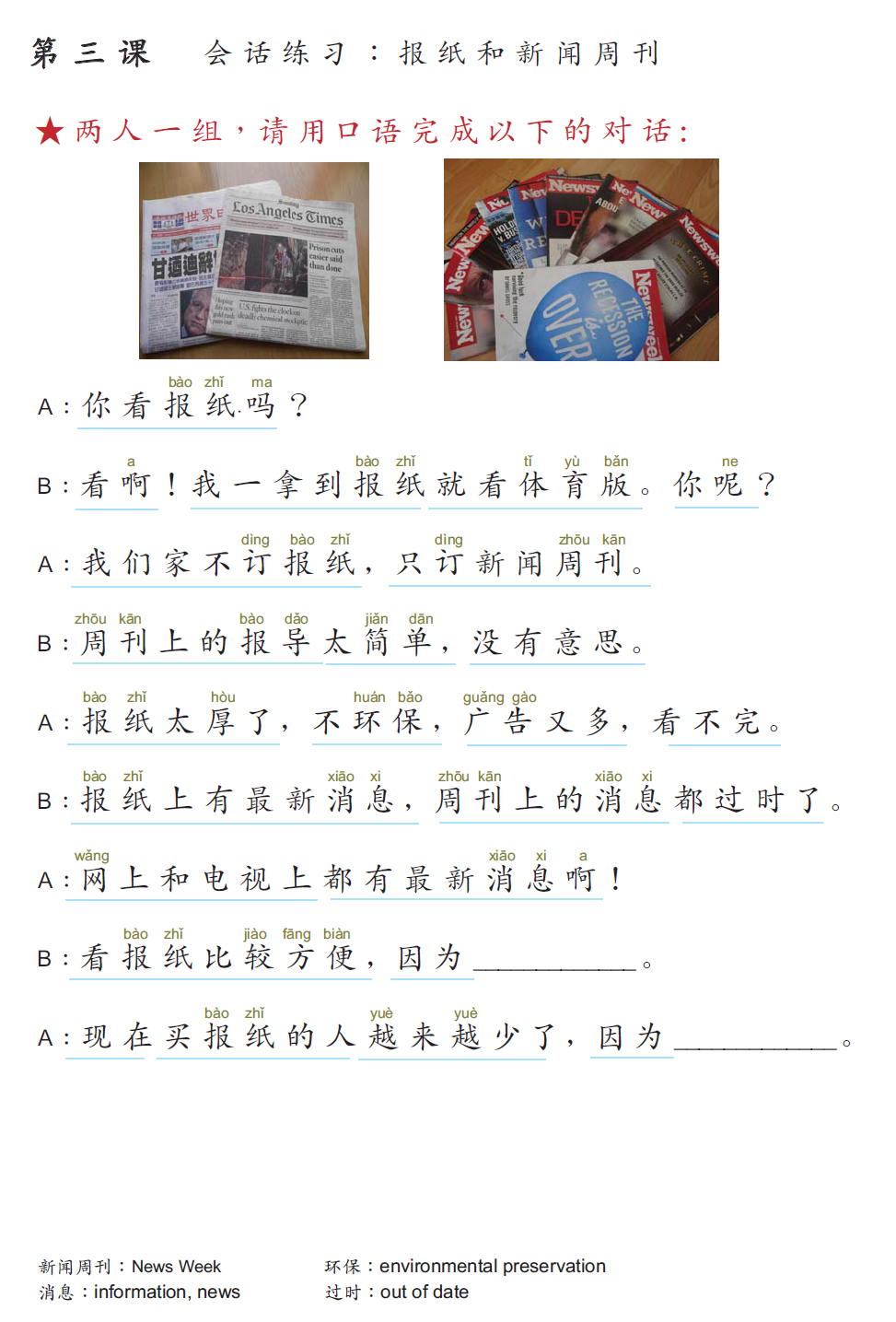 看圖說話：小雪在看電視新聞，她看見…….
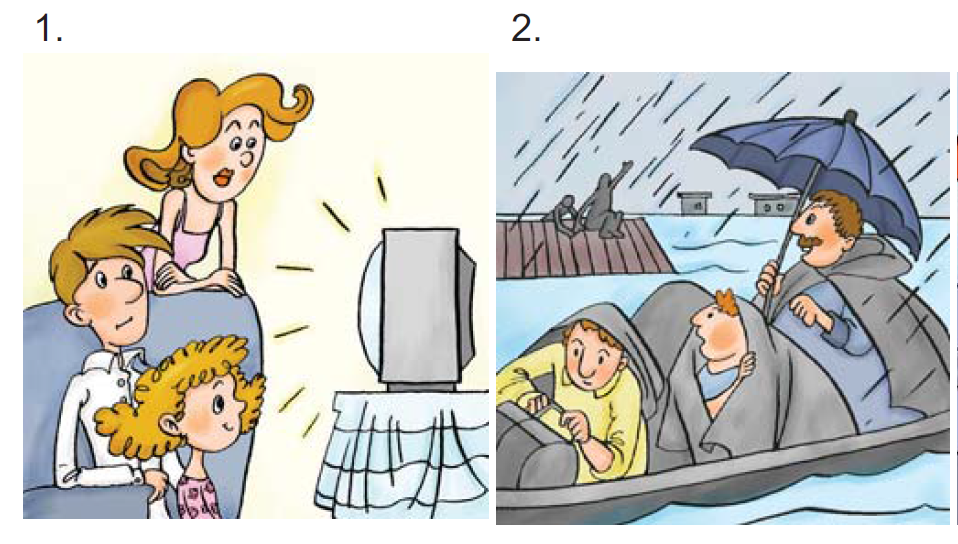 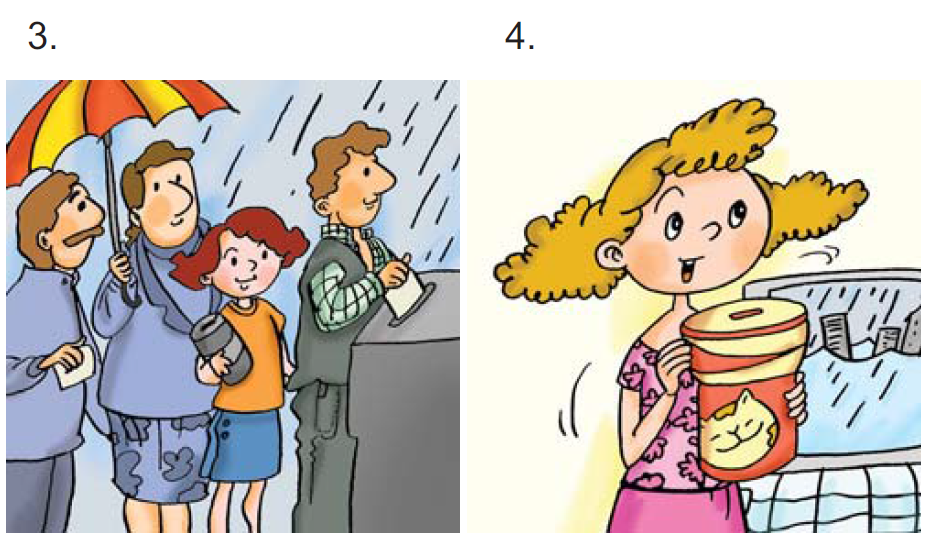